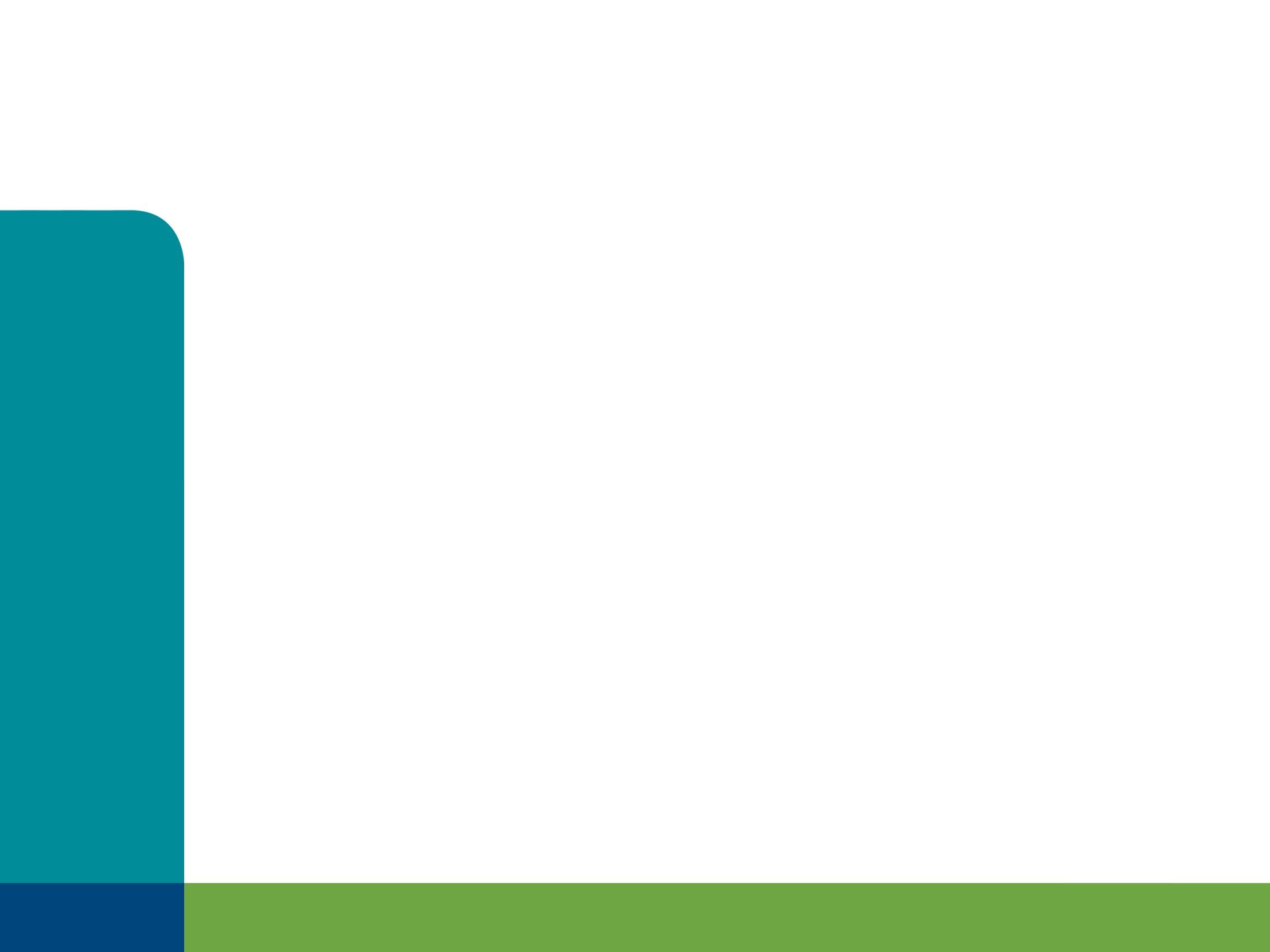 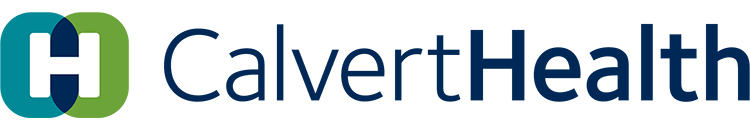 MEDITECH ExpanseED Provider Training
Web Based EHR
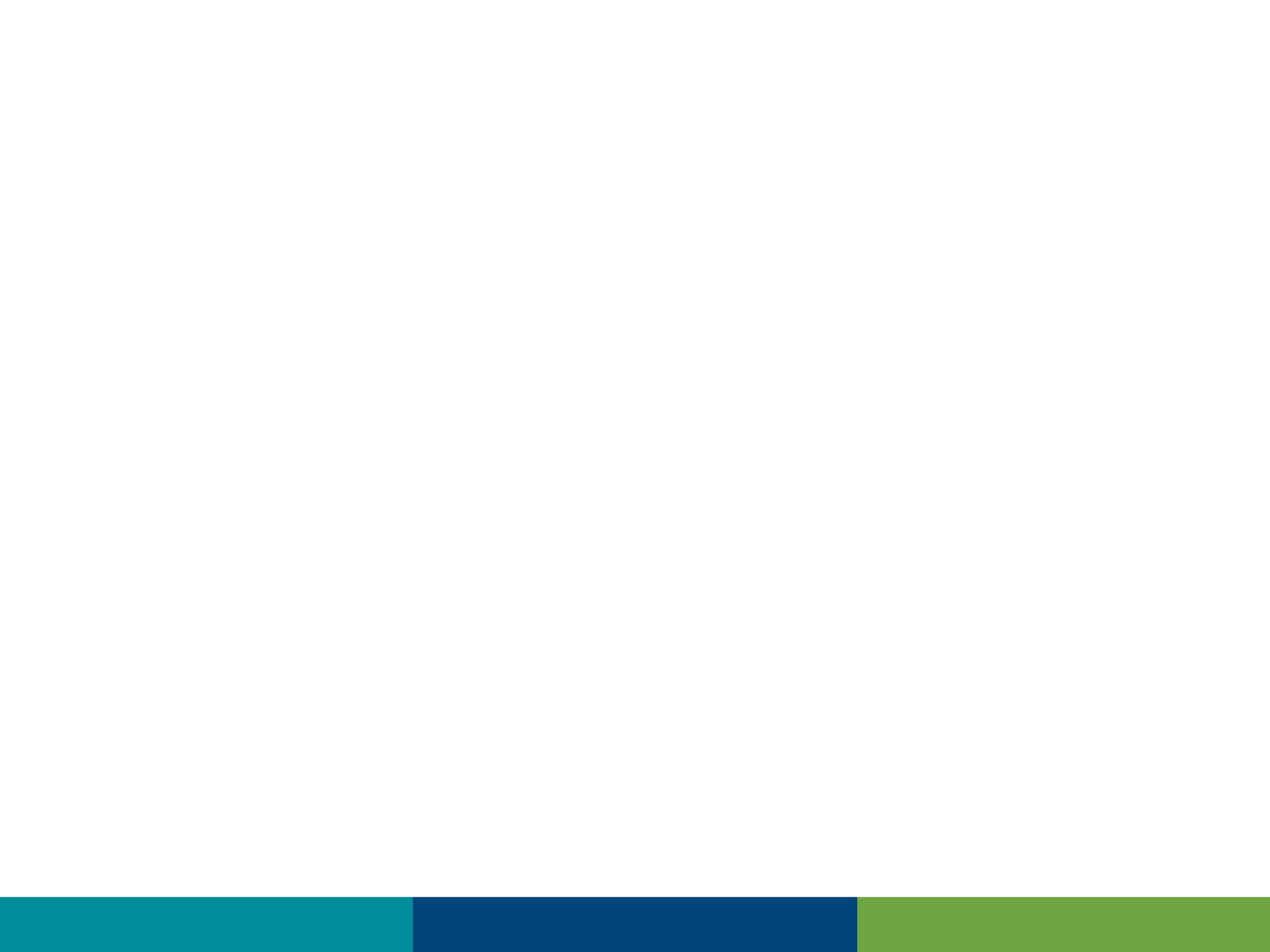 Disclaimer
This PowerPoint is NOT a full training on MEDITECH Expanse
The goal is to introduce you to the EHR and introduce you to Views and Concepts
An in-Person training session is required
Setup Access (Along with additional Applications)
Expand on the process details
Tailor training to the user (Surgeon/Consultant/Hospitalist etc.)
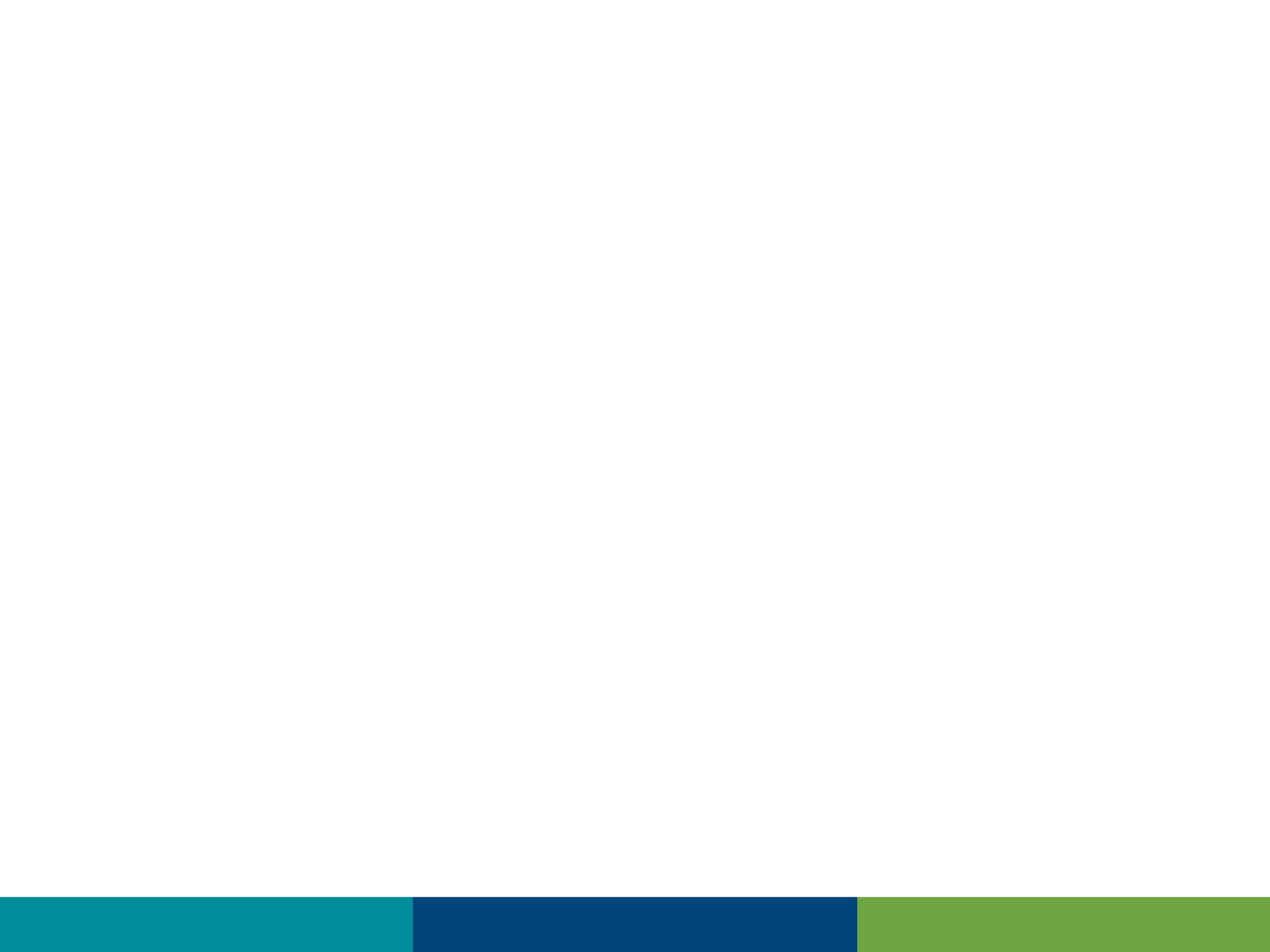 Table of Contents
Expanse Login
Web ED Tracker
The Chart
Document
Orders
Discharge
Slide 4
Slide 10
Slide 31
Slide 47
Slide 52
Slide 57
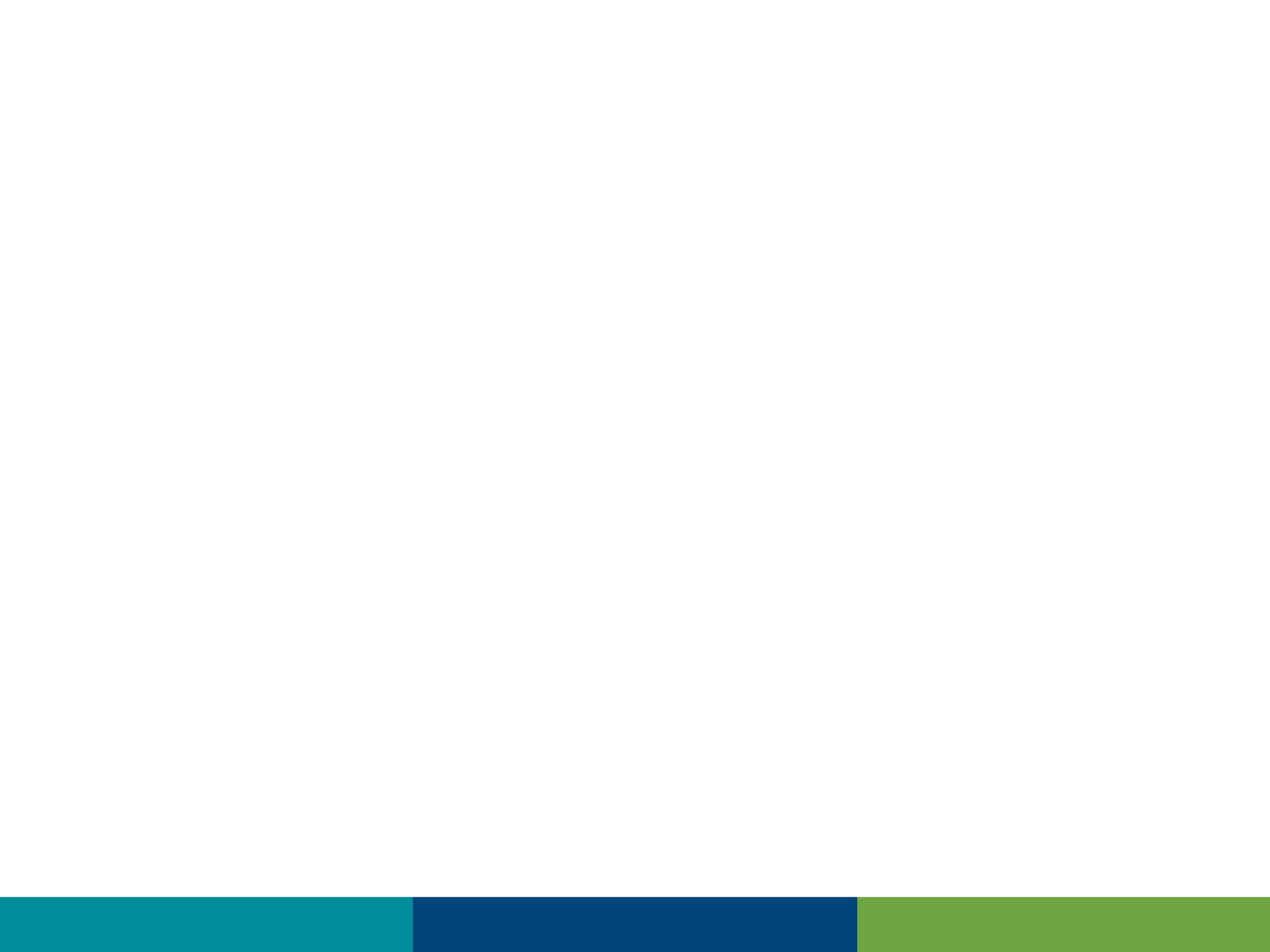 Expanse Login
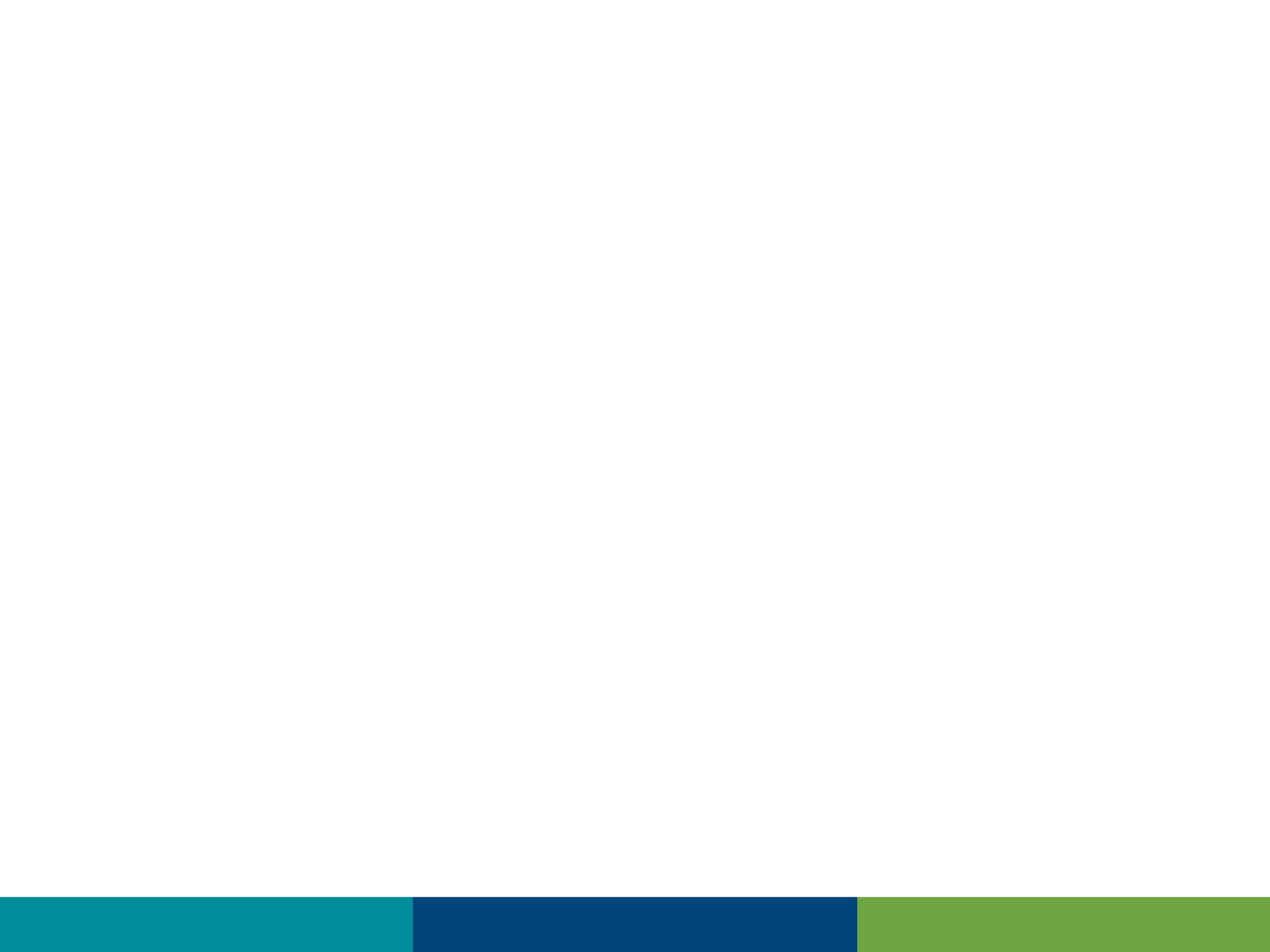 MEDITECH Expanse
Expanse is available in 2 versions
Desktop
Similar to 6.15 (previous version)
Only available version to non-Providers
Web
New Design
Provider only
Added functionality
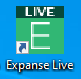 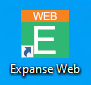 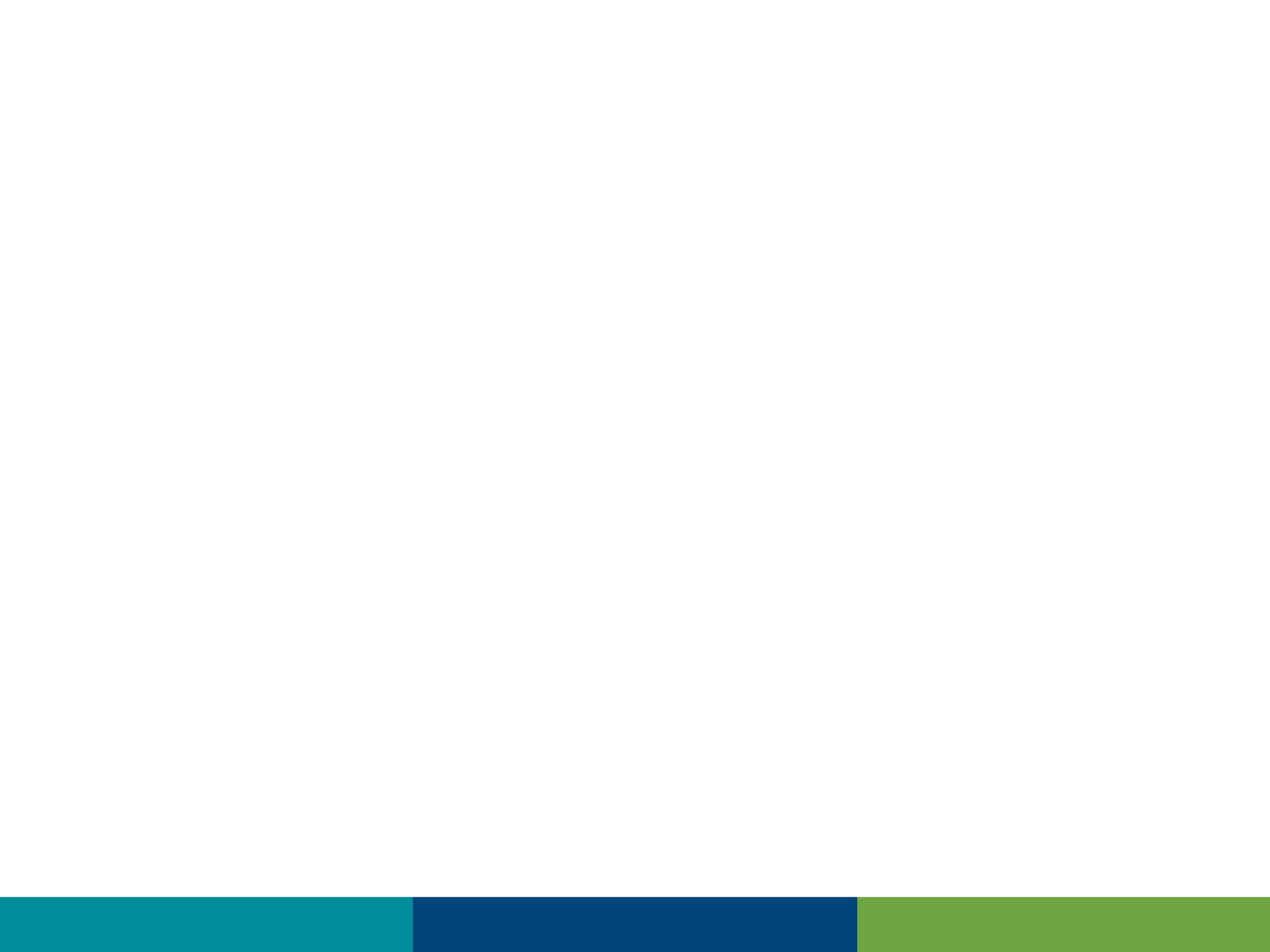 Launching into Expanse Web
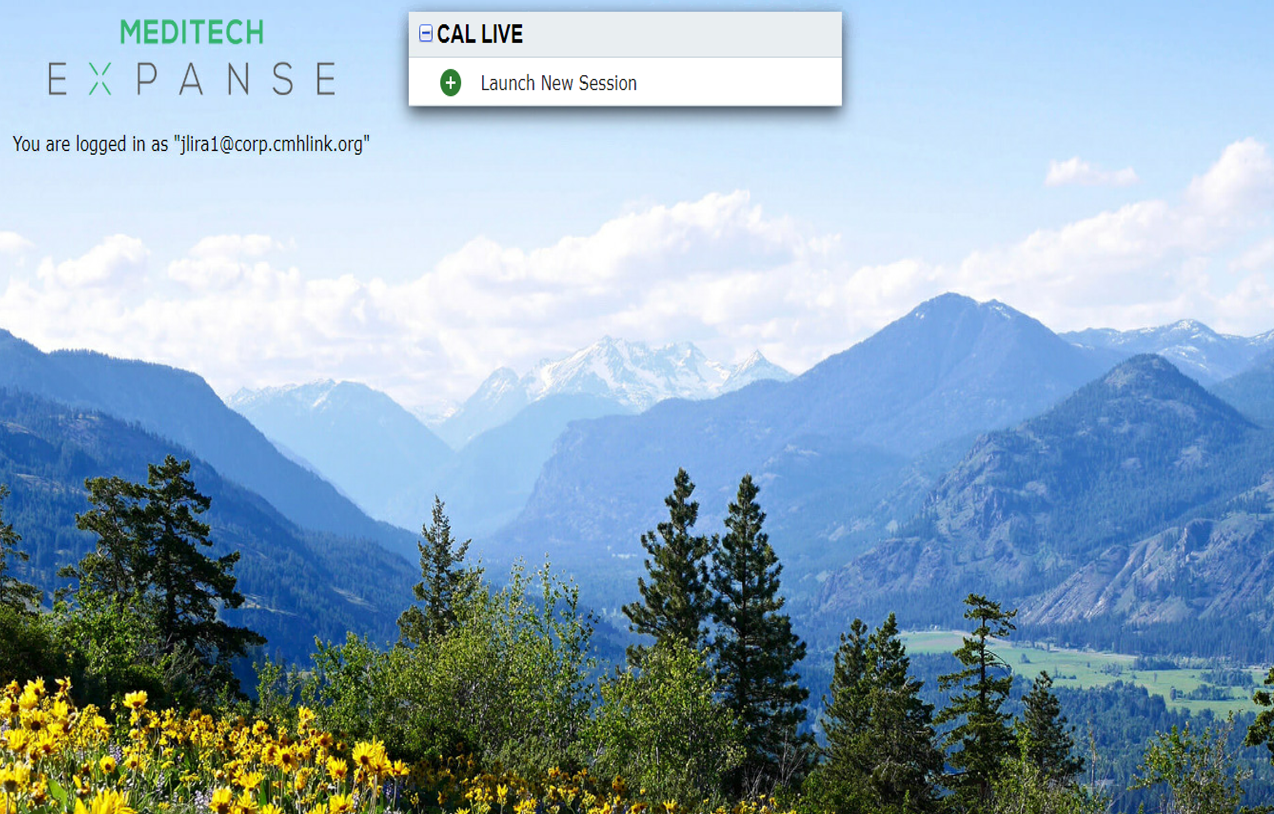 Double Clicking the Expanse Web icon opens a Chrome tab (Chrome is the default browser for Expanse Web)
Click “Launch New Session” to open an Expanse Web Session
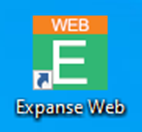 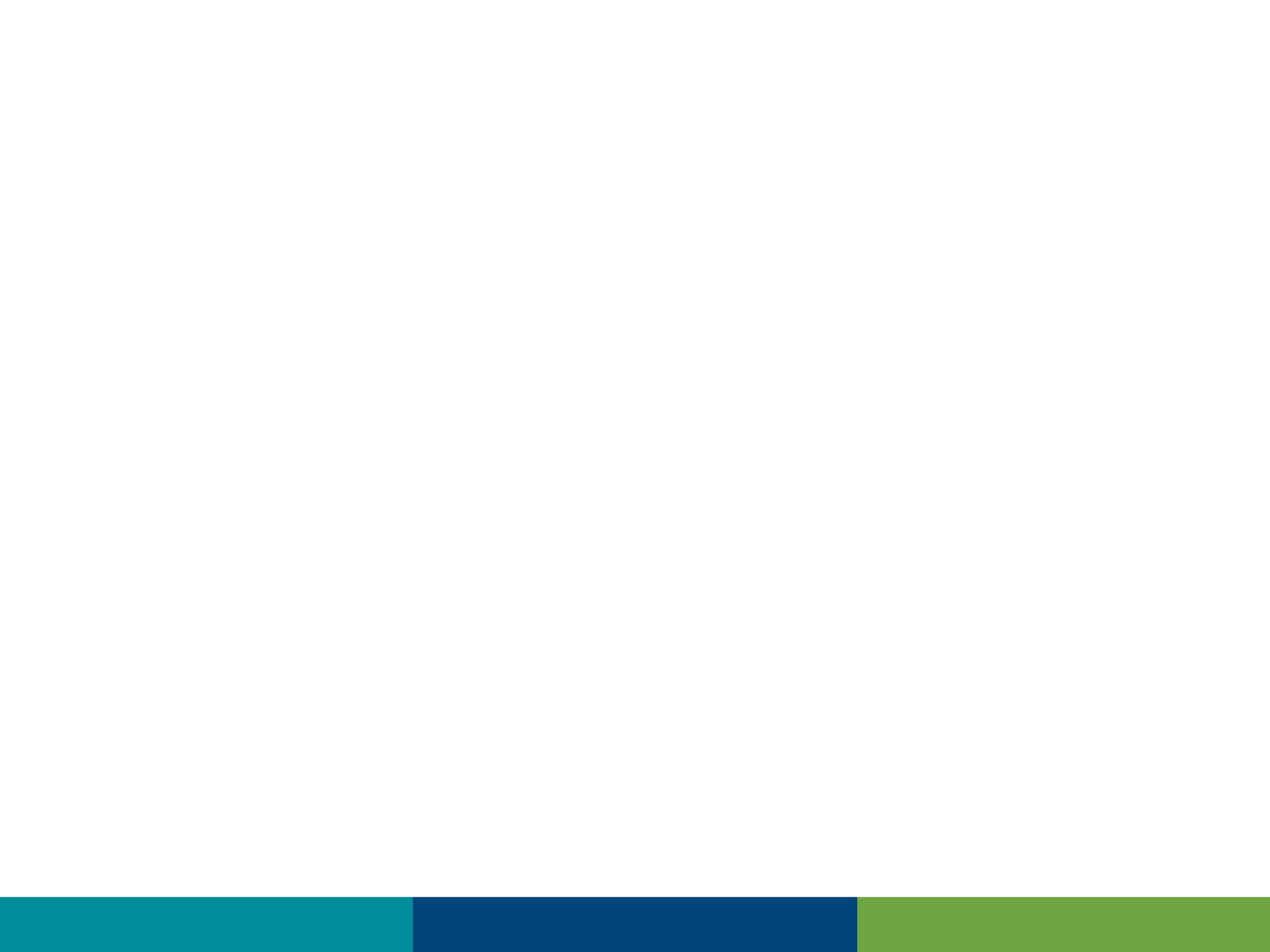 Launching into Expanse Web
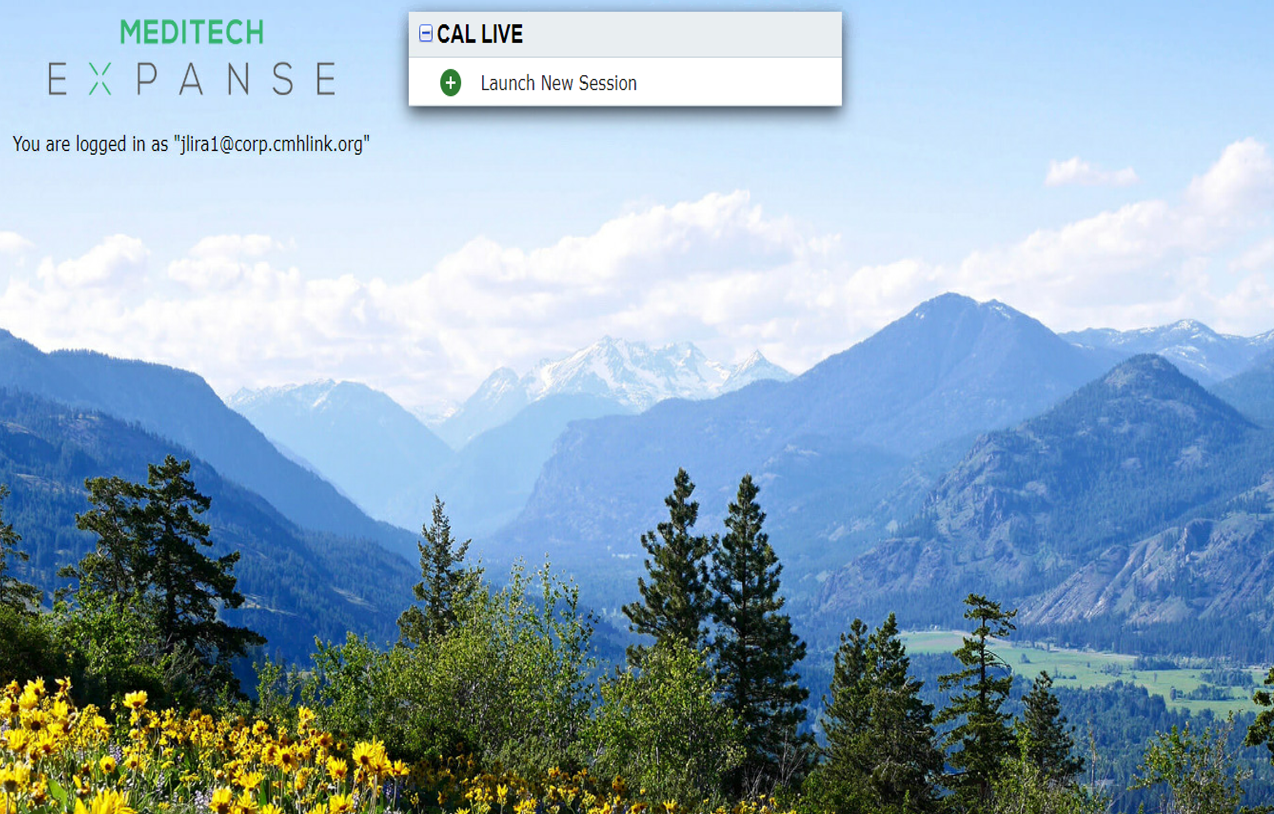 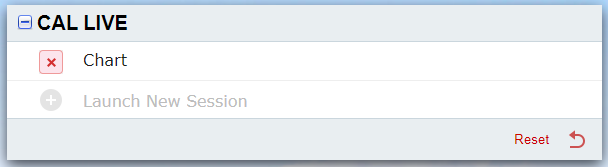 If Expanse was exited incorrectly
An option to return to previous location is offered
That session may also be cancelled “X”, and a new session will be offered
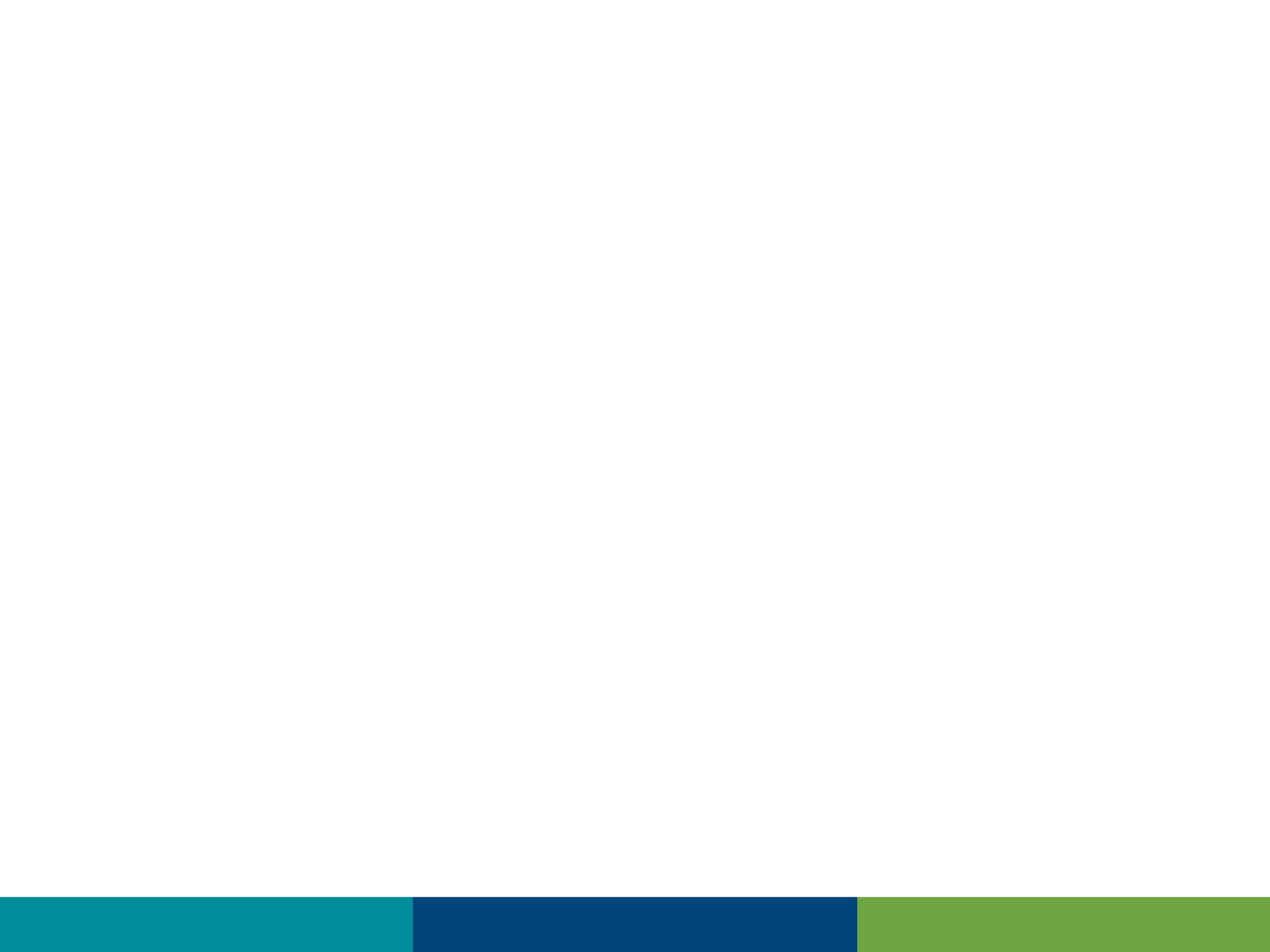 Main Menu optionsOptions vary based on access
“Web ED Tracker”
Launches Status Board
Working area for Expanse
“Change Your User’s PIN”
Change/Set your sign PIN
“Message/Task System”
Non-Web Workload
“Facesheet Information”
Not needed
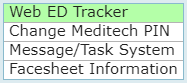 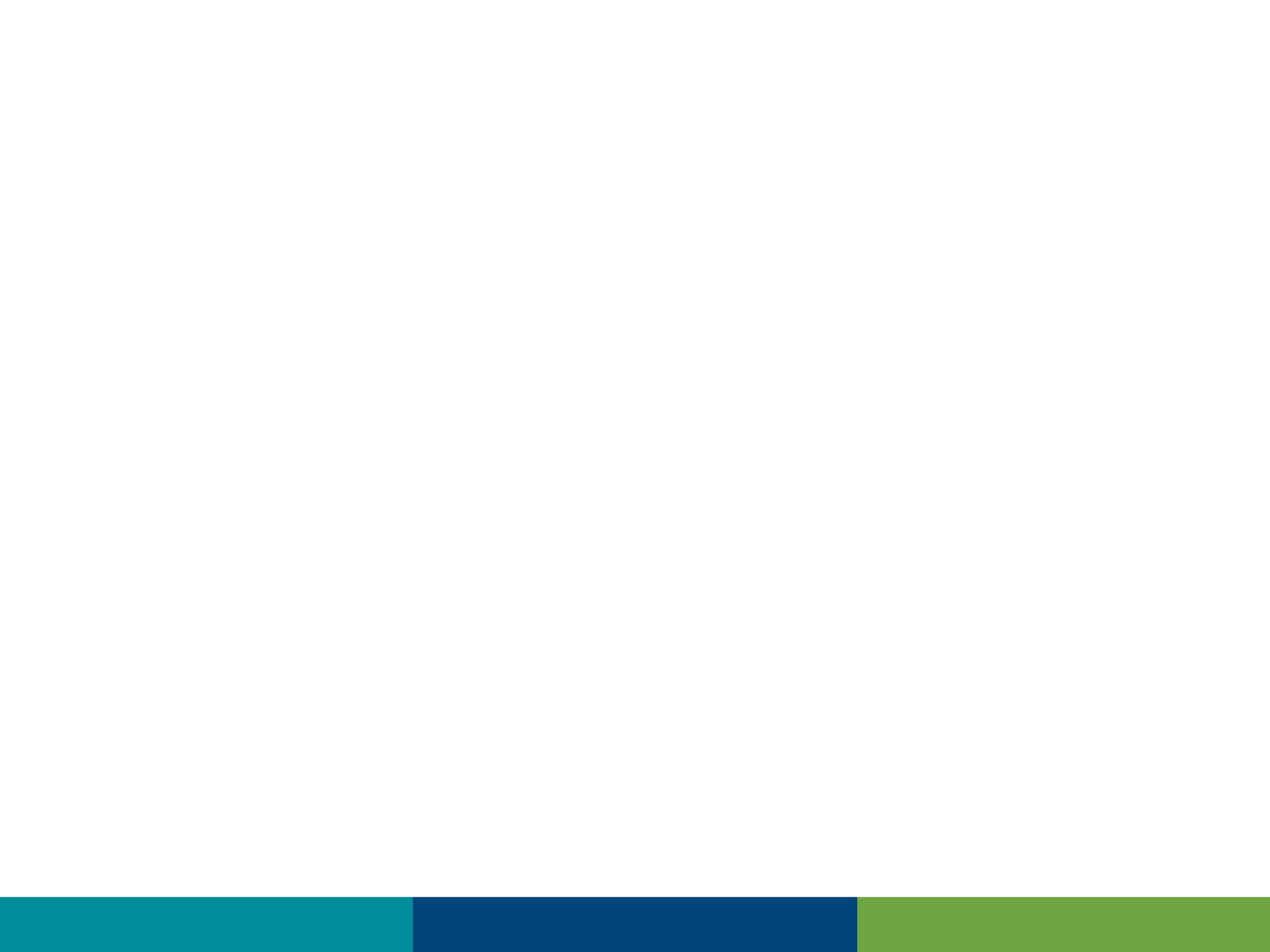 Redirect to Sign Queue
If you have items to sign, you will be redirected to your Sign Queue
You may close, unless  items are overdue 
Ordering functionality is disabled if not signed


Orders (Submit and reject options)
Documents (Submit and edit co-signers options) – Deleting is done from the chart
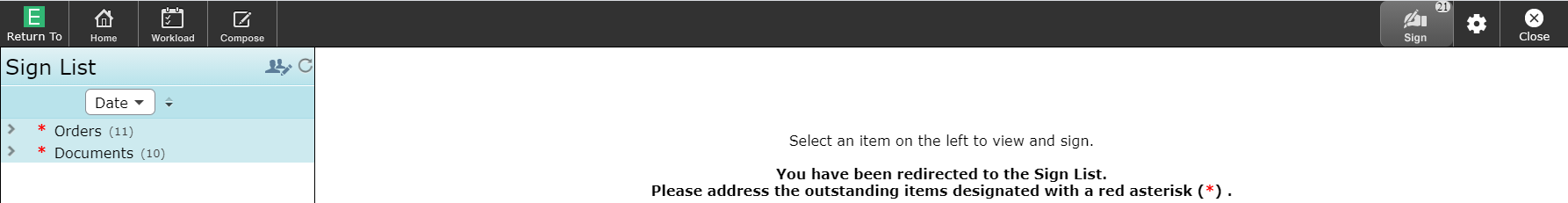 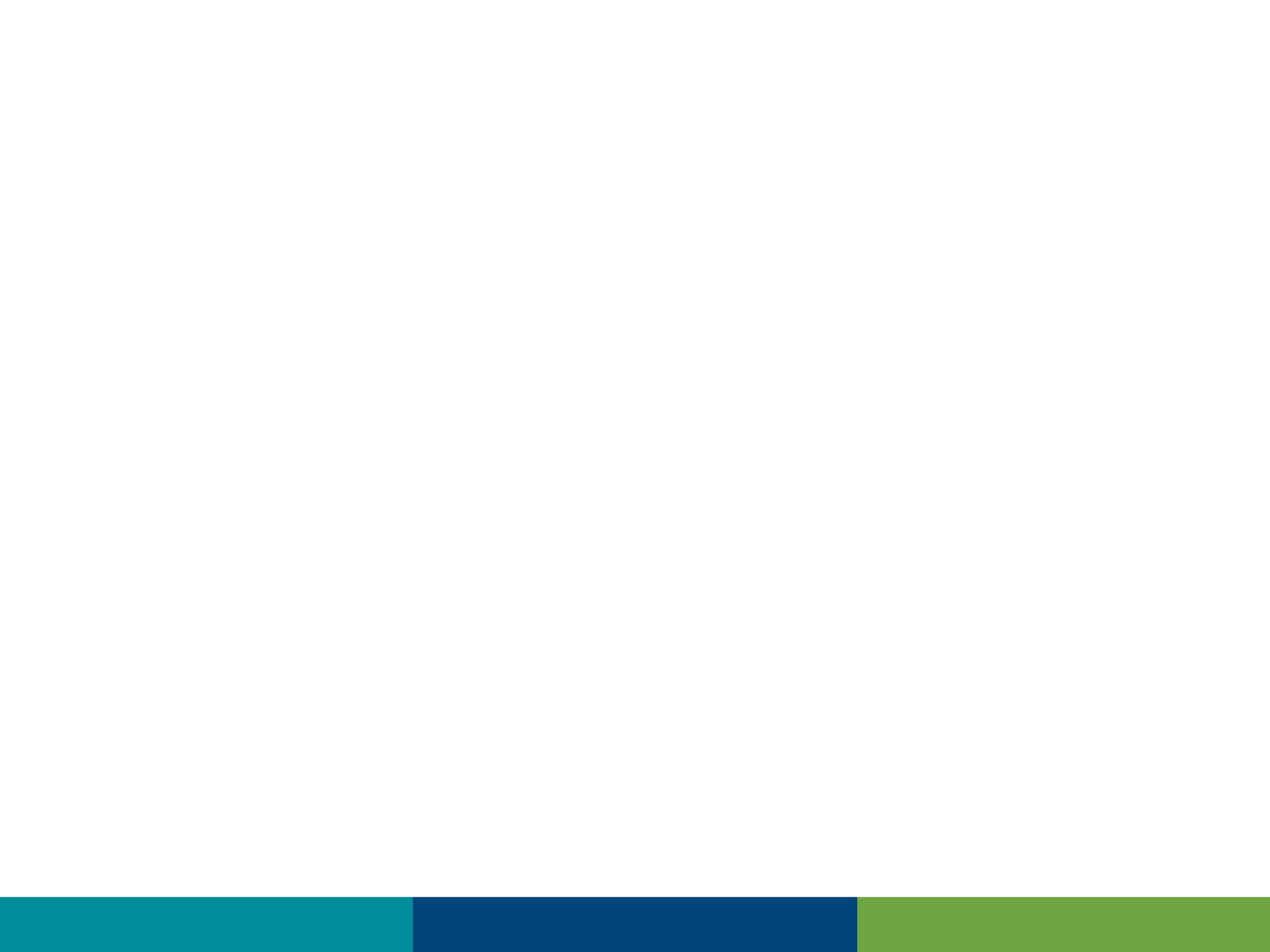 Introduction to the Web ED Tracker
Web ED Tracker
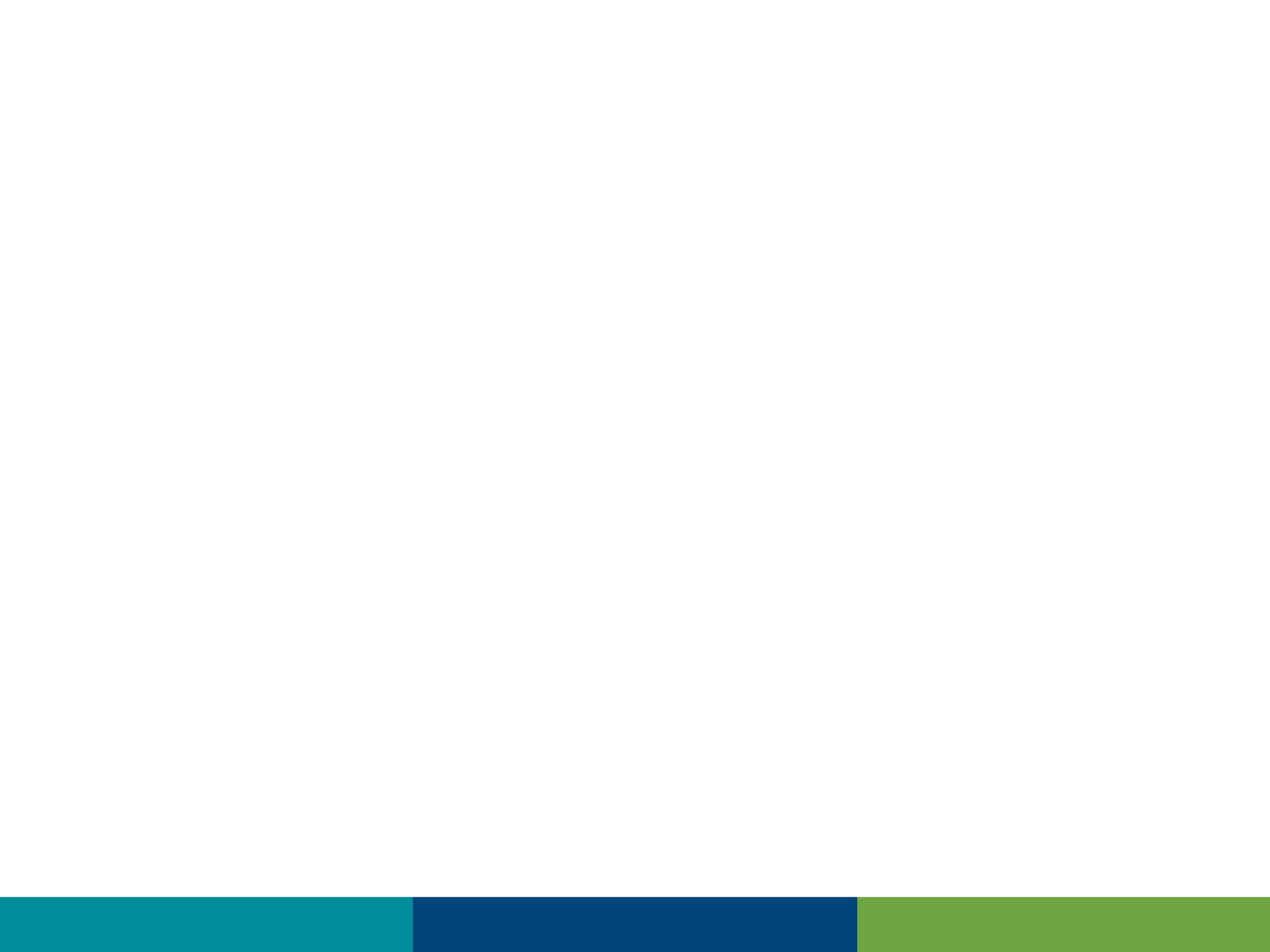 Web ED Tracker View
We will systematically review the sections of the display
“My List” is the default Tab
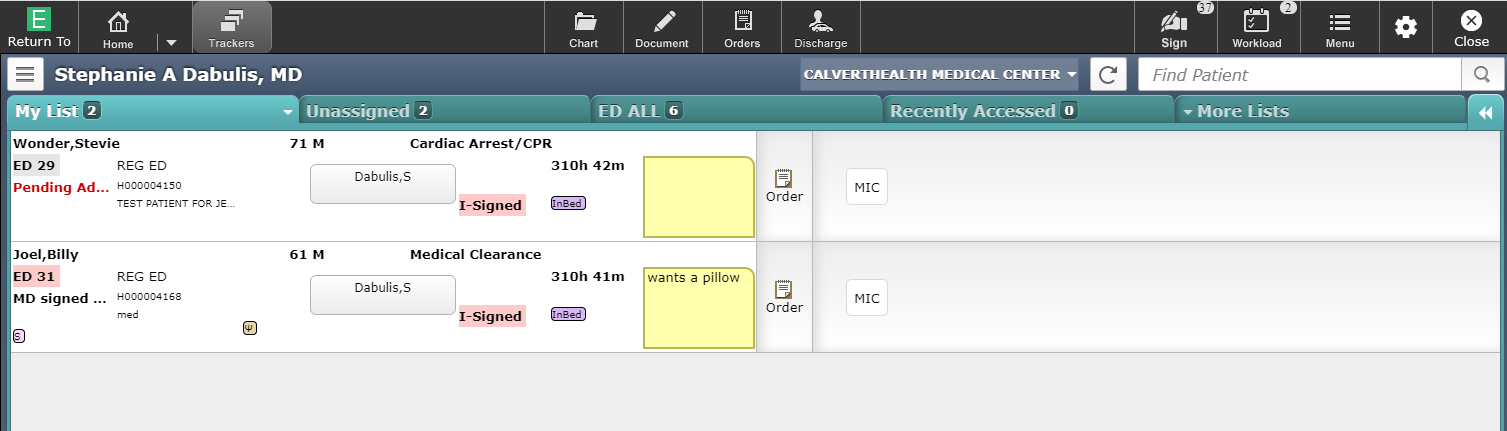 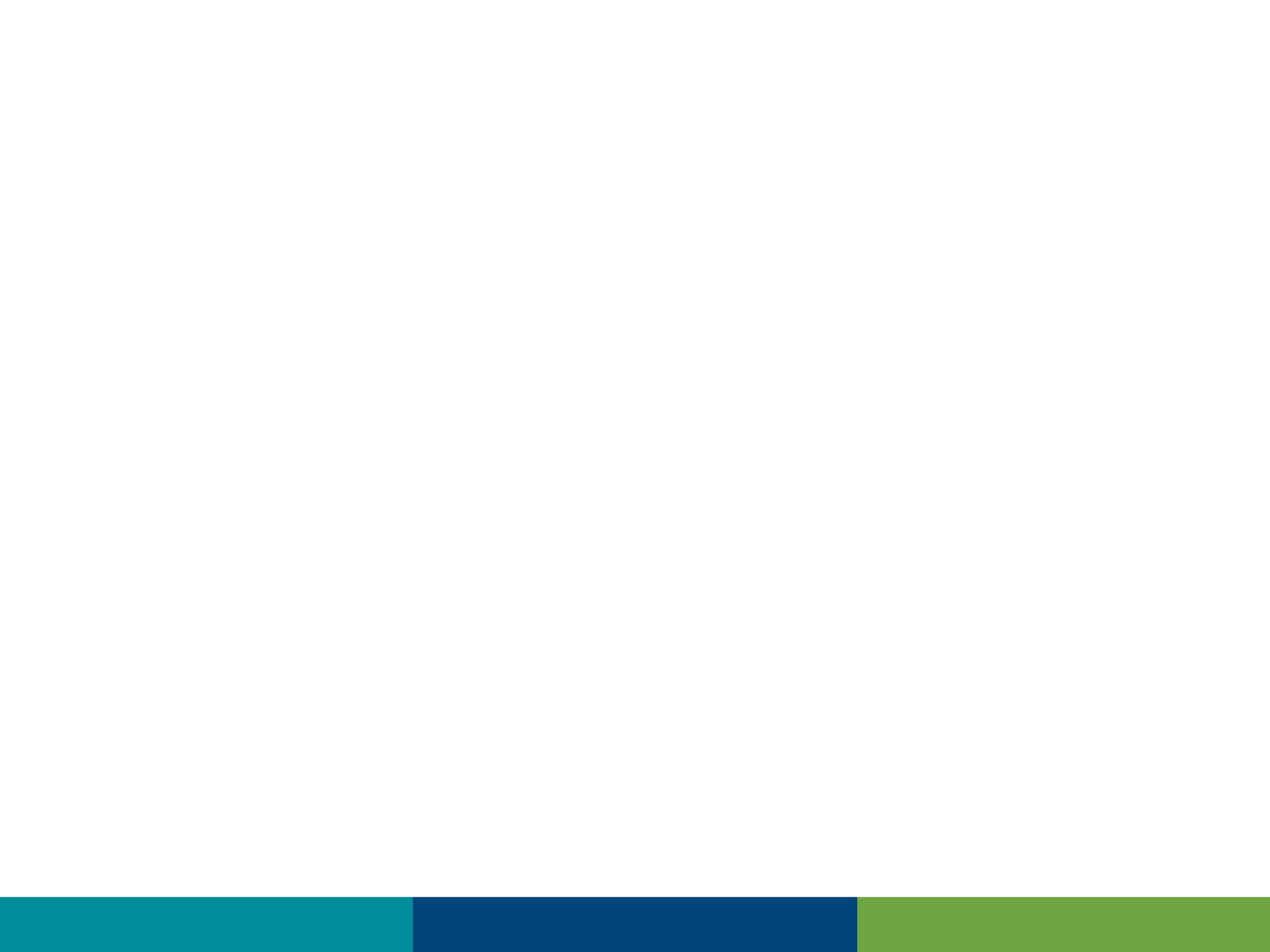 Home Screen navigation
The Navigation may alter slightly as options are chosen
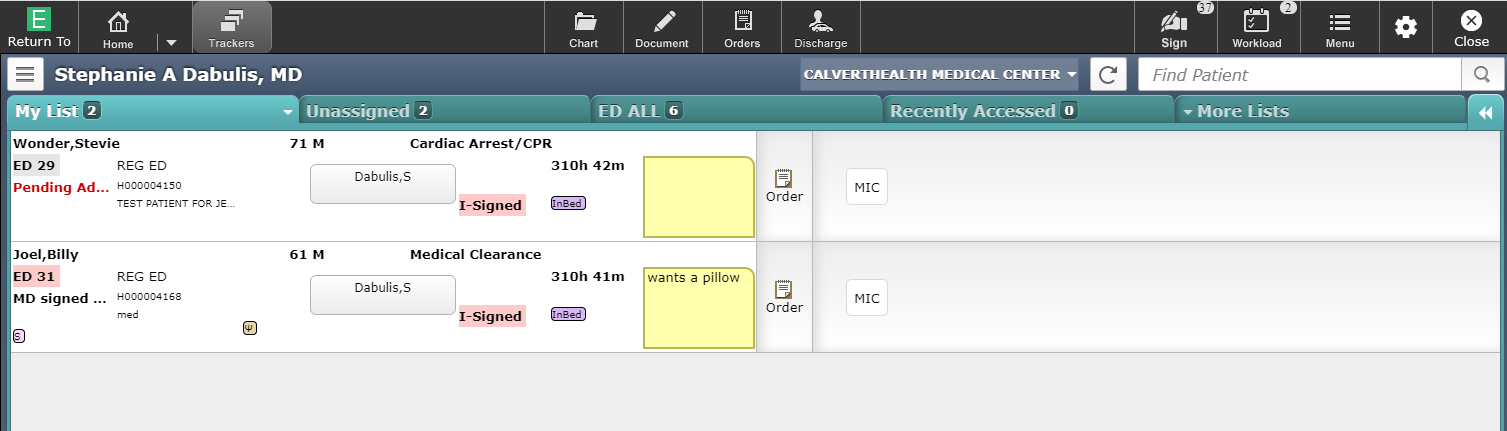 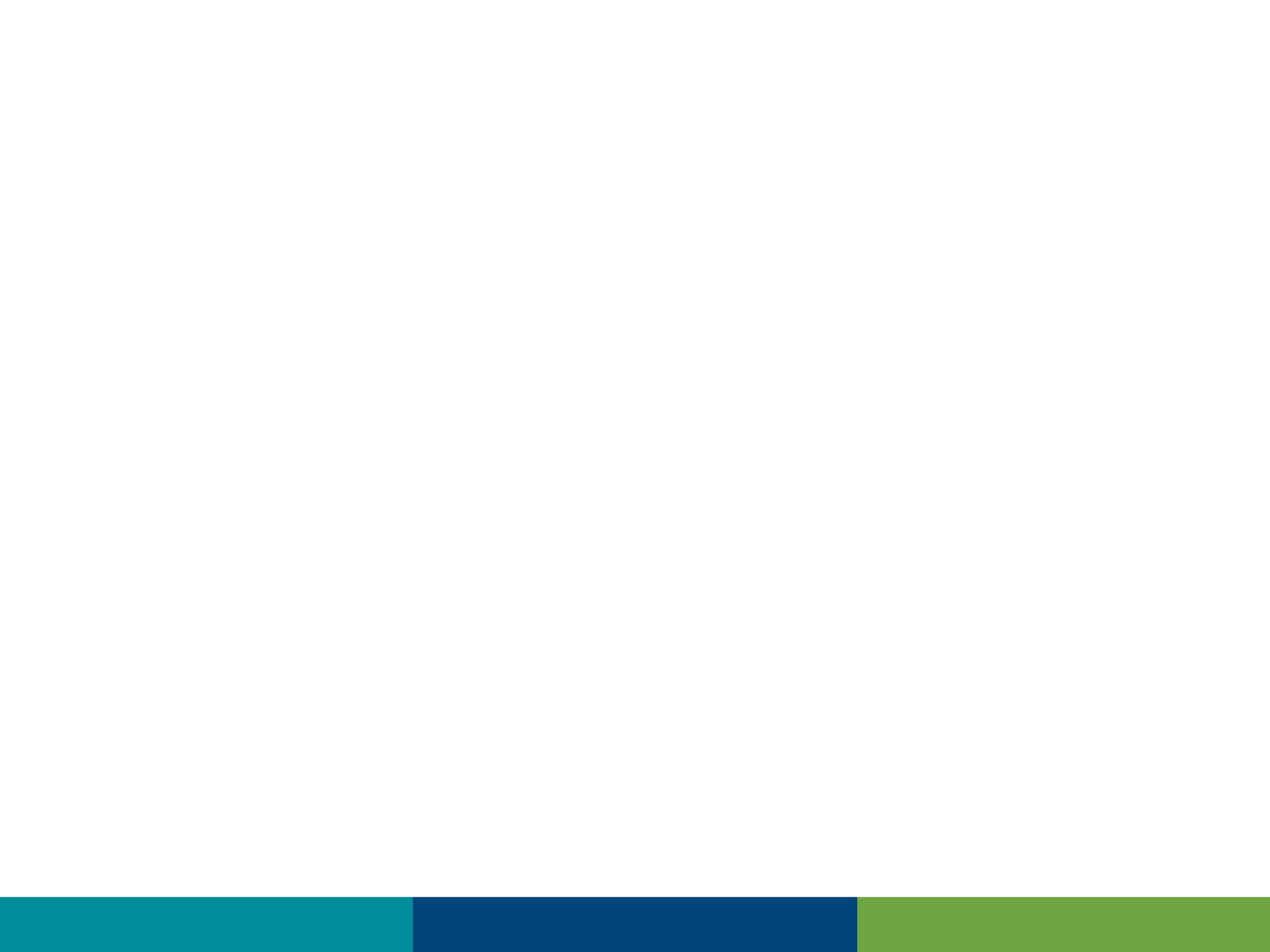 Navigation Bar Buttons
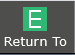 Return To – Button allows you to close all open charts or completely out of Expanse. Failure to use the “Close All” option will leave your session open in the background and could contribute to system issues and slowness.

Home – The Home button will take you back to your list of patients (previous window still open). Option to toggle to Ambulatory/ED views

Chart – Opens the chart of the patient highlighted on the tracker

Document – Create or edit documents

Orders – Place or review orders, Reconcile, Transfer

Discharge – Universal Discharge

Sign – Sign queue, to sign orders or documents. Number in corner indicates the number to sign

Workload – Displays deficiencies, queries etc. Web version of “message/Task System”

Menu – Change PIN, Access External links, Manage Typical, launch chart Viewer Etc.

Gear Icon – “Report an Issue” to create snapshot when issue occurs  (= “Shift” + “F5”)

Close – Closes displayed window. Can exit Expanse if all windows are closed this way
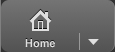 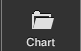 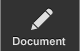 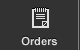 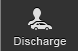 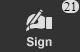 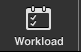 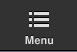 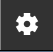 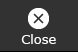 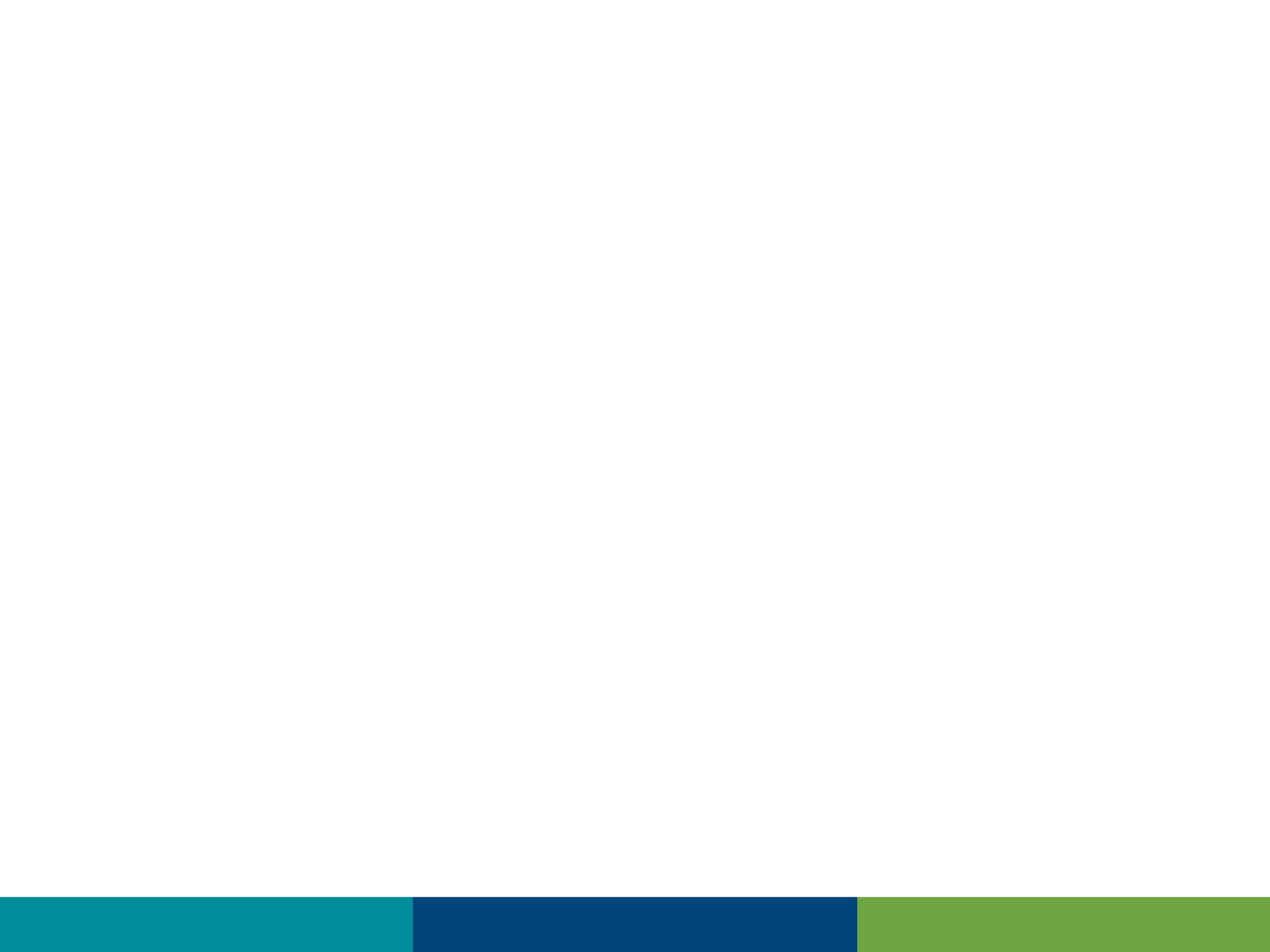 Navigation Bar Buttons
ED specific buttons/Functions
Trackers
Returns you to Tracker Board
Home
Option to toggle to Ambulatory/Acute (Inpatient) views
Puts you on alternative Tracker view (Discussed later)
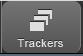 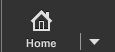 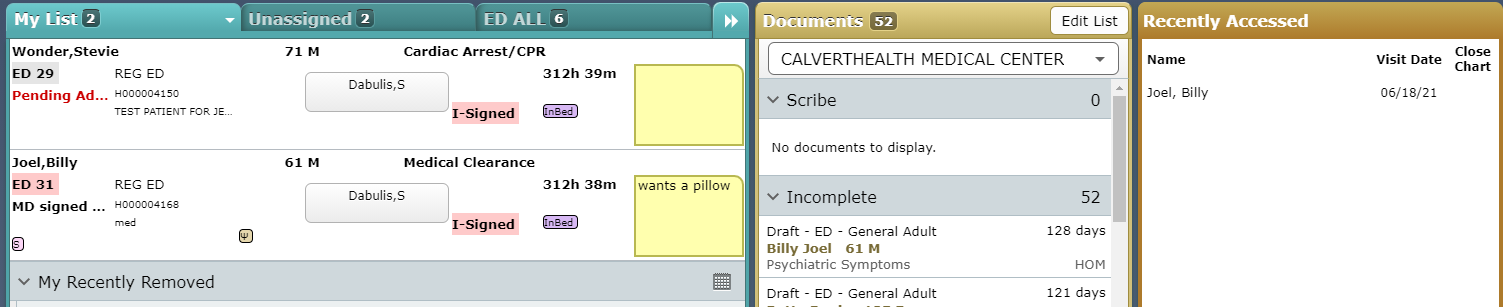 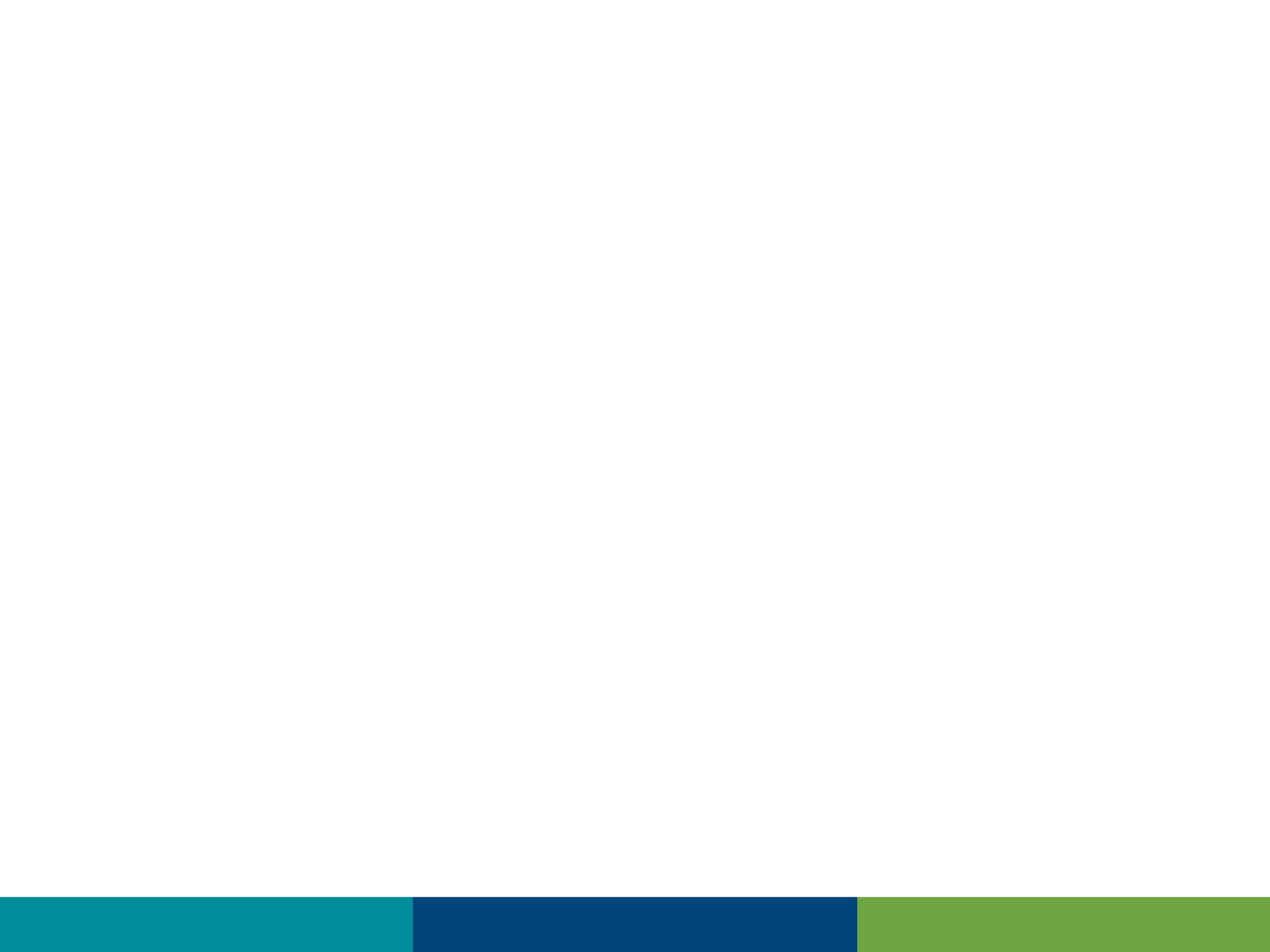 Provider Header
Identifies the logged in provider
Allows patients to be searched for
Refresh List
Admit Request and other options
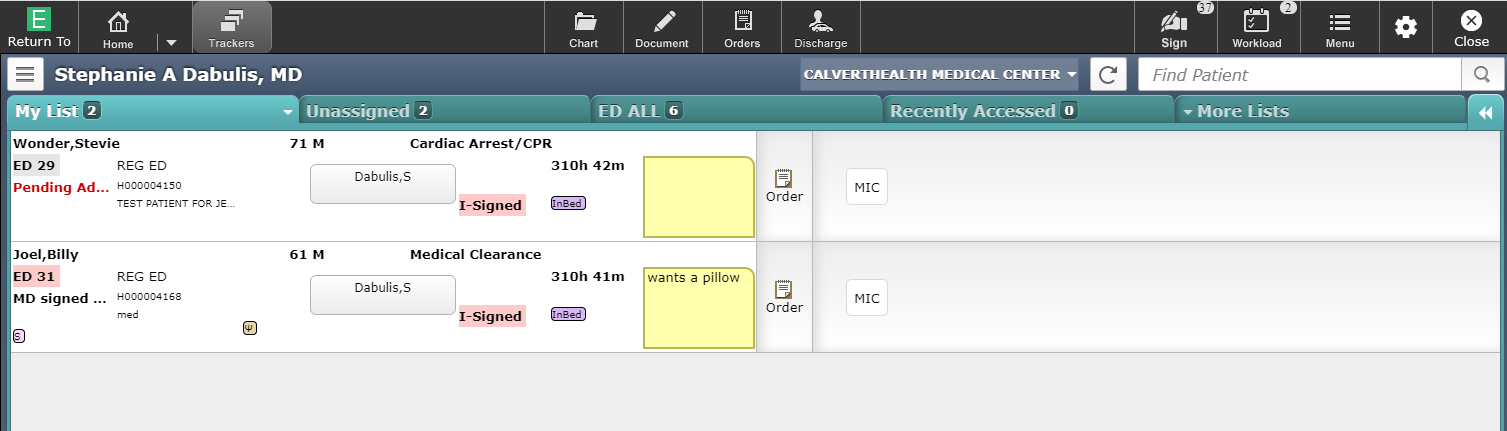 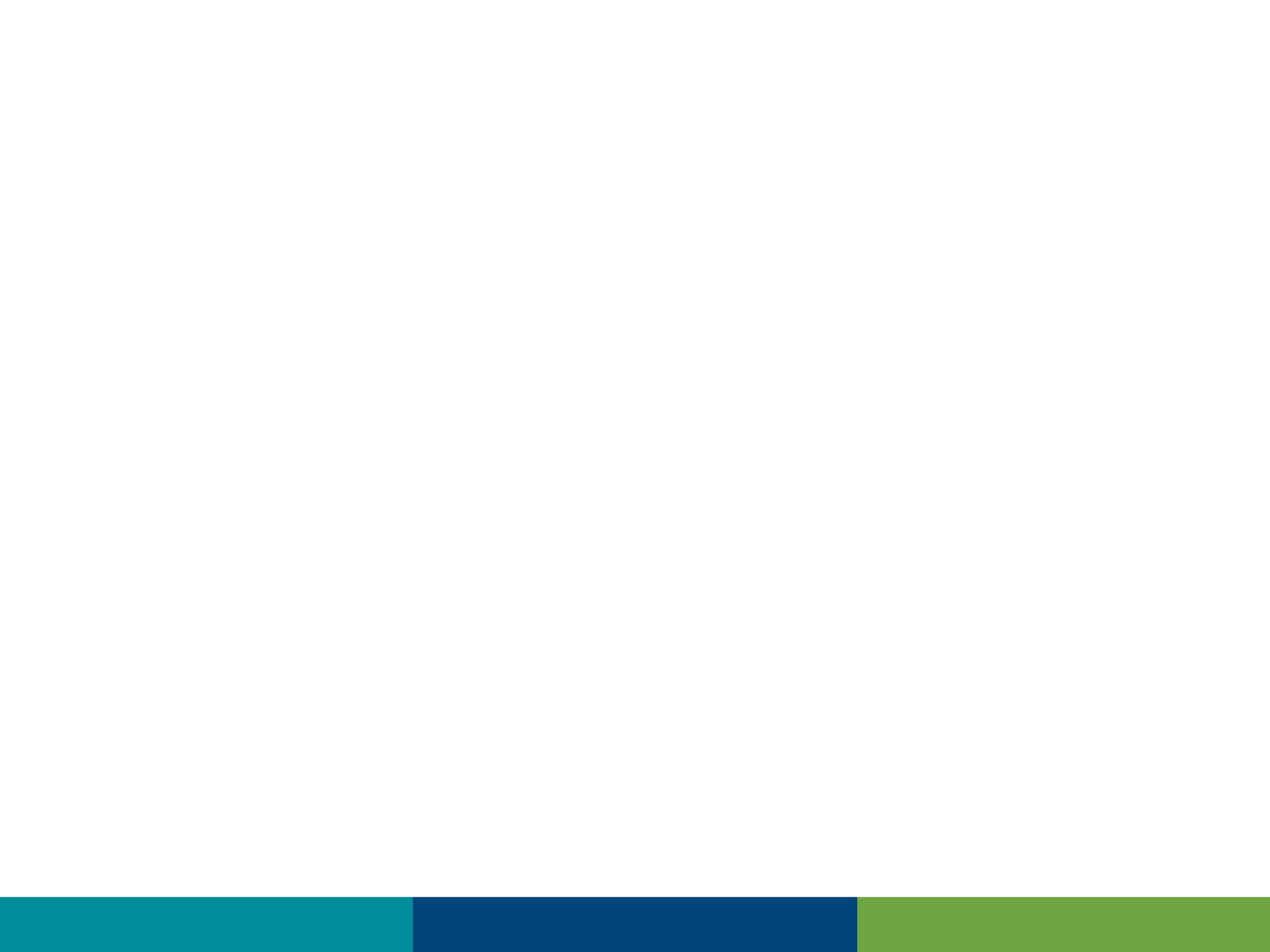 Options
While many options display
“Admit Request” is primary option
Admit Request
5 Required Fields
Completed for this screen shot
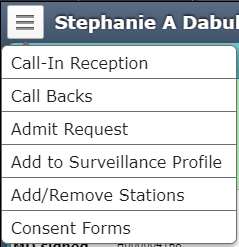 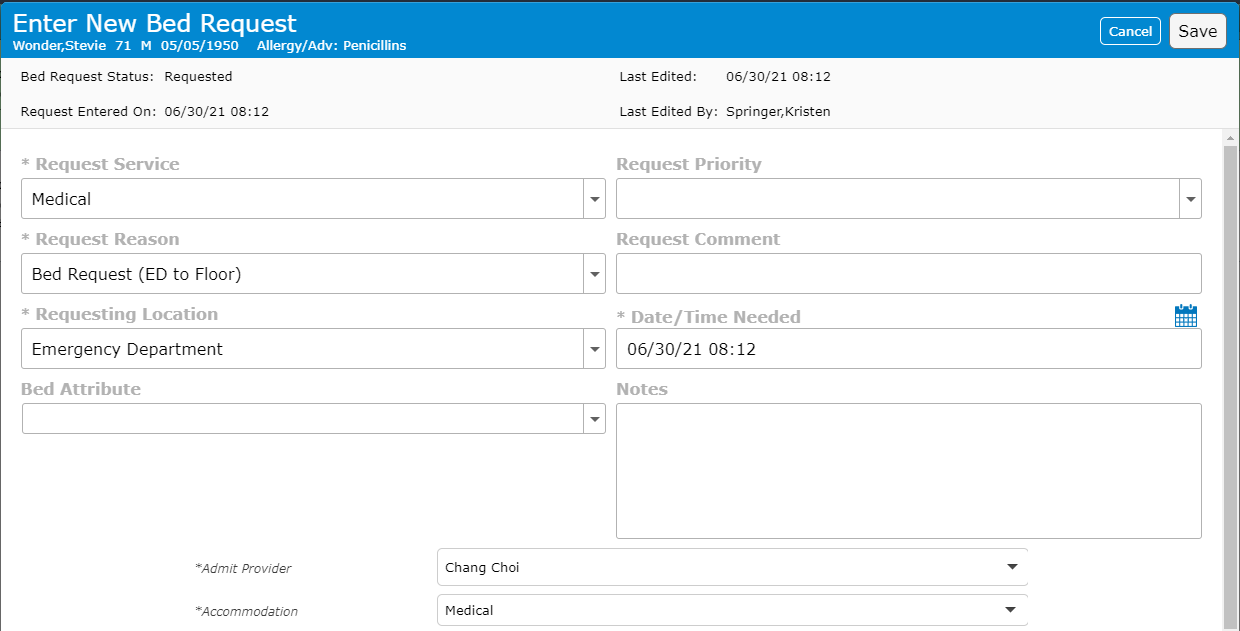 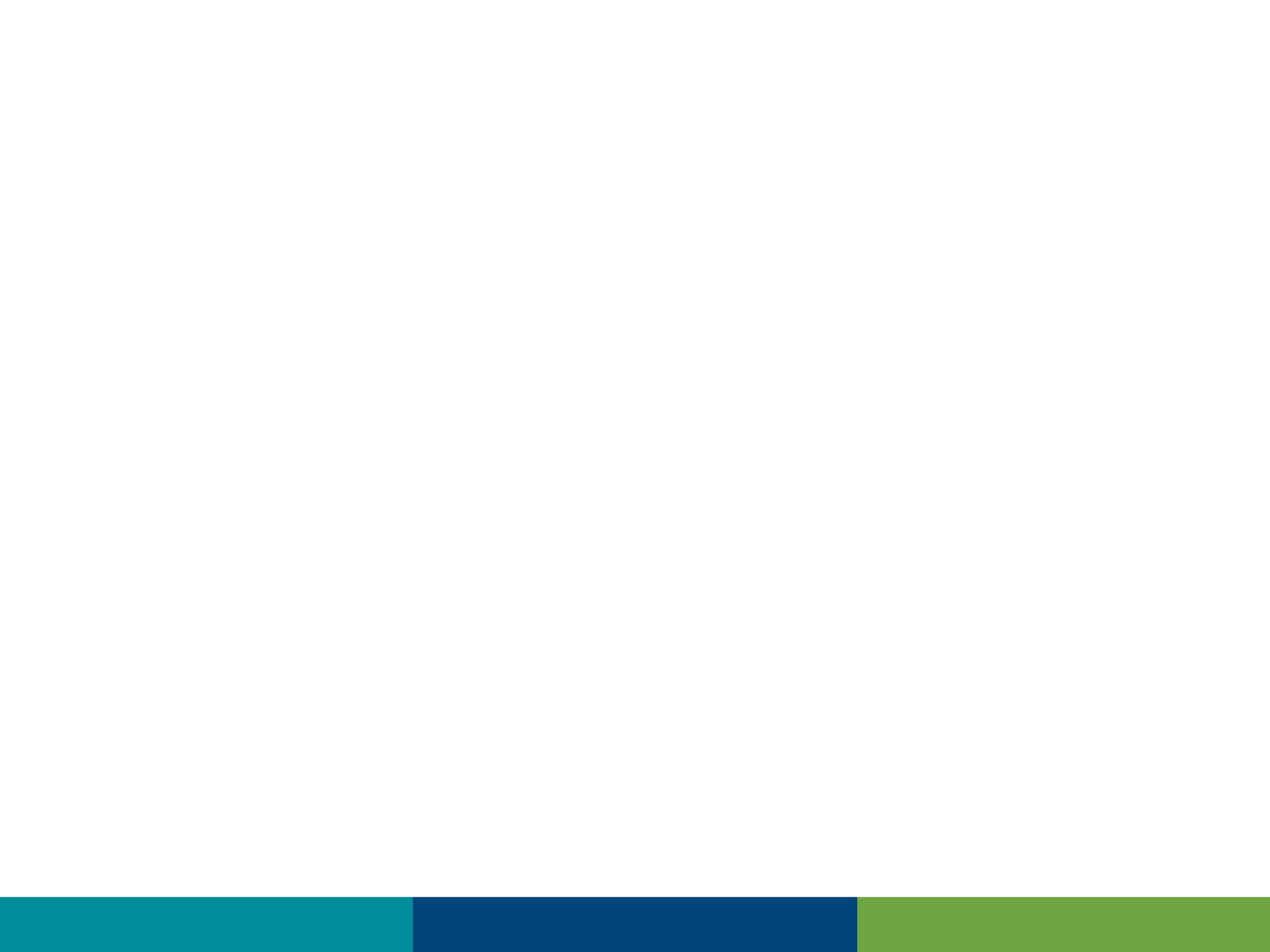 Patient Search
Enter patient name
Resulting pop-up
Filters on left pane
Select desired patient from list
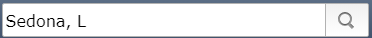 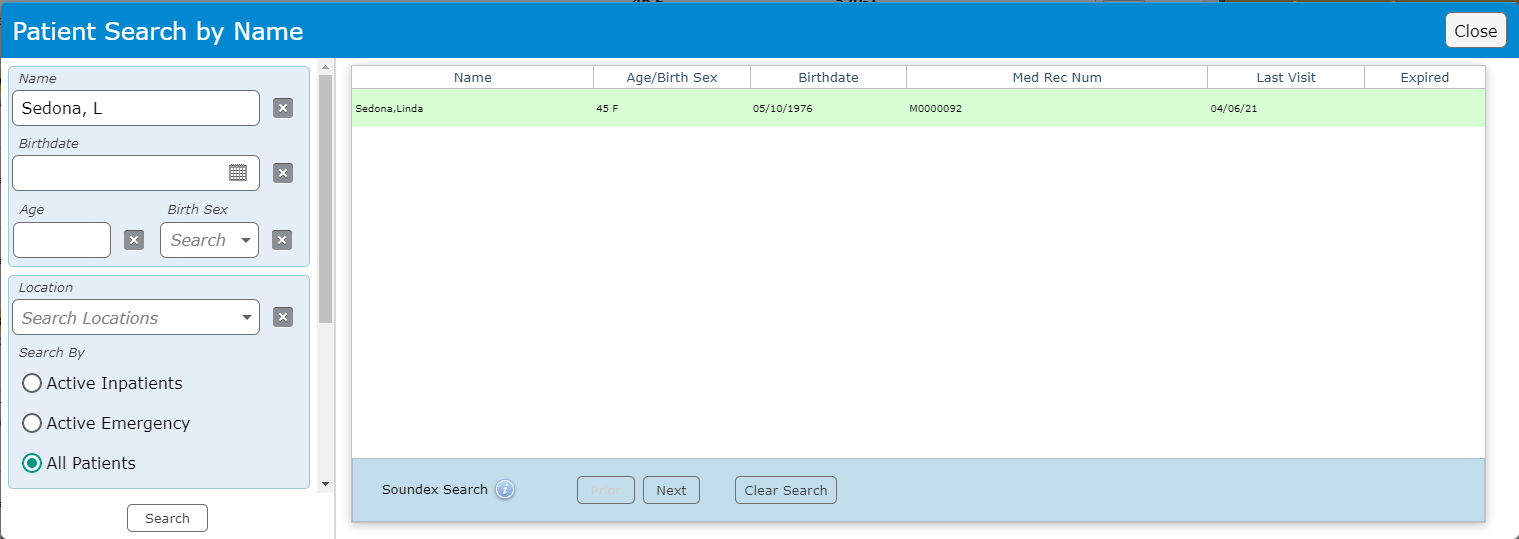 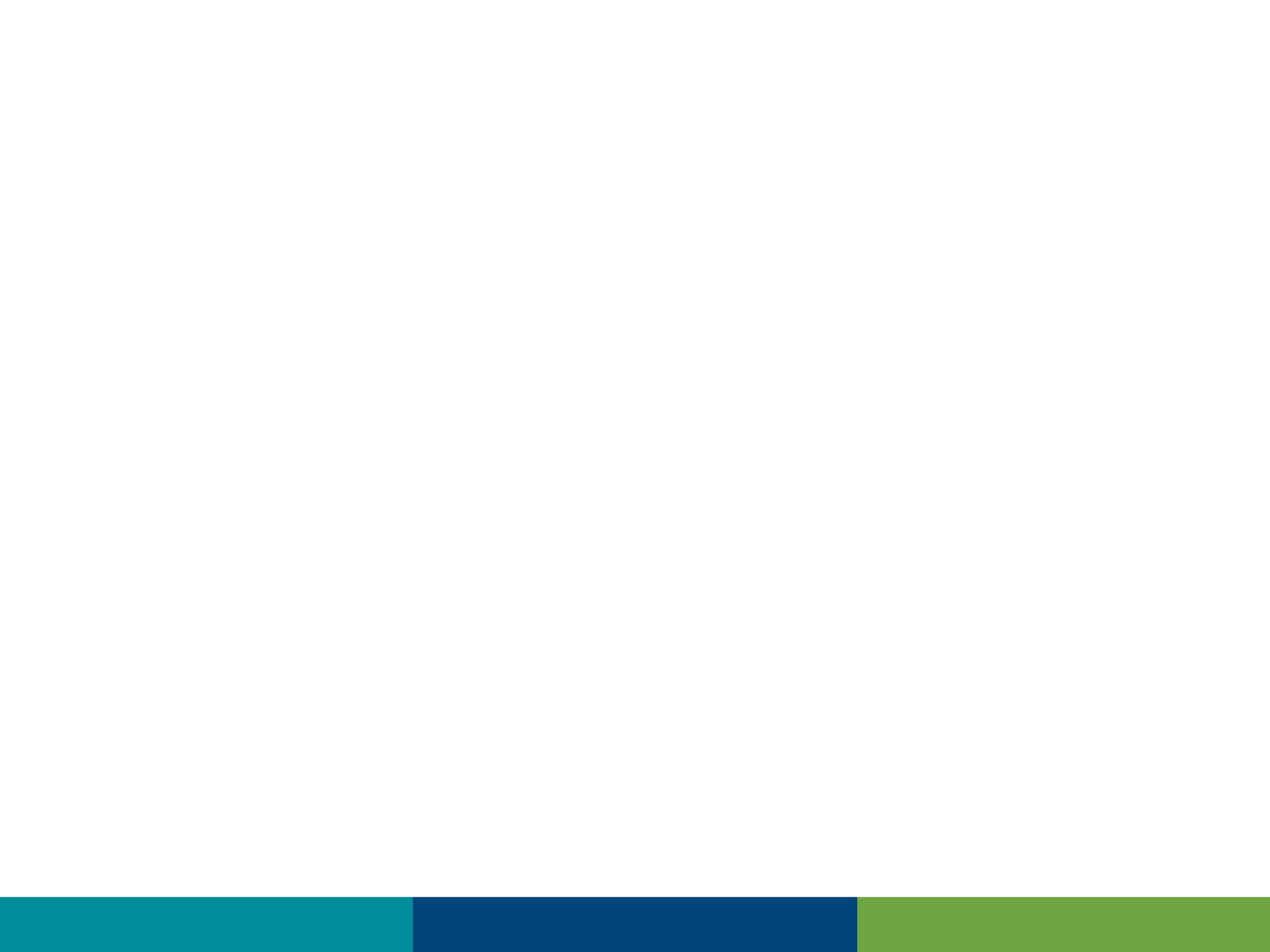 Tabs“Unassigned”
The starting point to “Sign Up” for patients
A Patient Box
Pt name/Age/Gender/Chief Complaint (if any)
Status
Registration Status/Visit #/Stated reason for visit
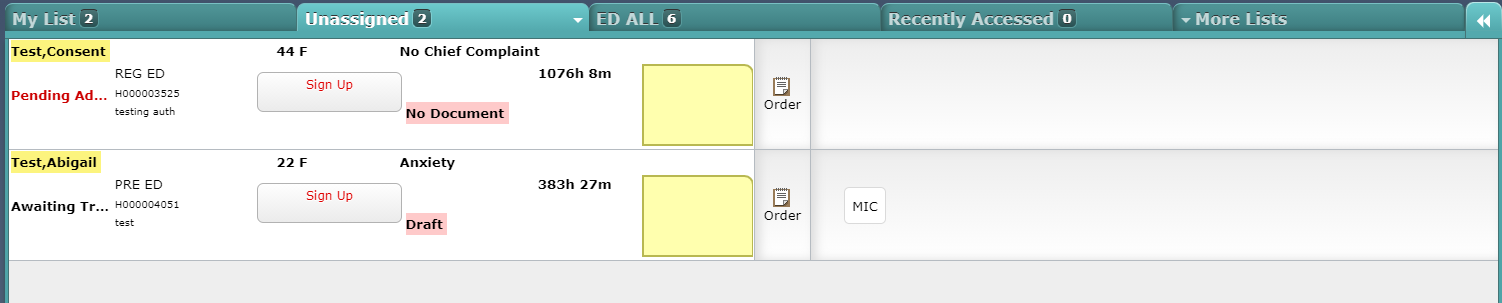 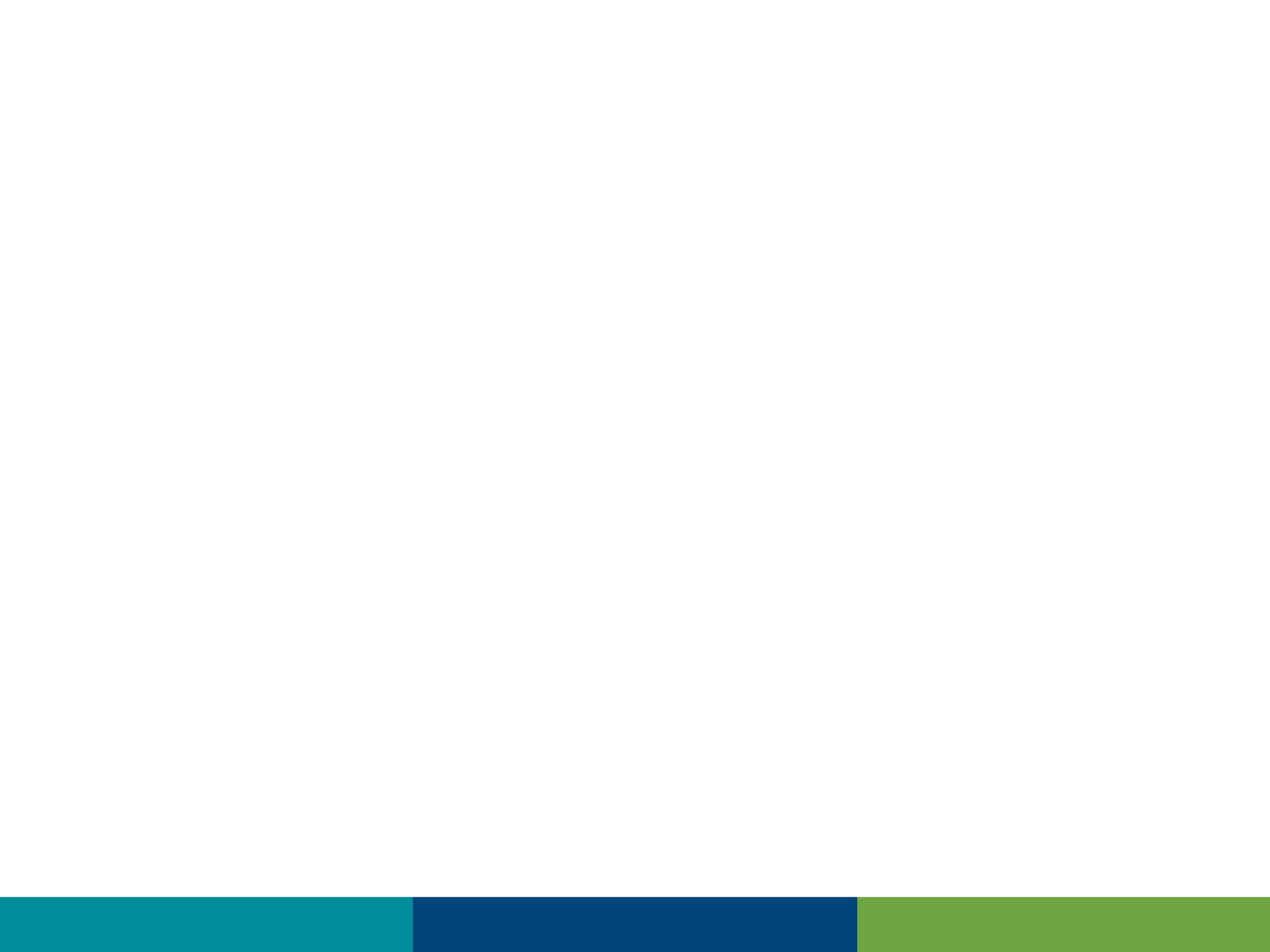 Tabs“Unassigned”
Provider Signup Box
Document Indicator
Time since Registered
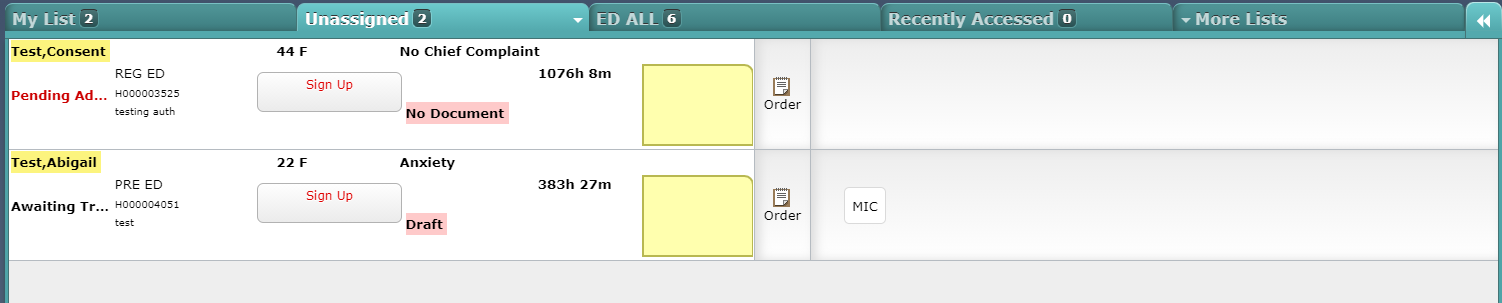 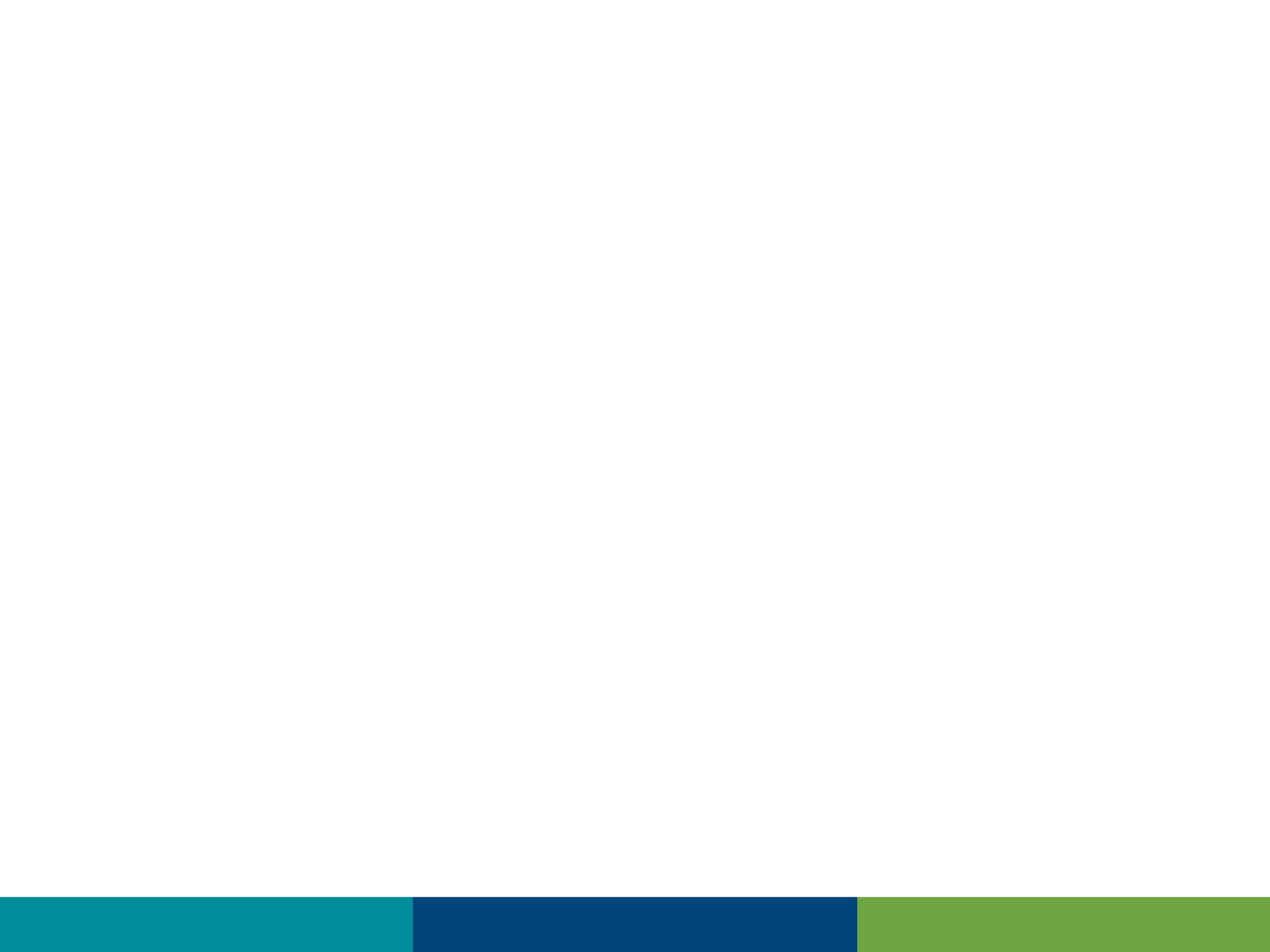 Signing up for Patient
Clicking into Signup Box
“Signup”
Inserts your name as responsible provider
Changes the “Status” indicator
Moves the patient to “My List”
“Add to My List”
Moves patient to “My List”
Does NOT change status or insert your name
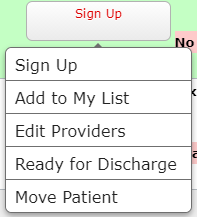 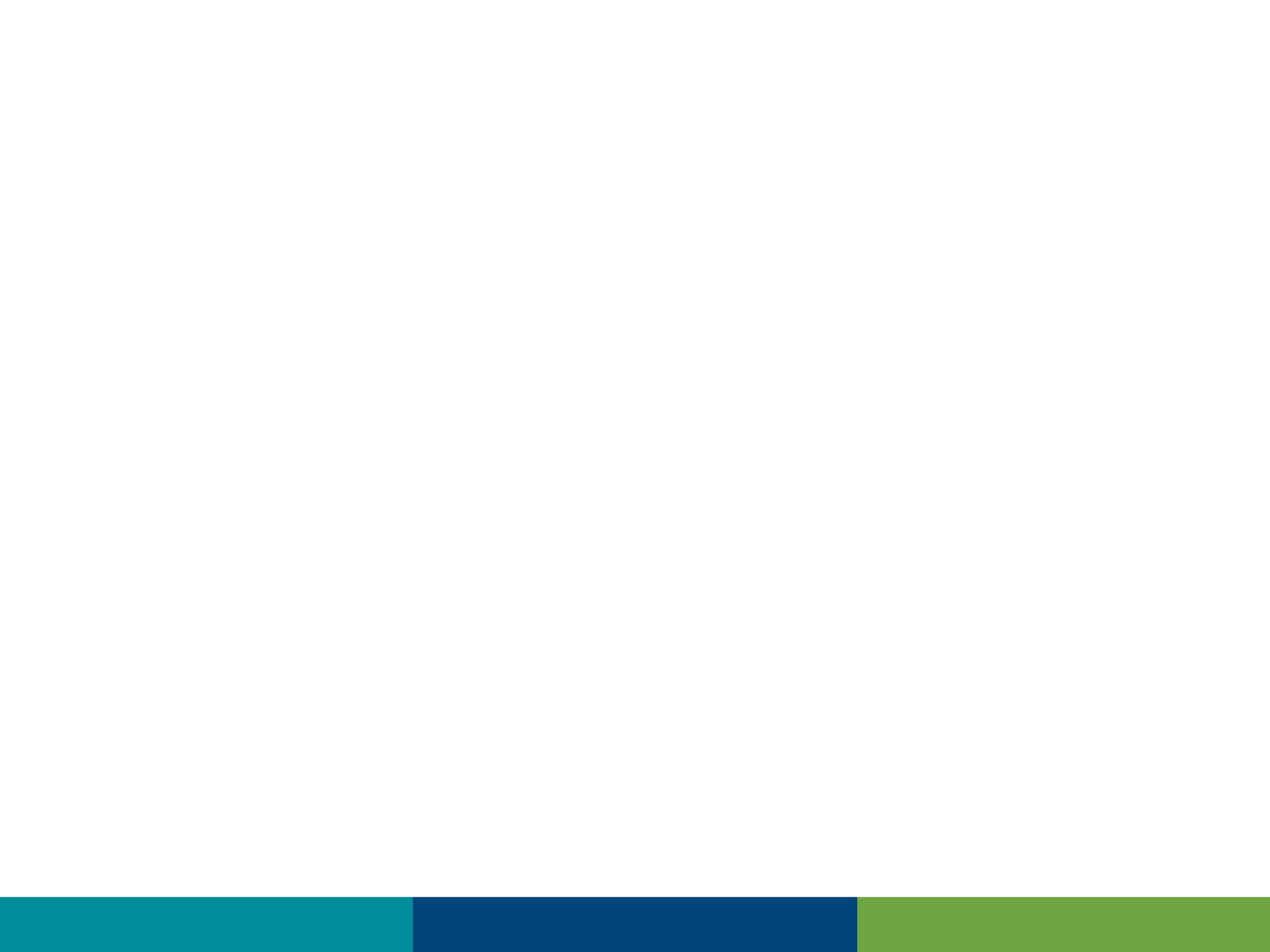 Disclaimer
Other areas of the patient box will be covered under “My List” Tab, when they are more relevant.
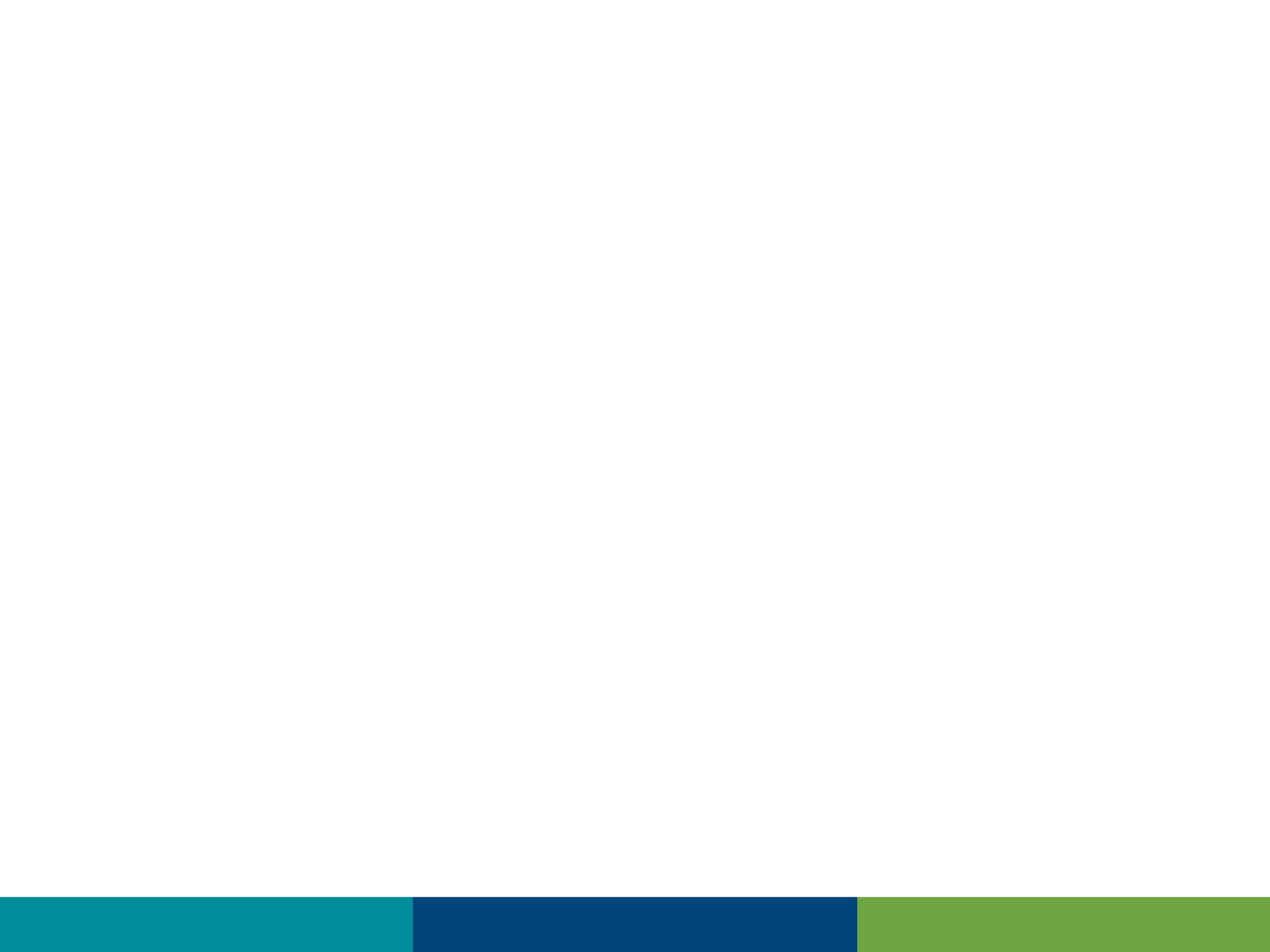 Tabs“My List”
Your list of patients (Signed up for, or added)
Provider name(s) – MD & Mid Level
Indicators – Psych shown here
Surveillance Indicators – Sepsis, etc.
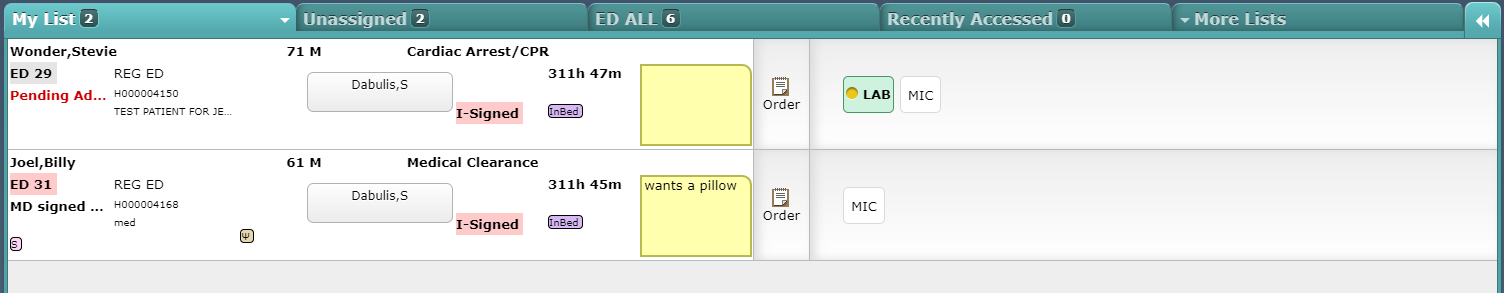 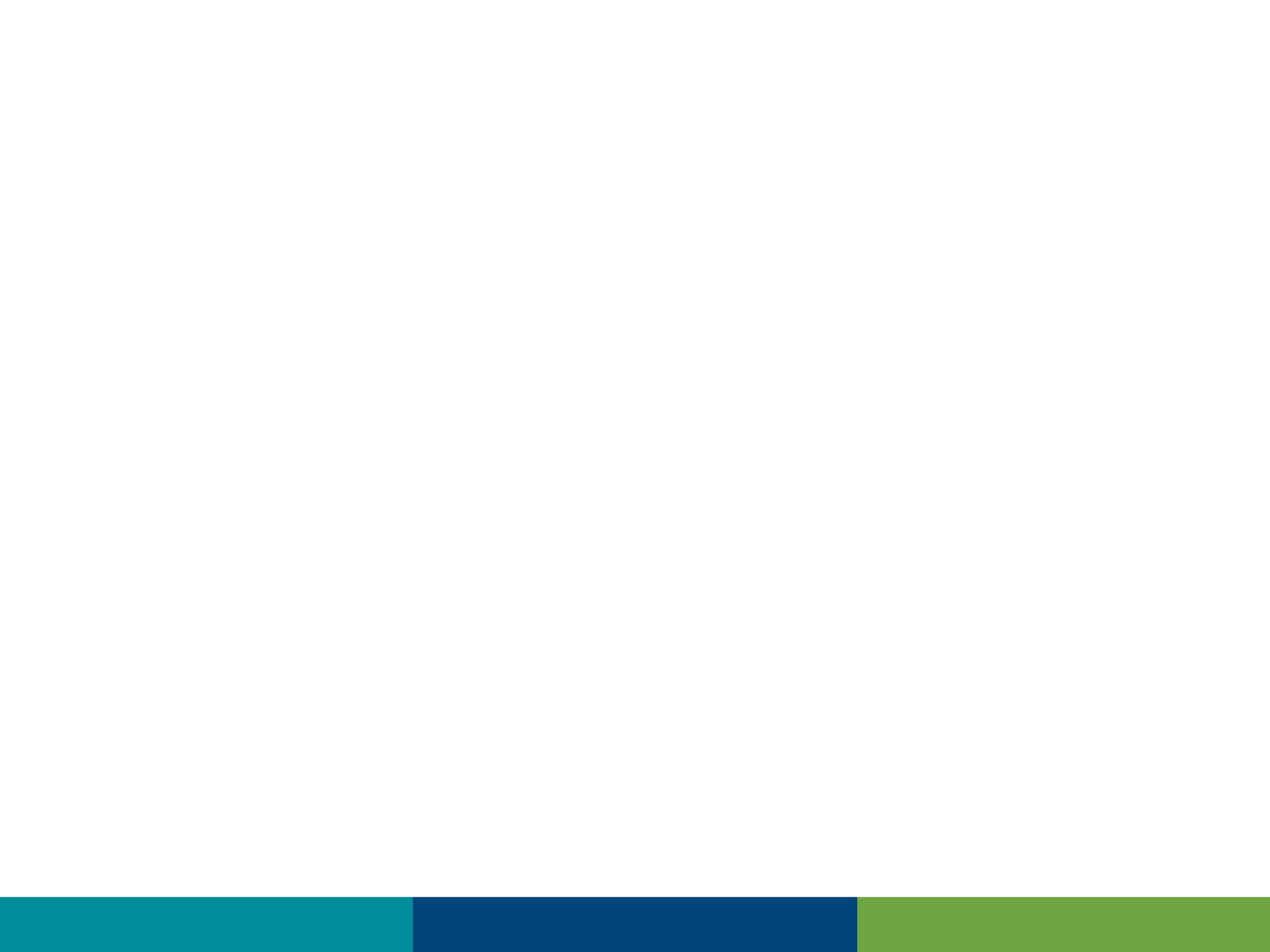 Tabs“My List”
Your list of patients (Signed up for, or added)
Communication tool
Quick Link to “Orders”
Order Result Indicator
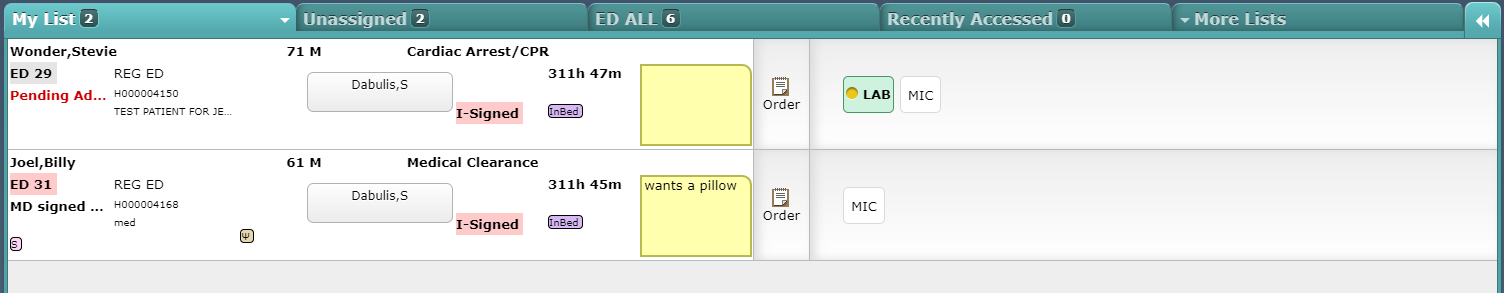 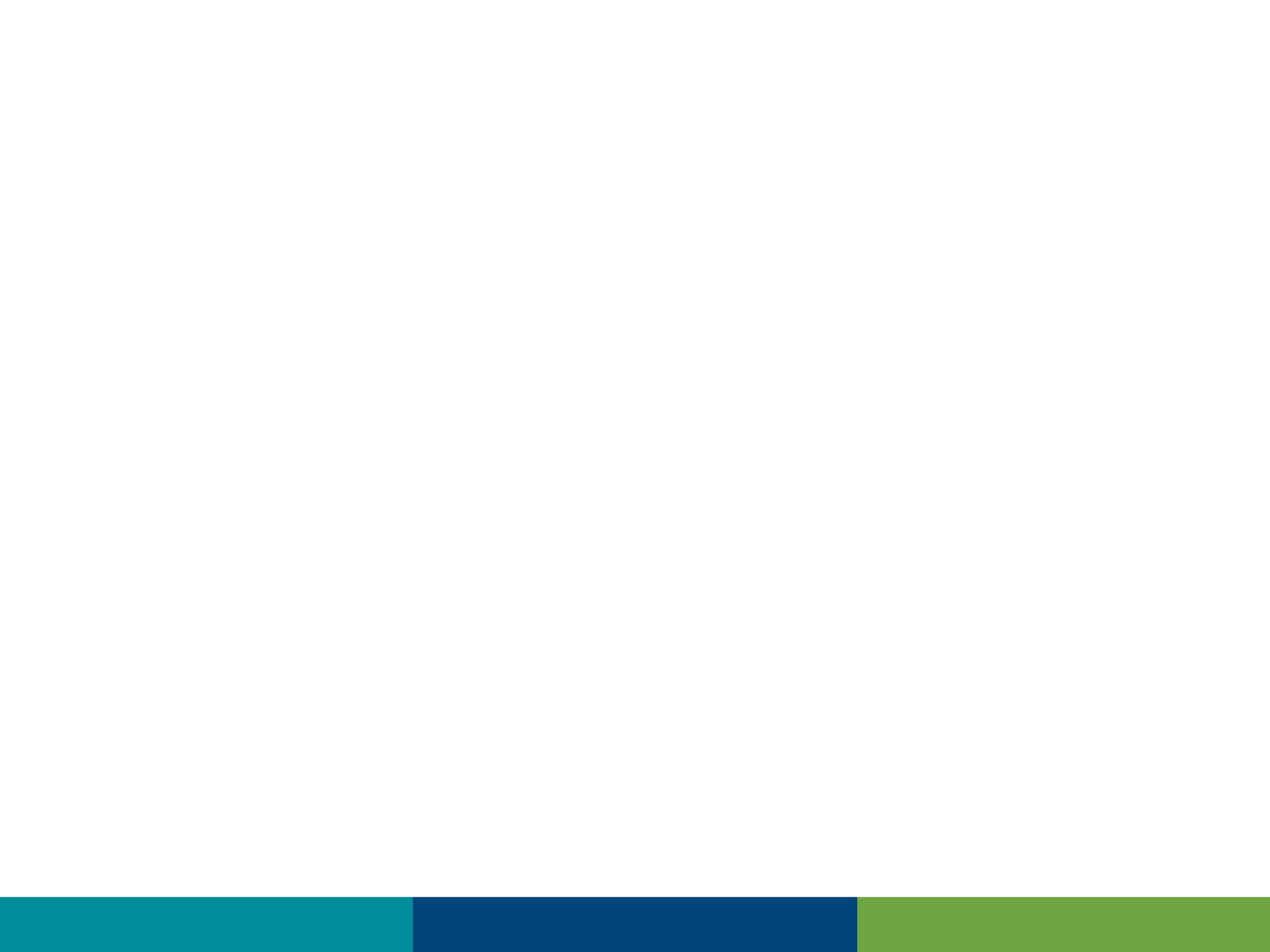 Order Result Indicator
All Orders will generate a Button
Grey (not resulted)
Colored (at least partially resulted)
Color coded (Lab) for abnormal/Critical
Clicking on any button results in “Results” window
Orders without results can be reviewed for their status
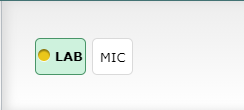 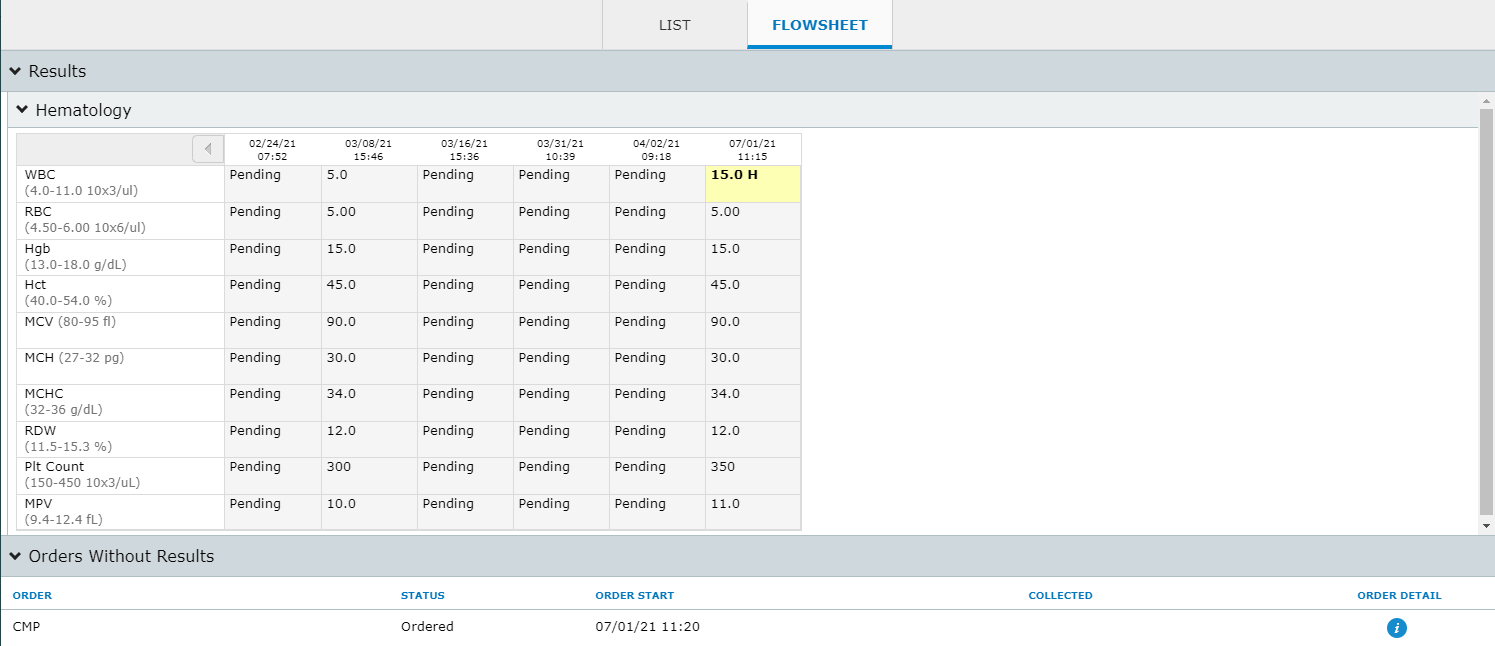 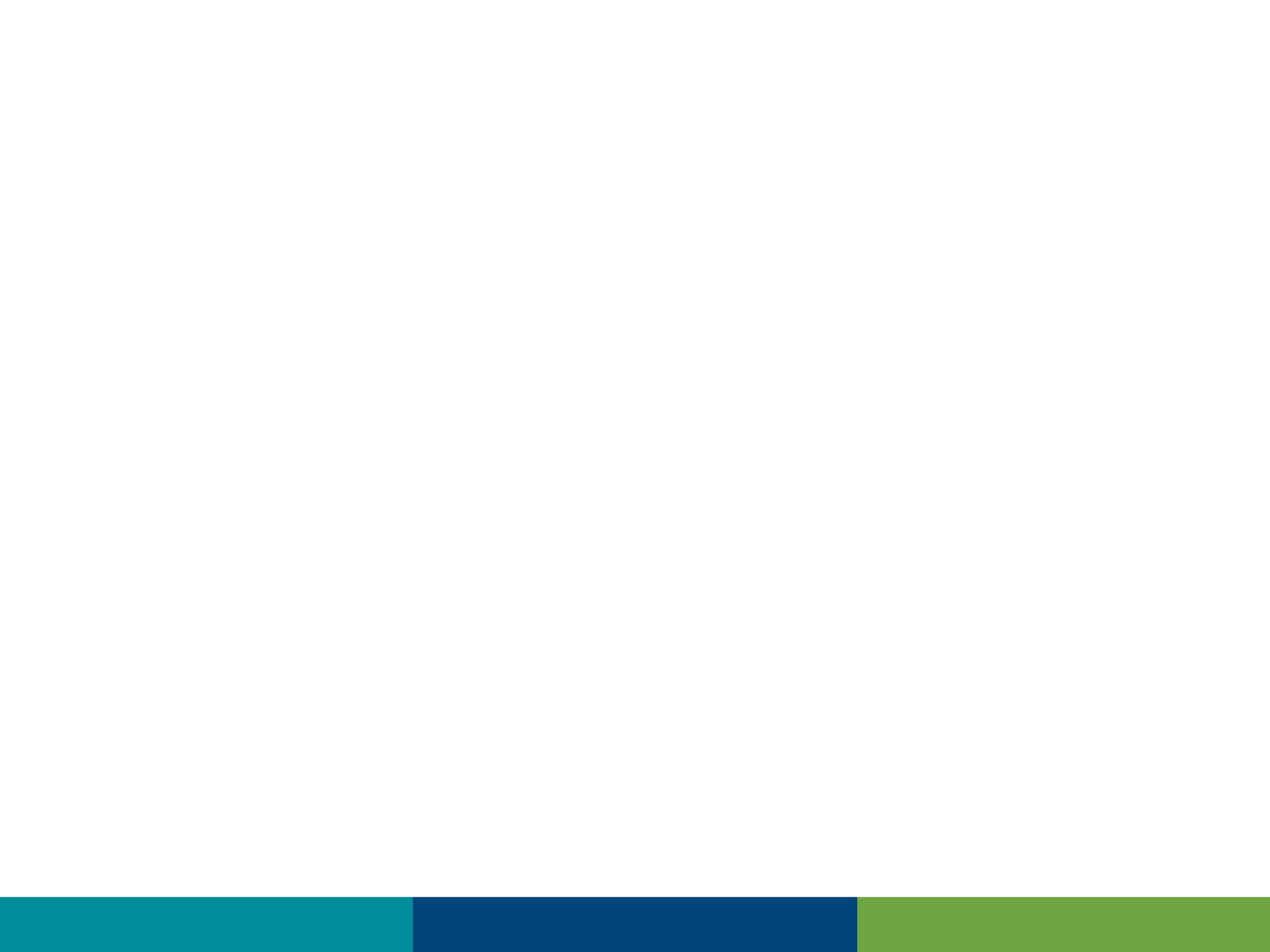 Additional Tabs
“ED All”
All ED patients on one list
“Recently Accessed”
Charts you have opened (Last 72 hours?)
Useful to review charts from previous shifts
“More Lists”
See Additional Functions (next)
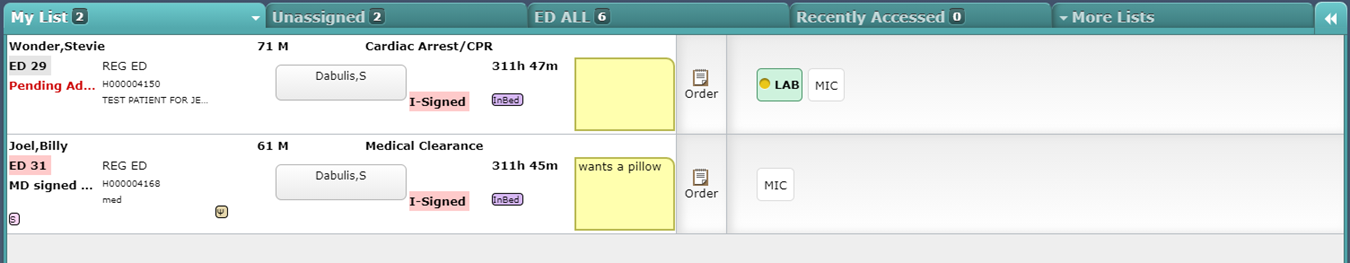 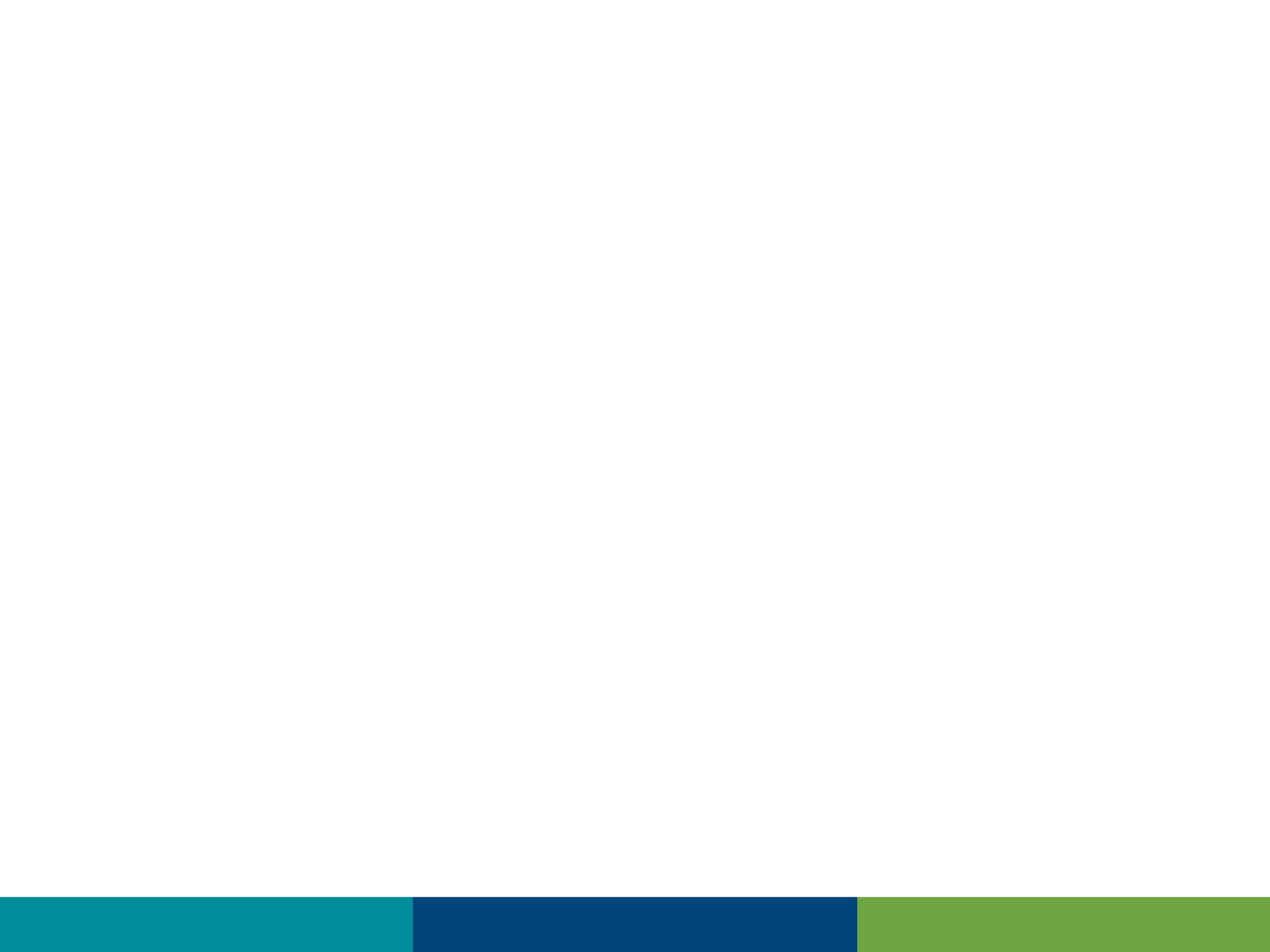 Additional Functions
Selected Tabs have Drop arrows
Menus include
Sort Tracker (3 levels of sorting)
Show Empty Stations (Displays empty patient locations)
Not available on “My List”
More Lists
Discharged patients (yours or all)
Single line view of department
Inpatient location lists
ED Transfer List
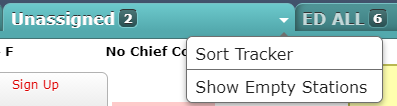 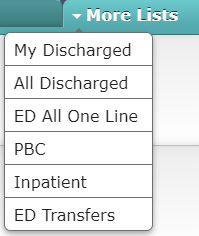 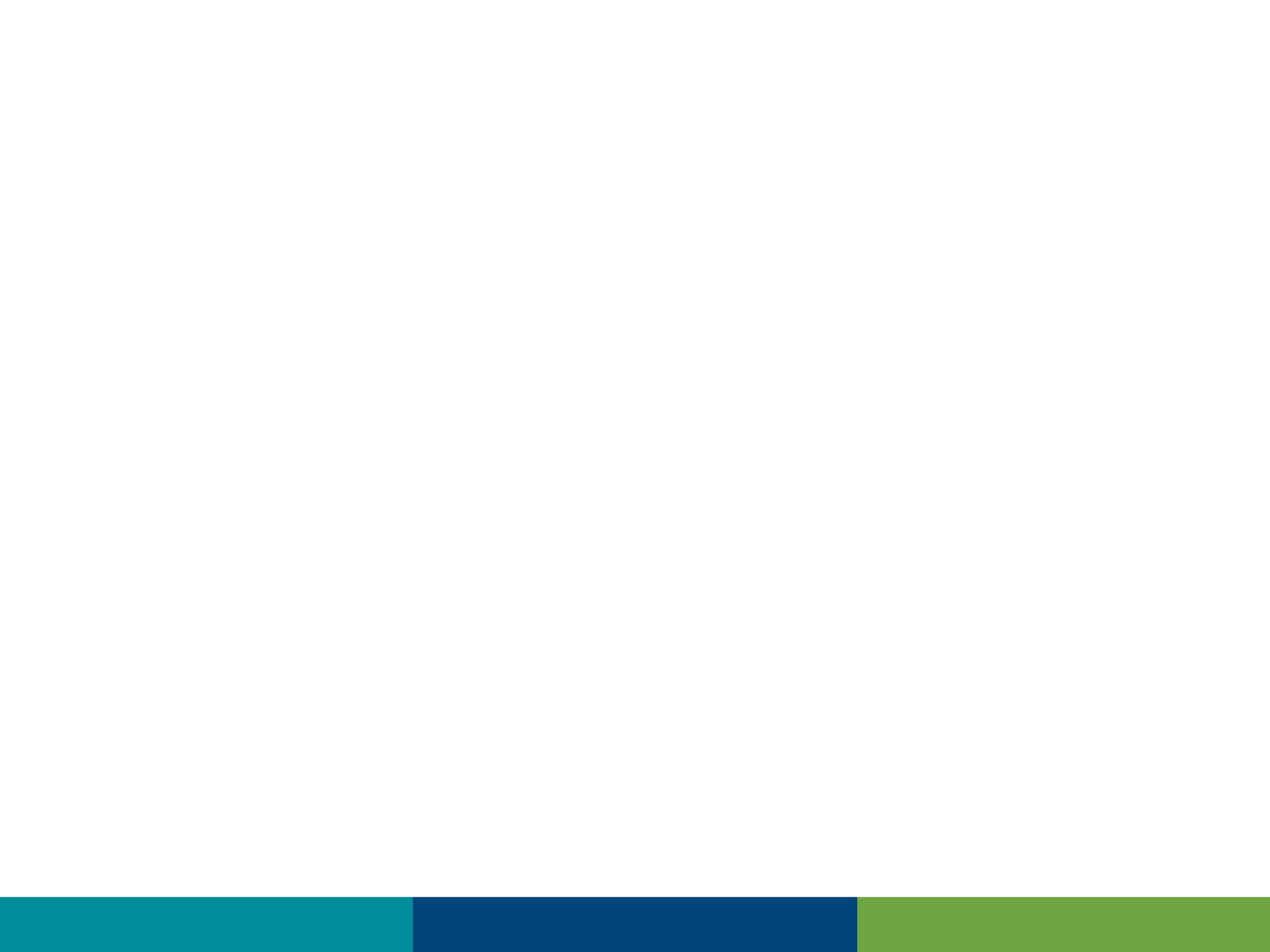 Additional Functions
Alternative View
Accessed via “Home” button (previously covered)
Or the double arrows on Tracker
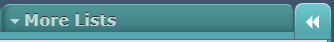 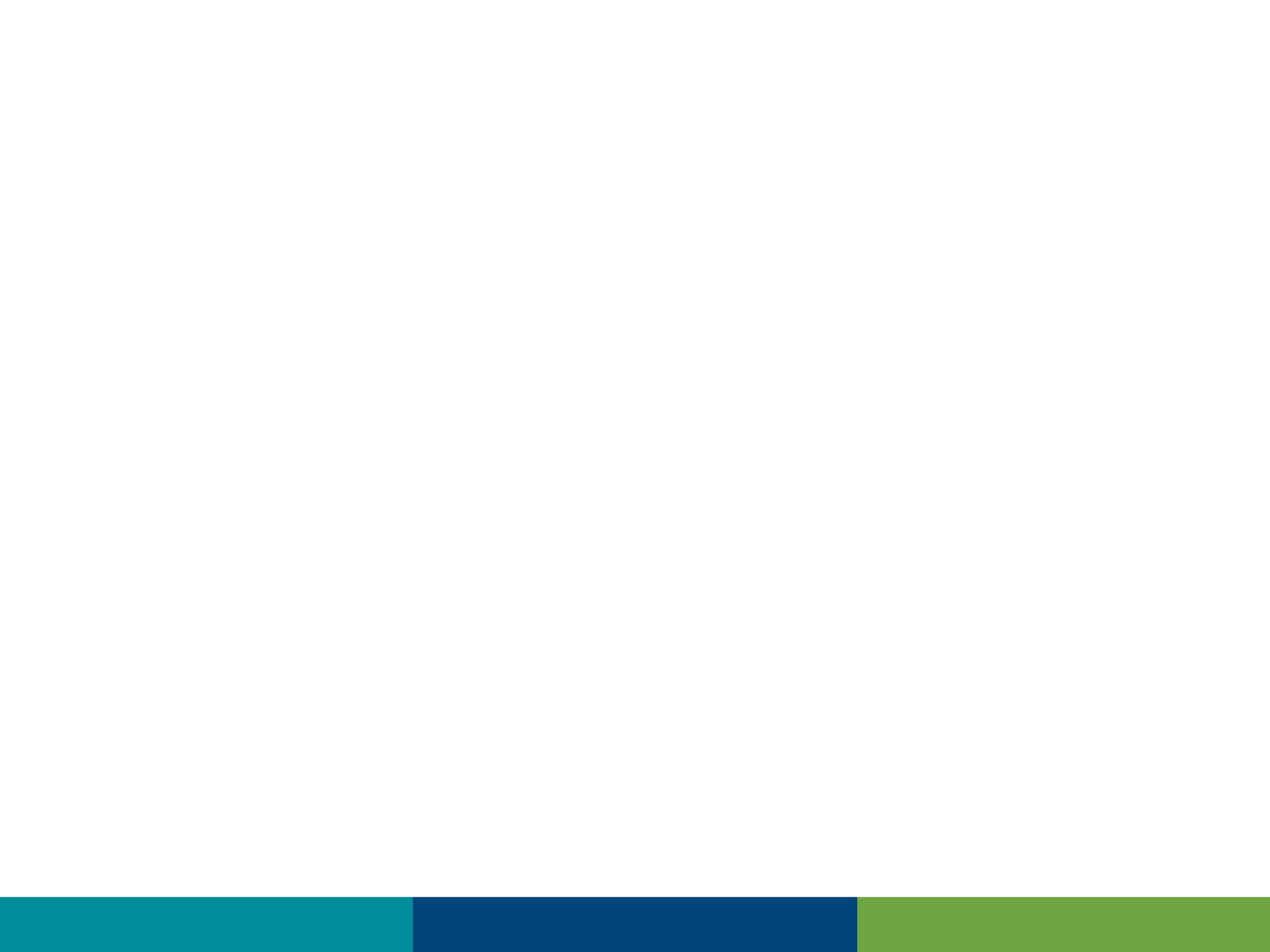 Alternative View
Tracker collapses to half the screen
You lose The Orders link and results section
You gain simplified access to other lists
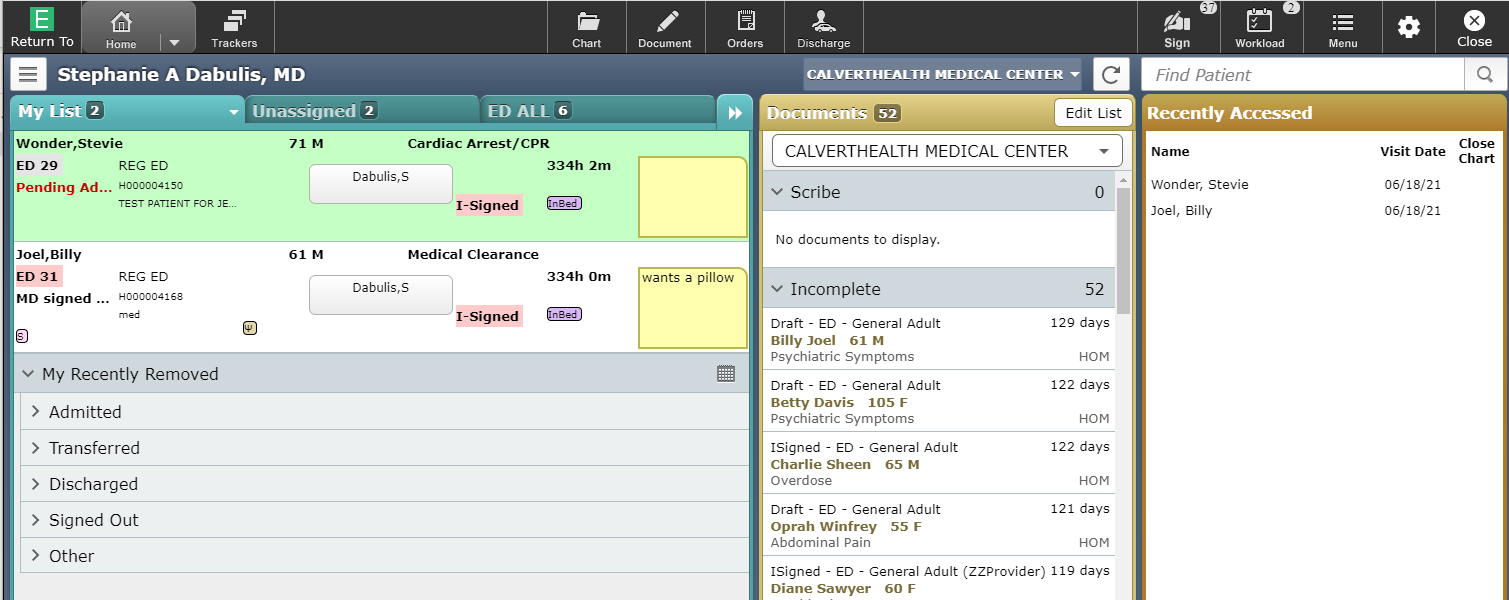 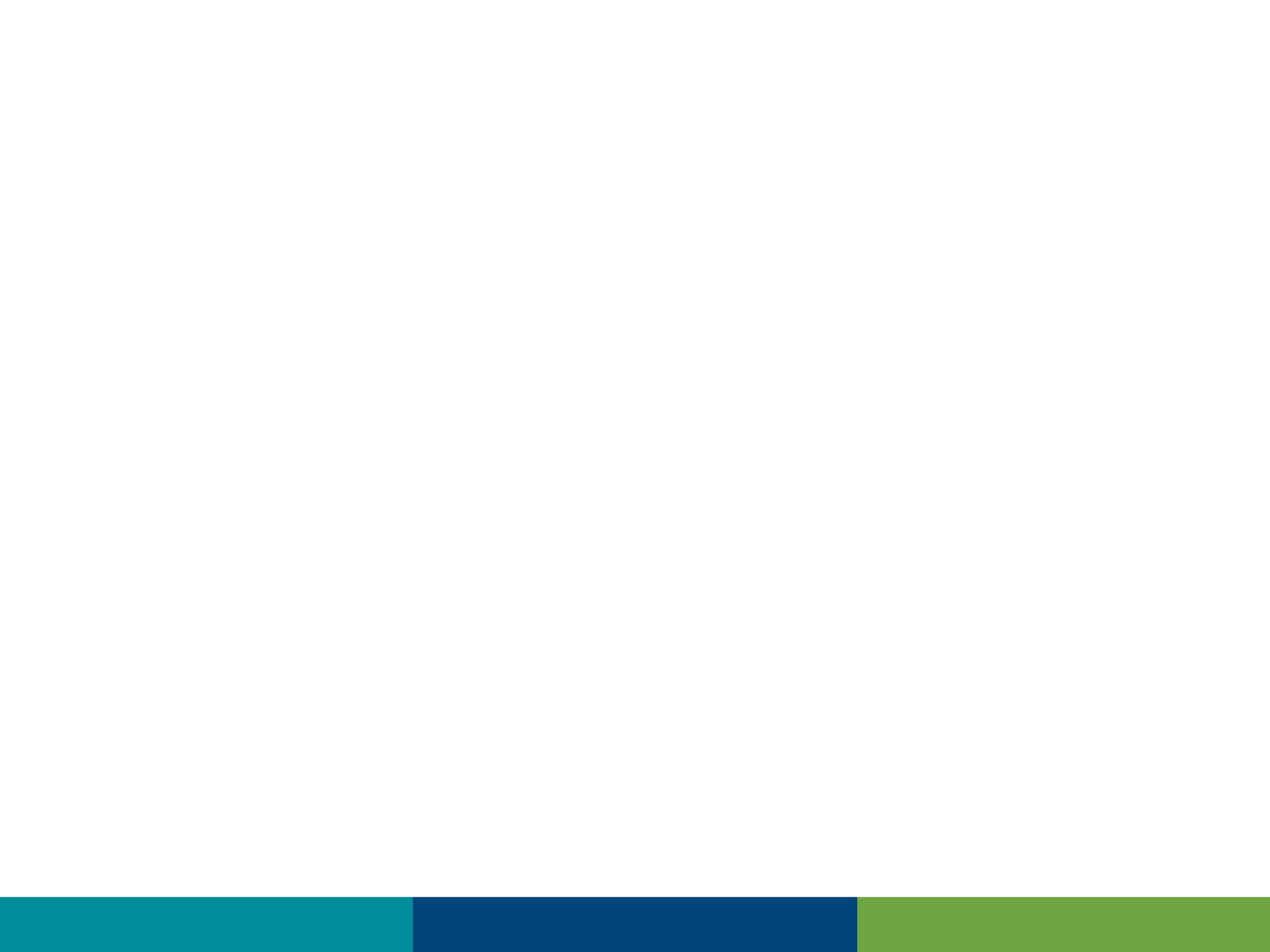 Alternative View
Documents section displays all Incomplete documents
Your recently accessed patients display
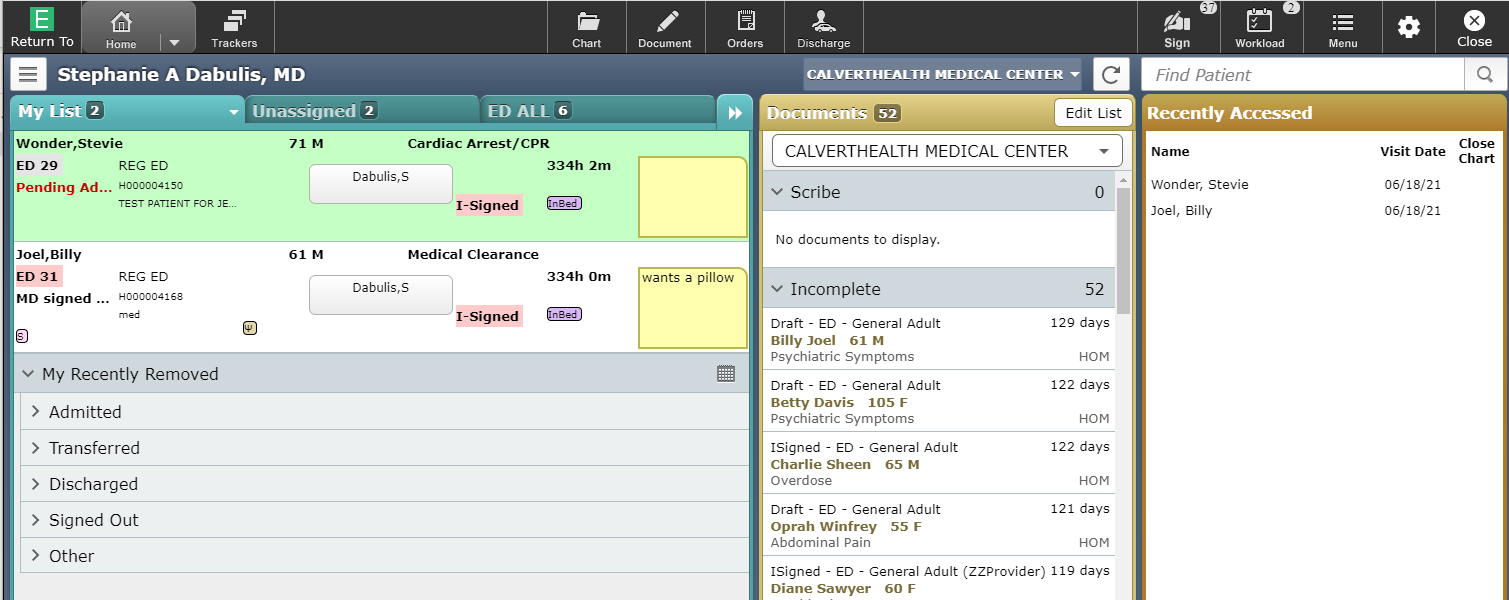 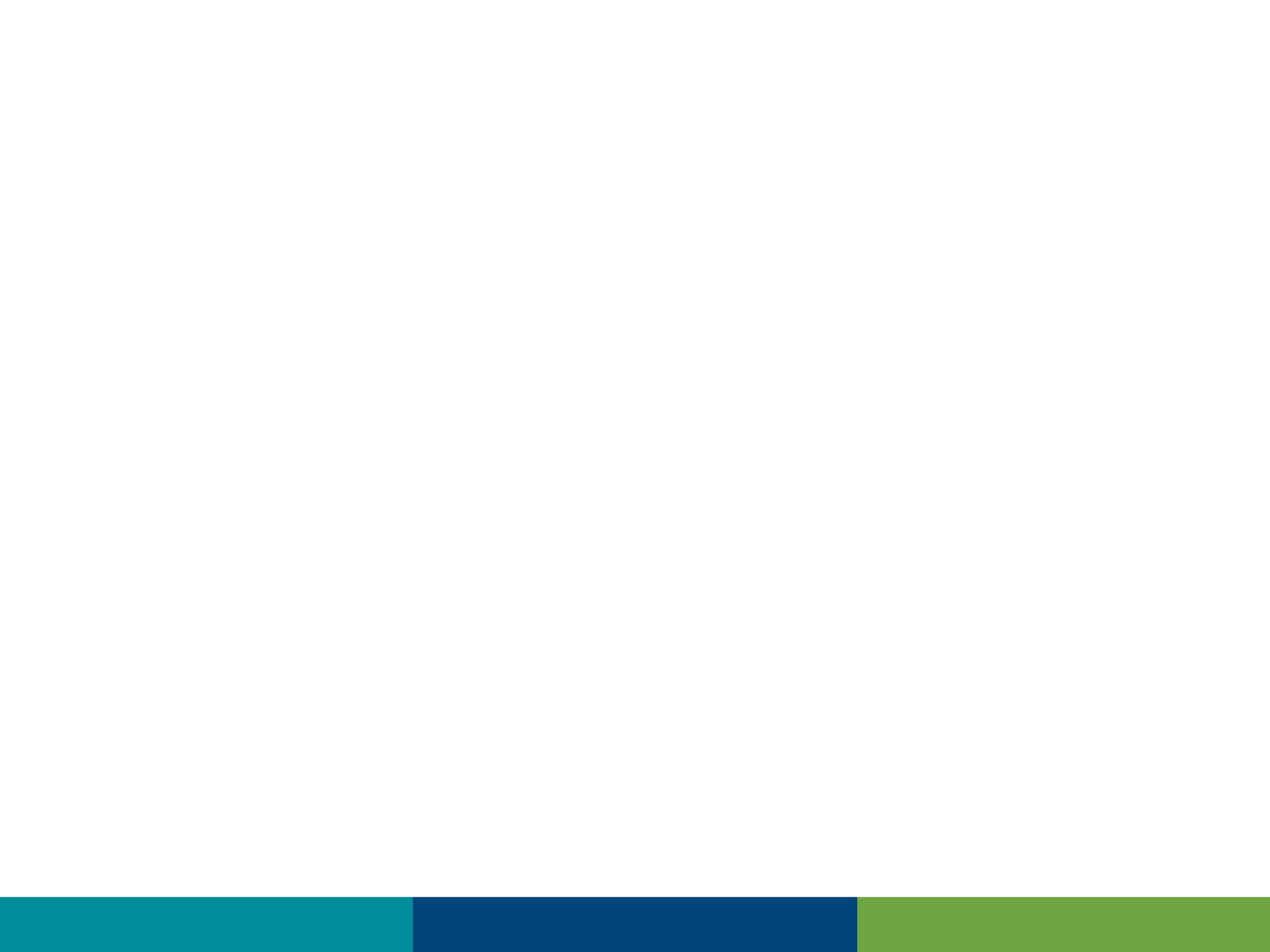 Alternative ViewIncomplete Documents
Incomplete Documents may include Errors
Click “Edit List” to correct
Select Documents
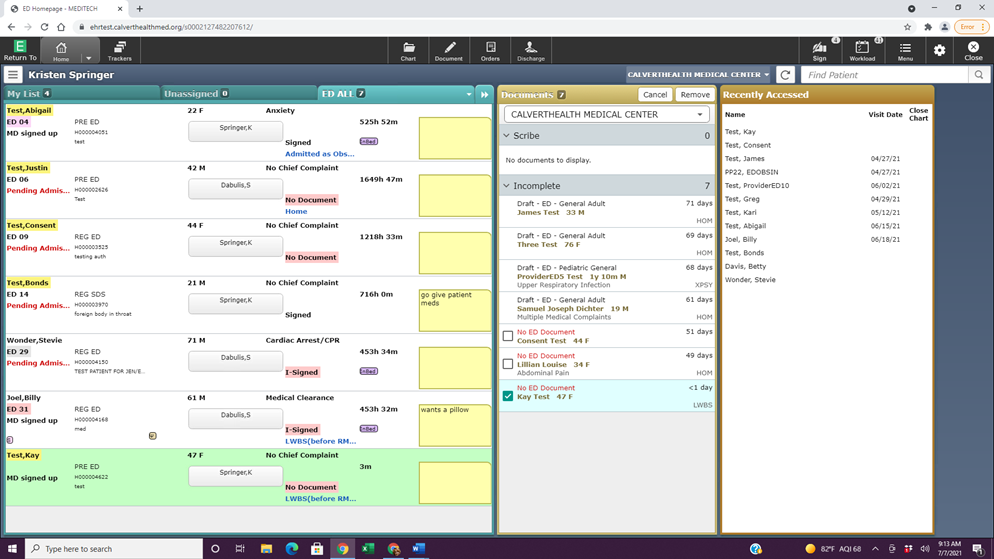 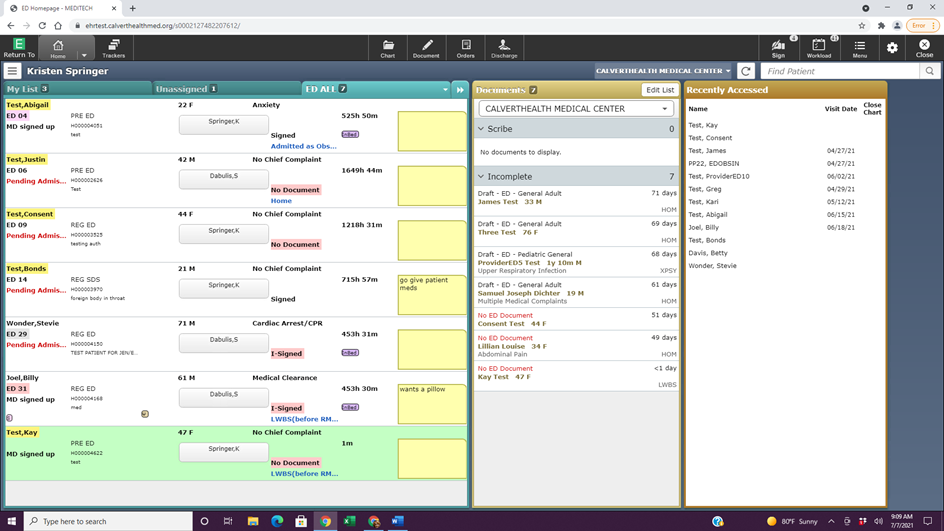 Valid documents Not selectable
Remove
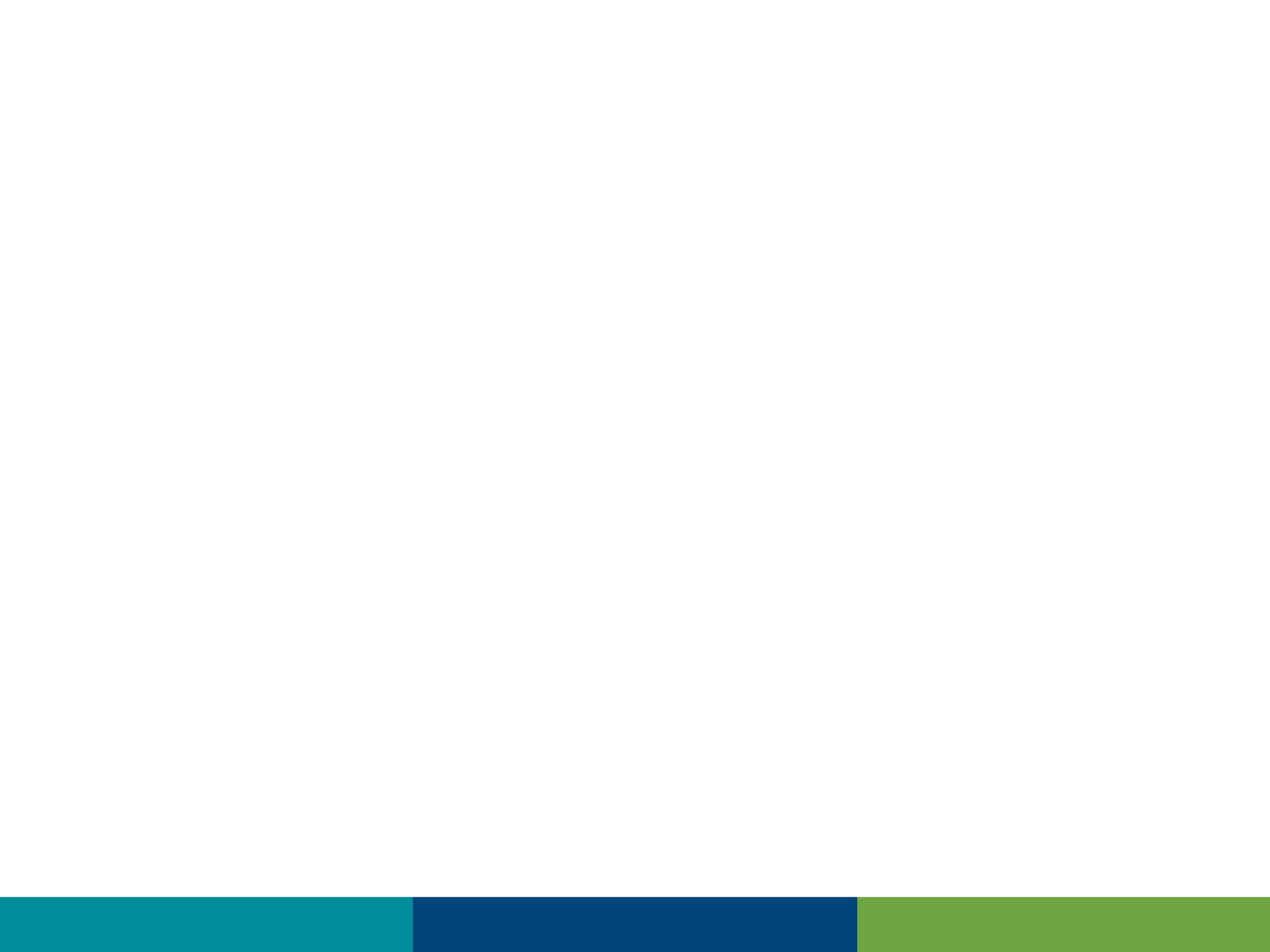 Chart Navigation
The Chart
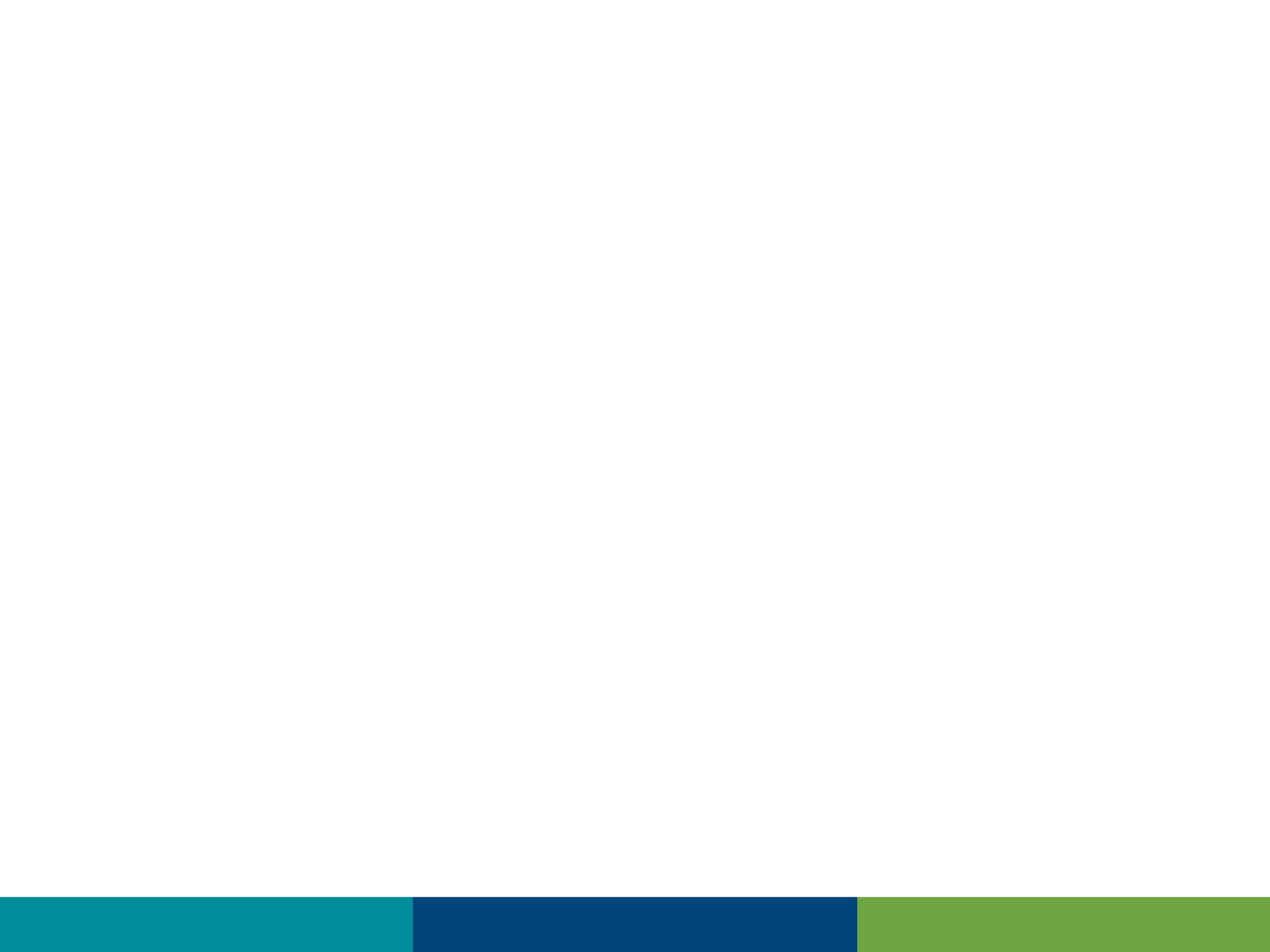 Chart Overview
Chart in Tab View (Left) – Varies based on Tab selected
Reference Panel (Right) – Always open
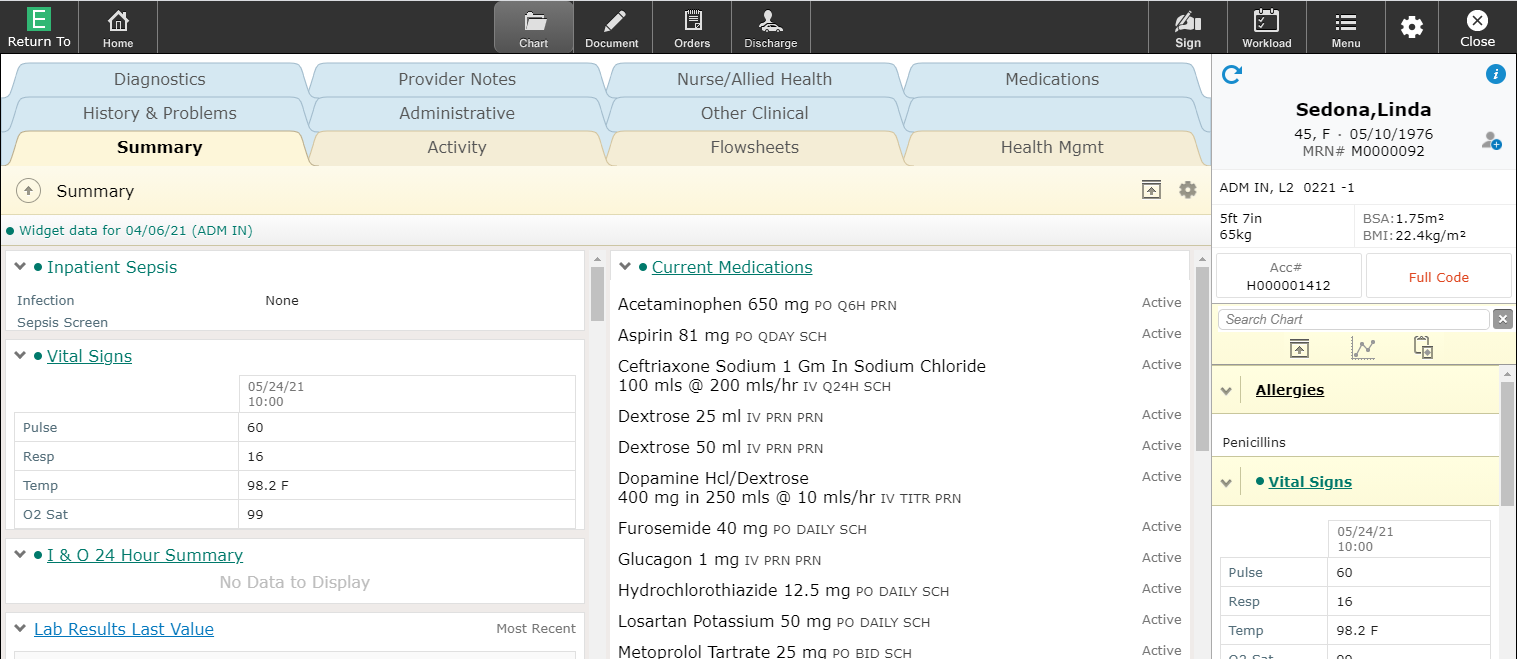 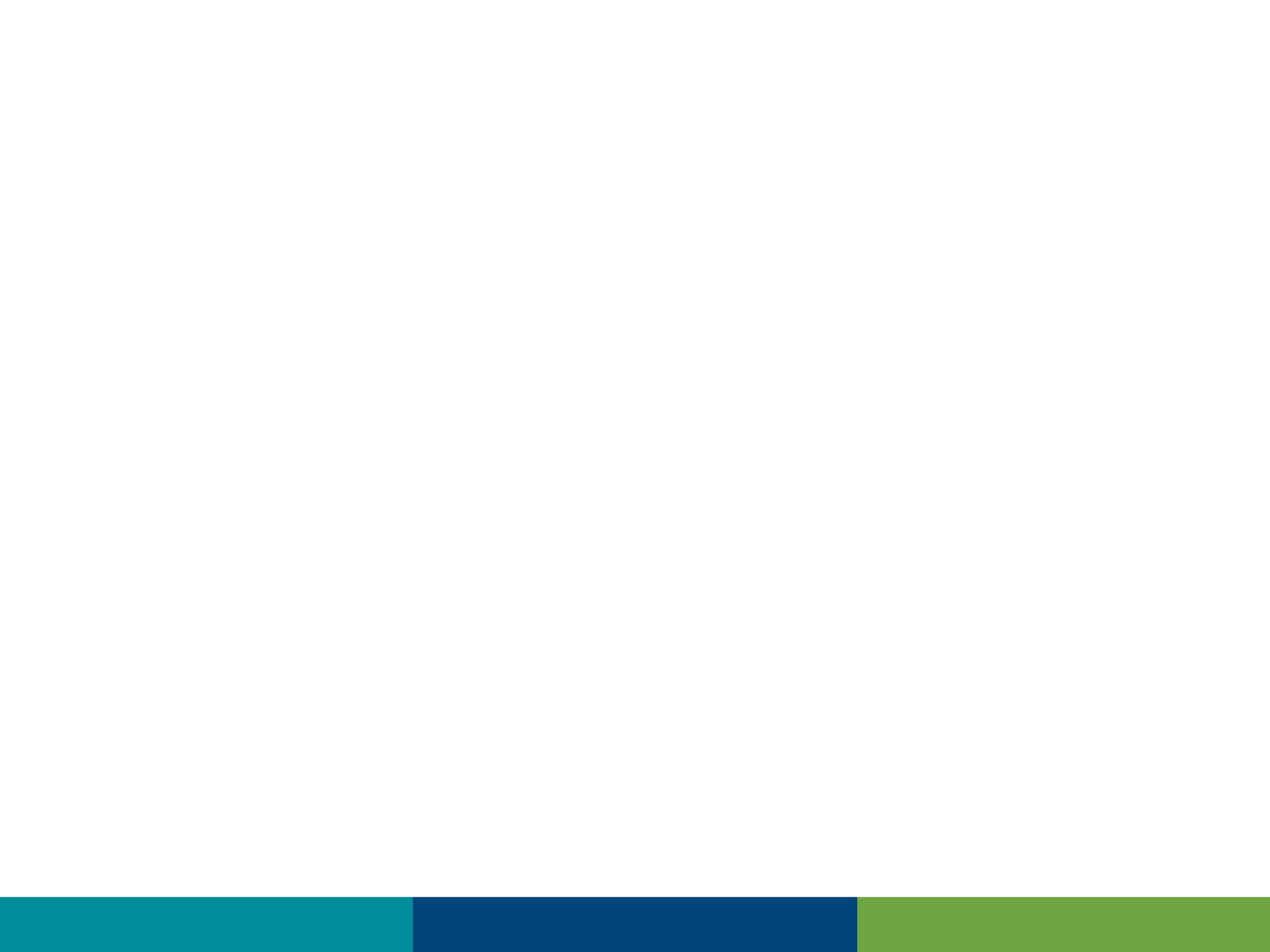 Summary Tab
Collection of Widgets in 2 columns
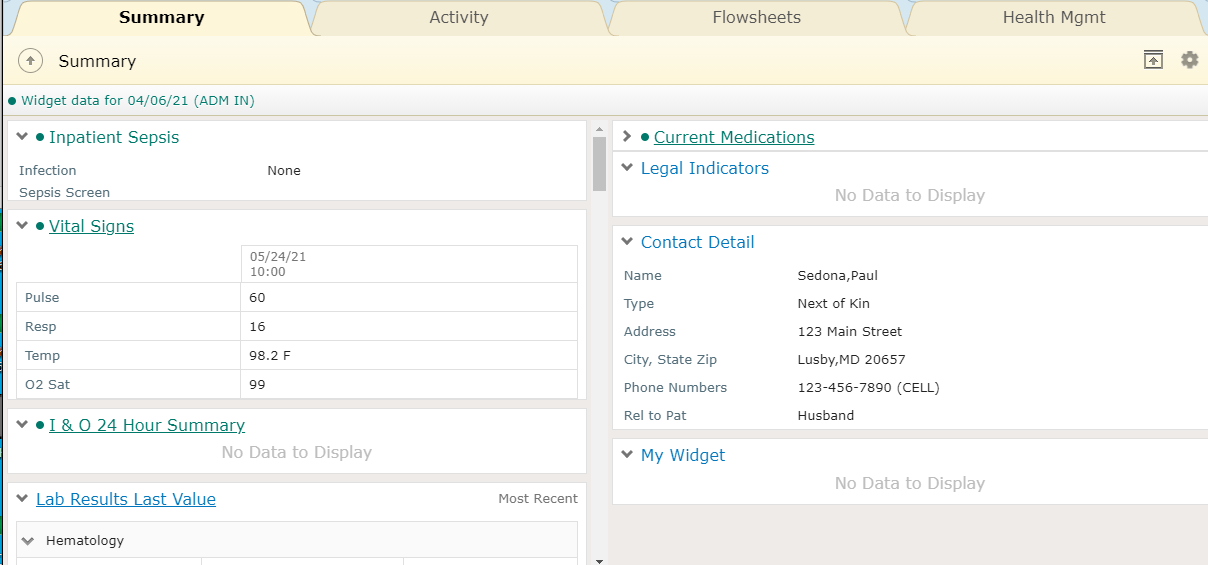 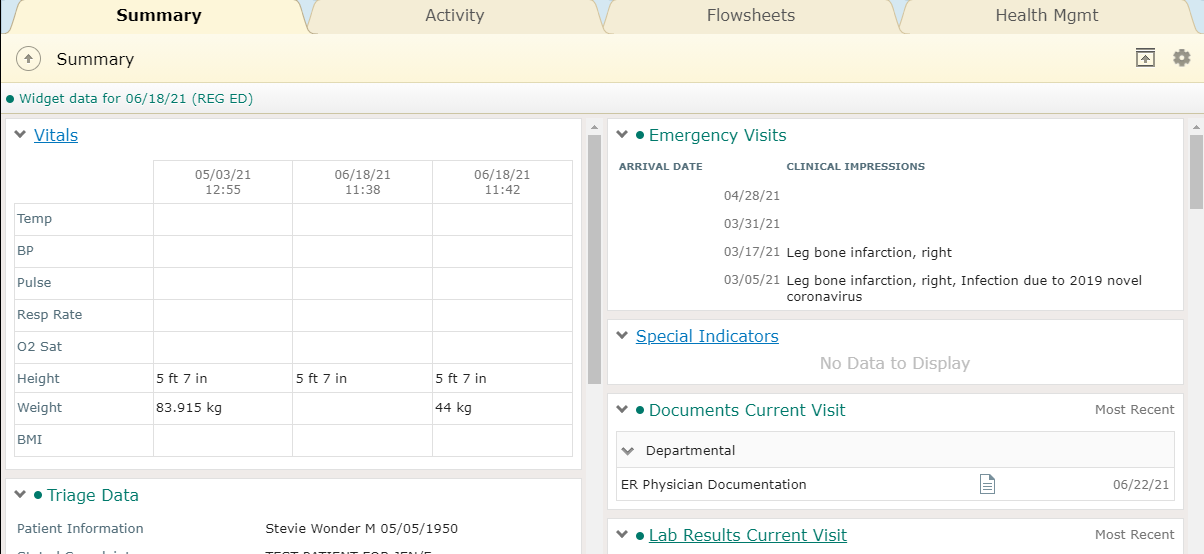 Click Cogwheel to Edit Widgets
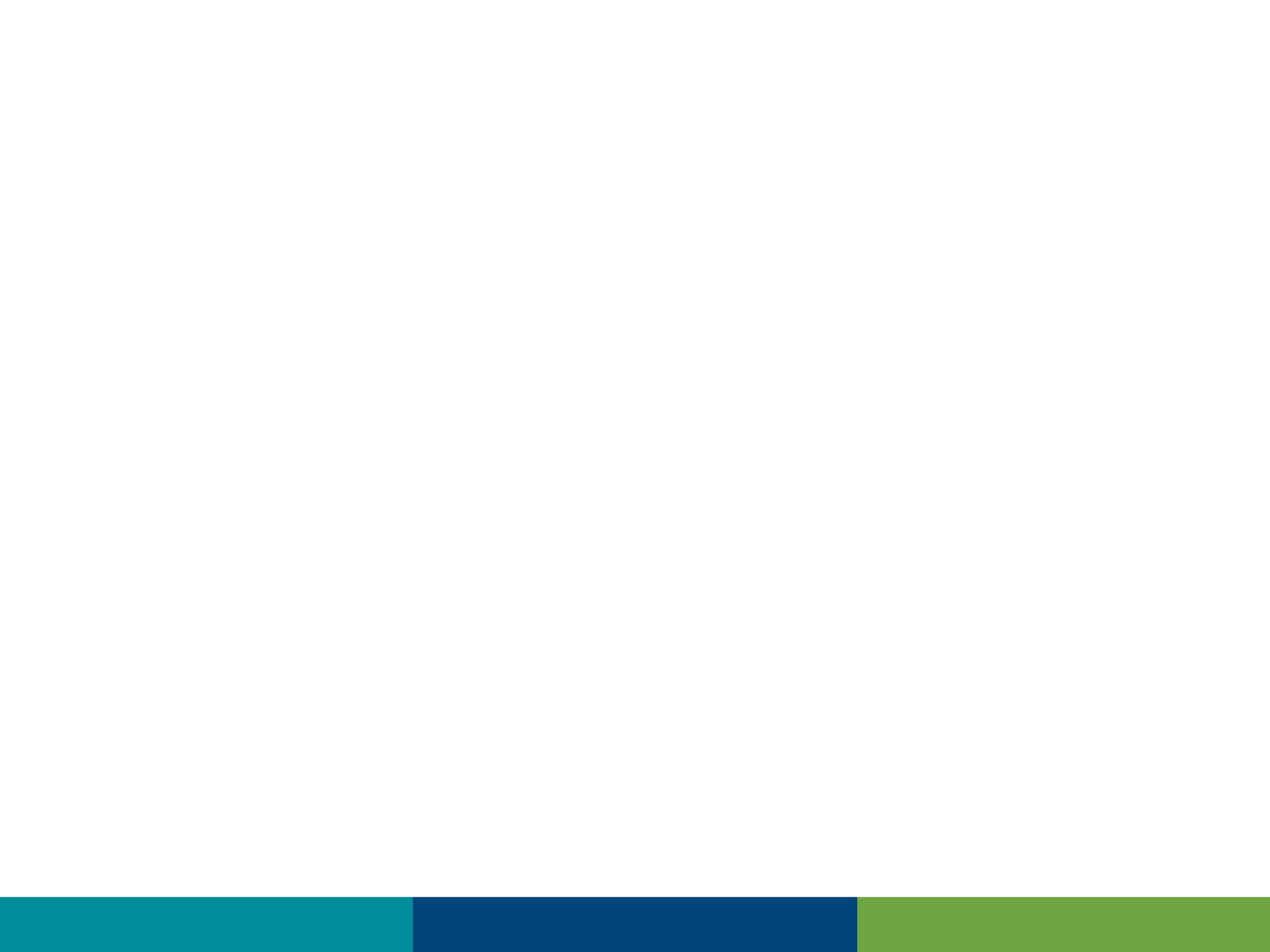 Widget Preferences
Widgets may be
Added
Deleted
Moved (to different column or within list)
**Never Edit**
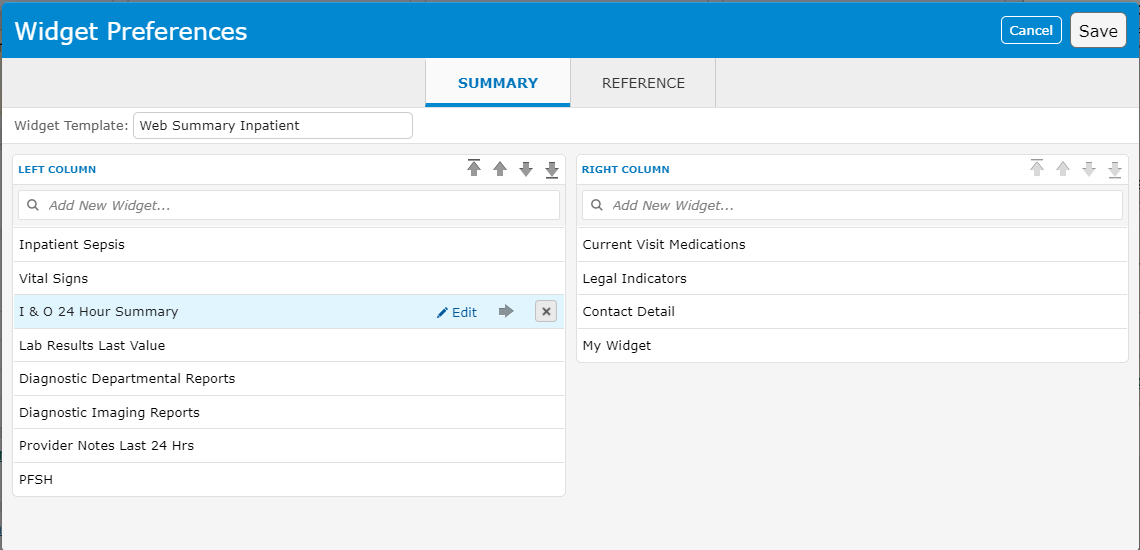 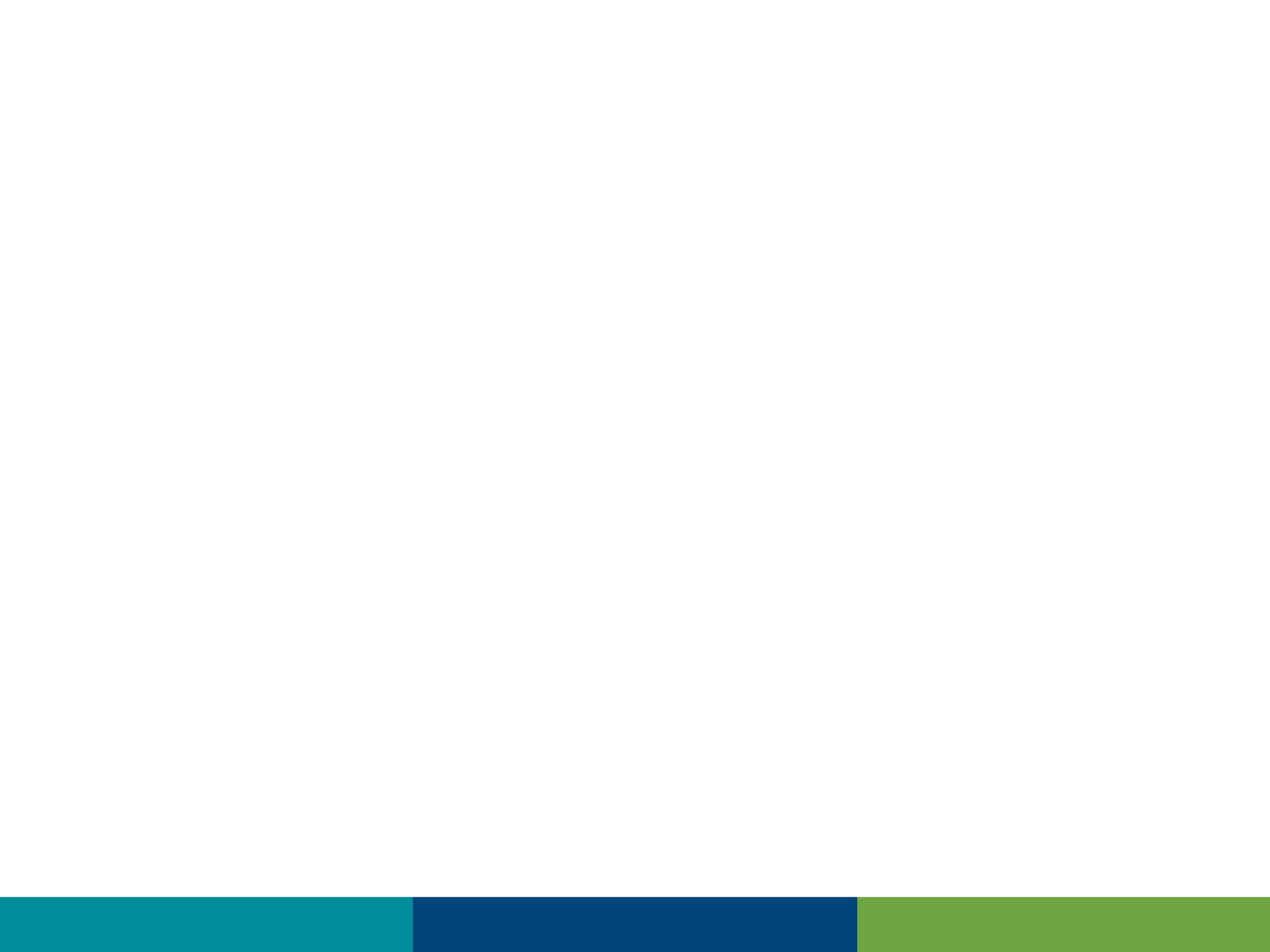 Activity/Flowsheets/Health Mgmt
Activity – Activity Log (Seen previously)
Health Mgmt – Ambulatory, not used
Flowsheets – Temp/Weight, Gycemic Mgmt, Labs, 
Other “Clinical Panels” may be chosen
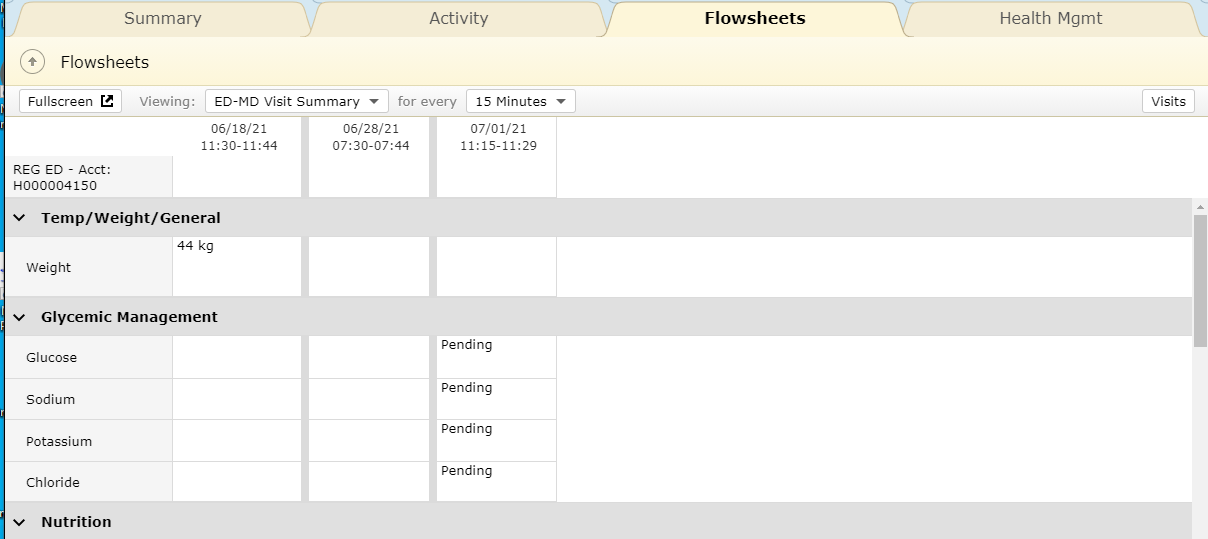 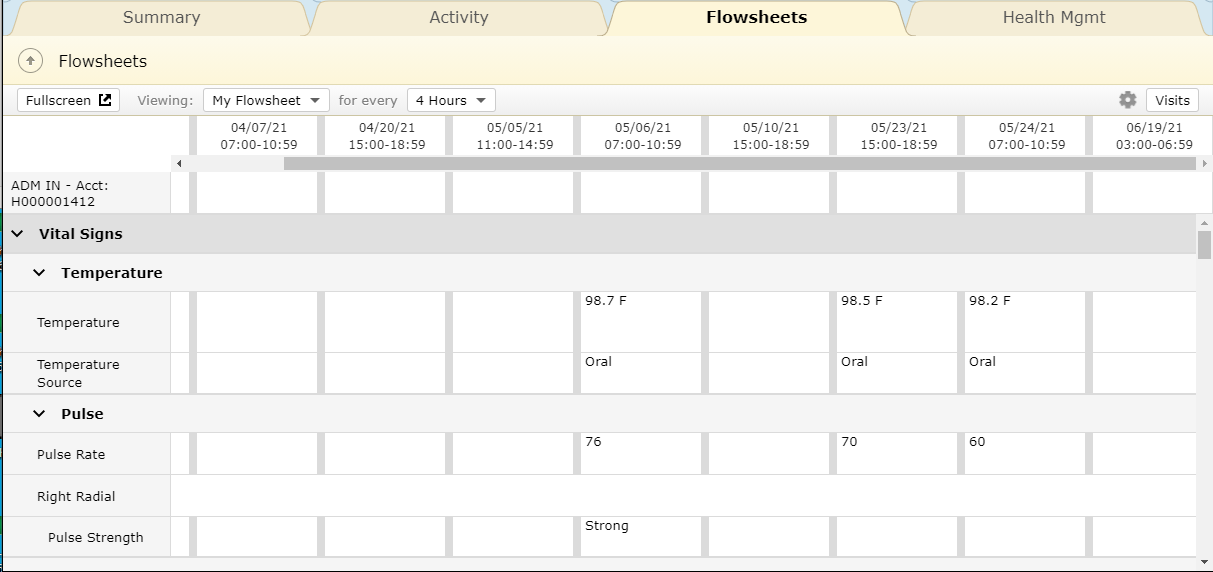 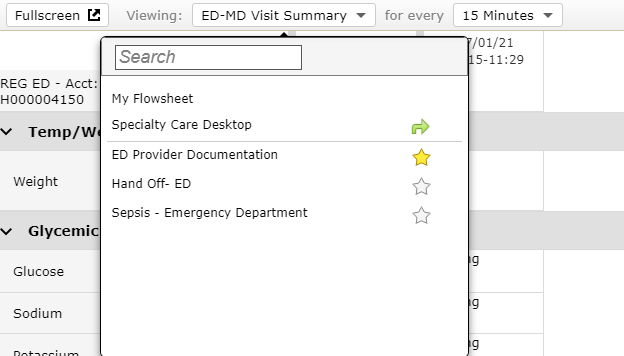 Yellow star = Favorite
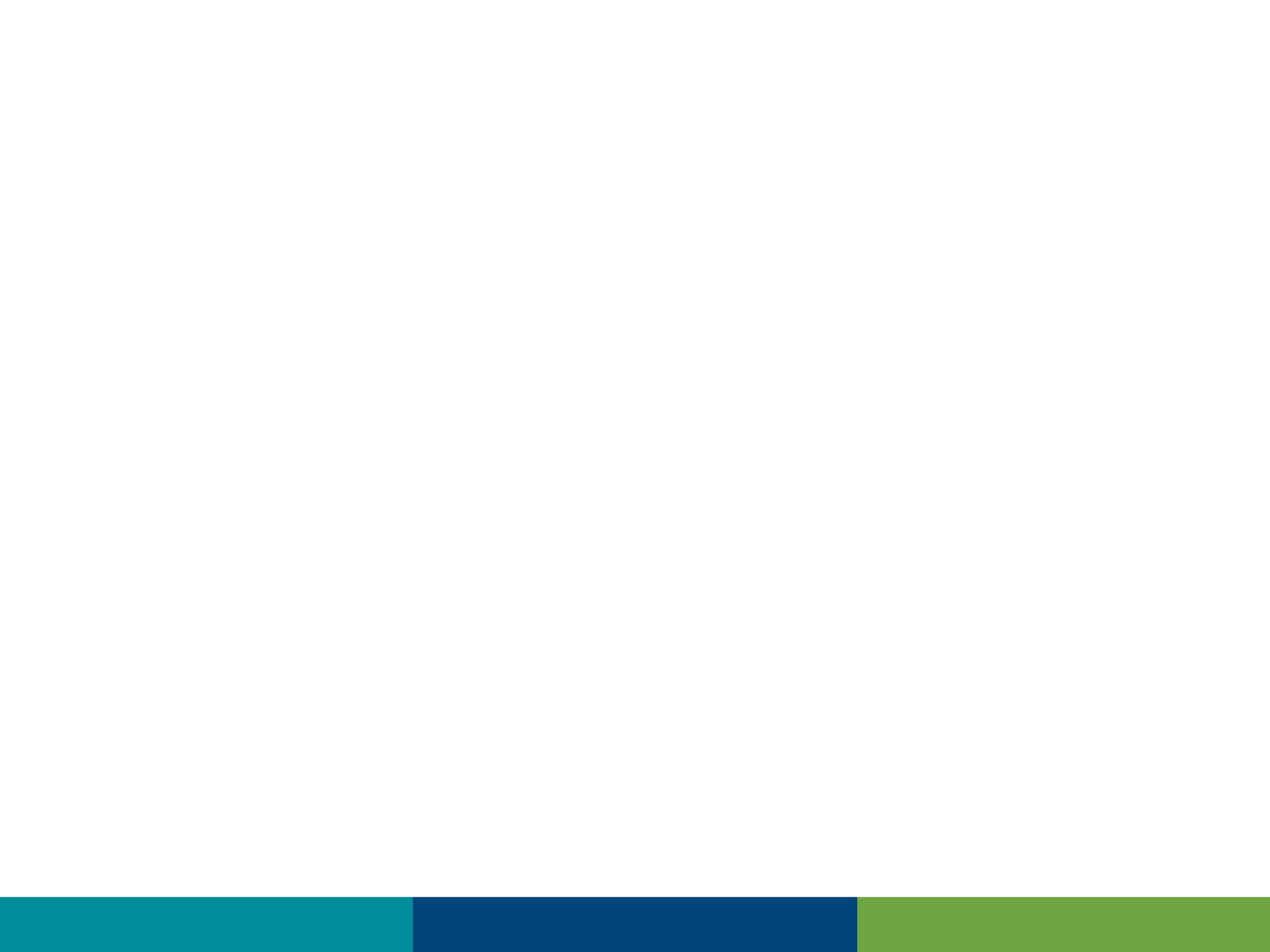 History & Problems/Administration/Other Clinical
History & problems
Review screen of Problem List
Better process to Edit within Documents
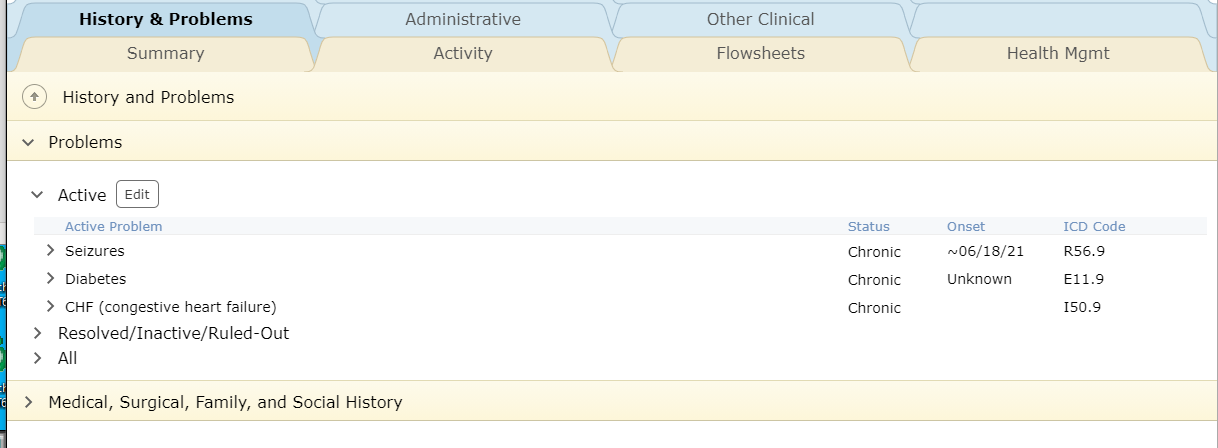 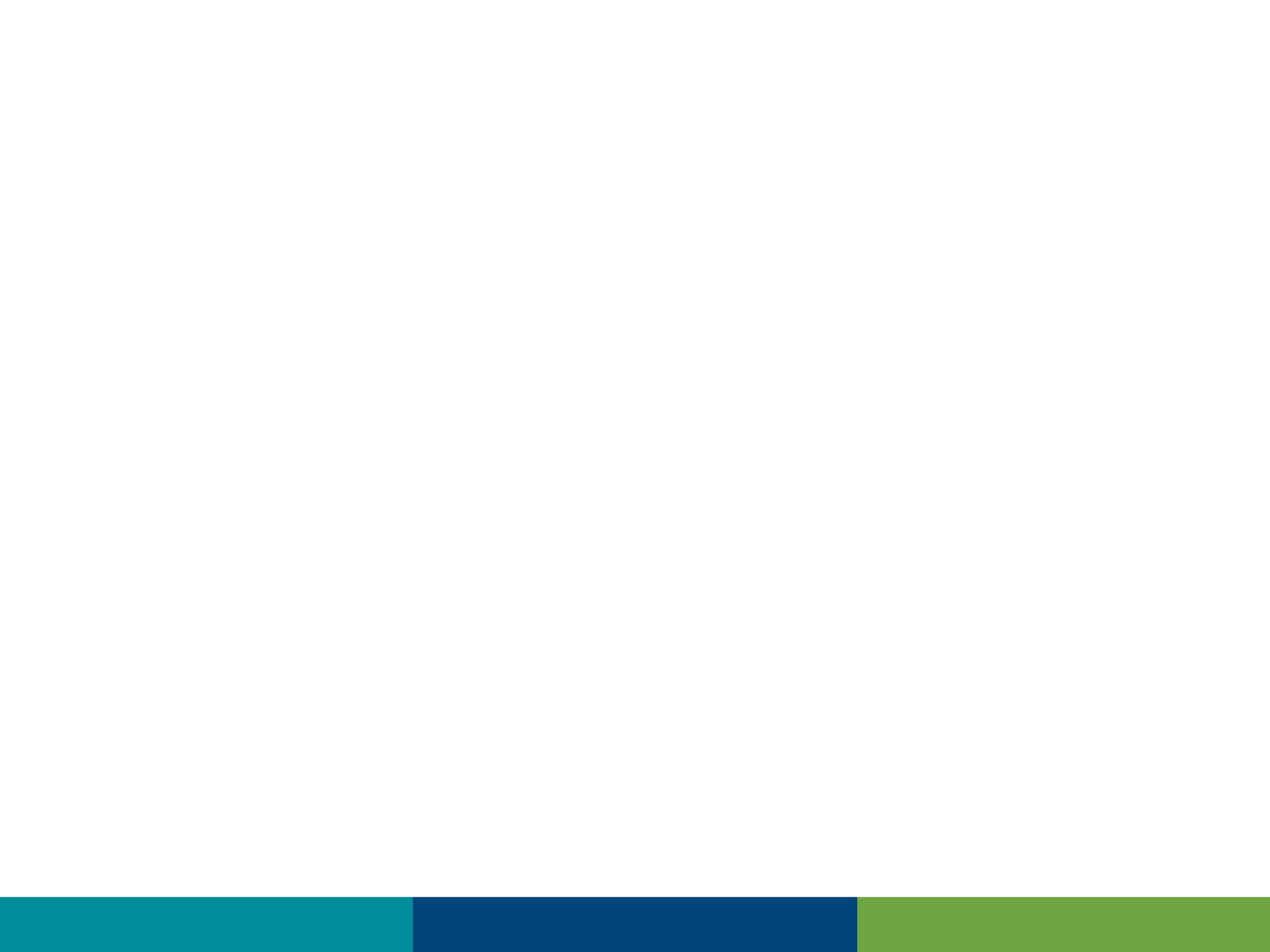 History & Problems/Administration/Other Clinical
Administrative – Registration Information
“Legal” – Includes MOLST form Hx
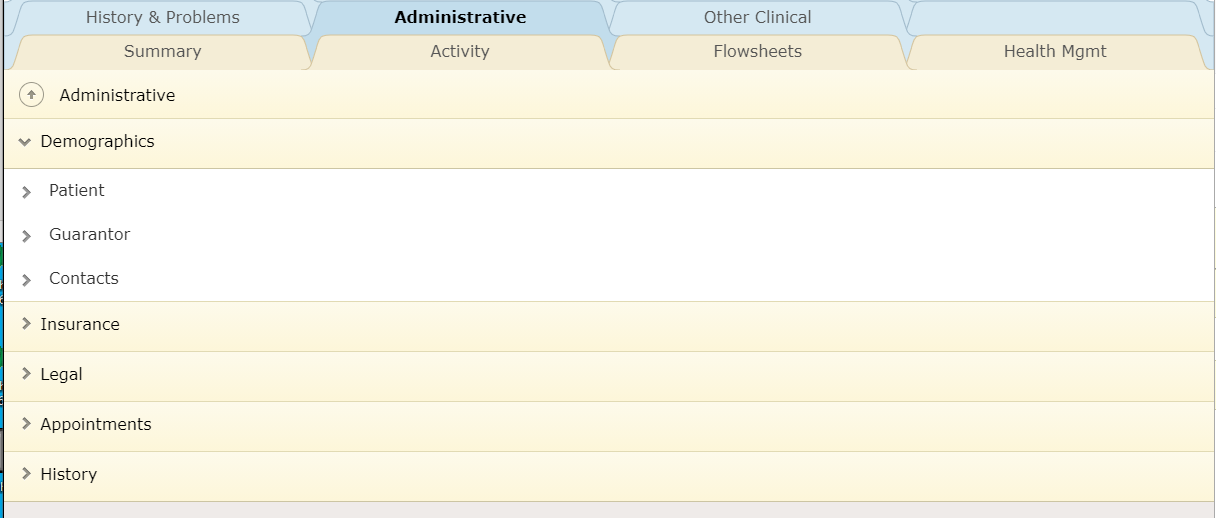 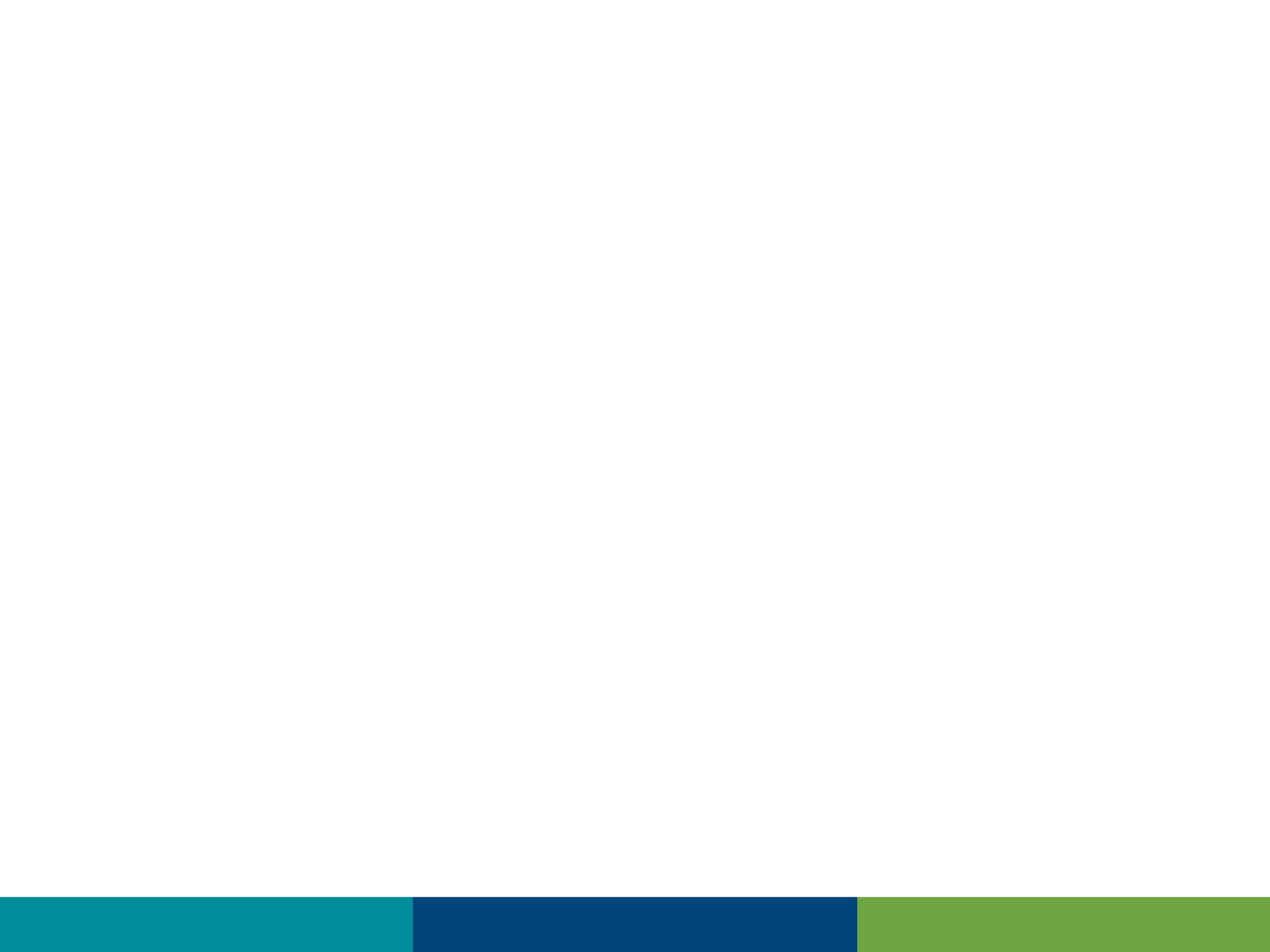 History & Problems/Administration/Other Clinical
Other Clinical
A collection of all information that didn’t have a designated tab location
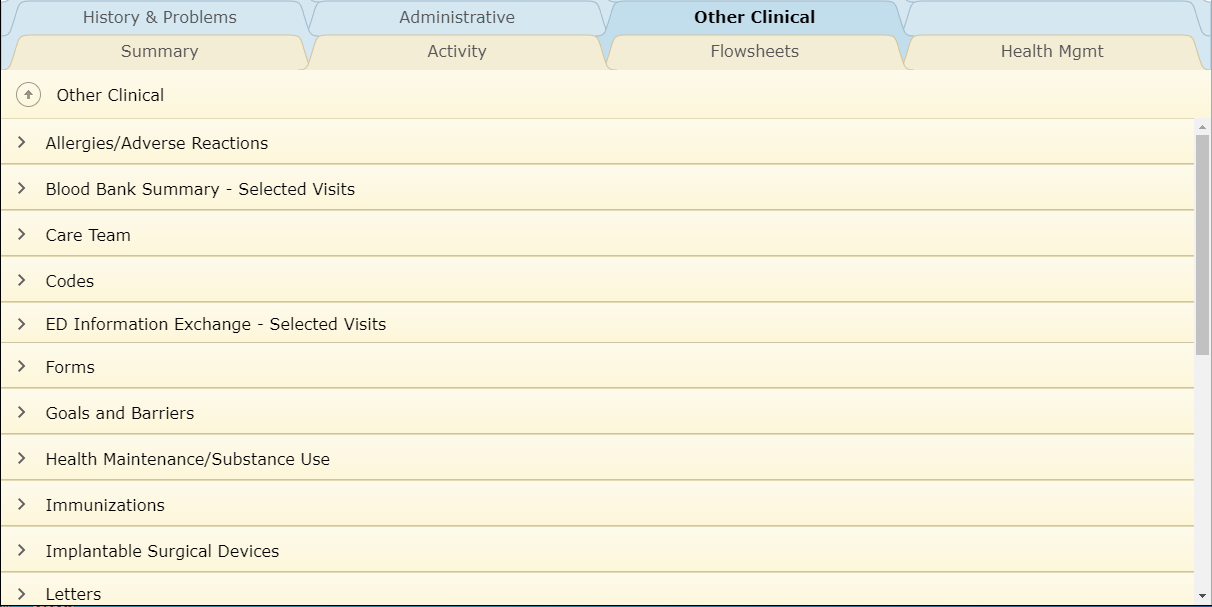 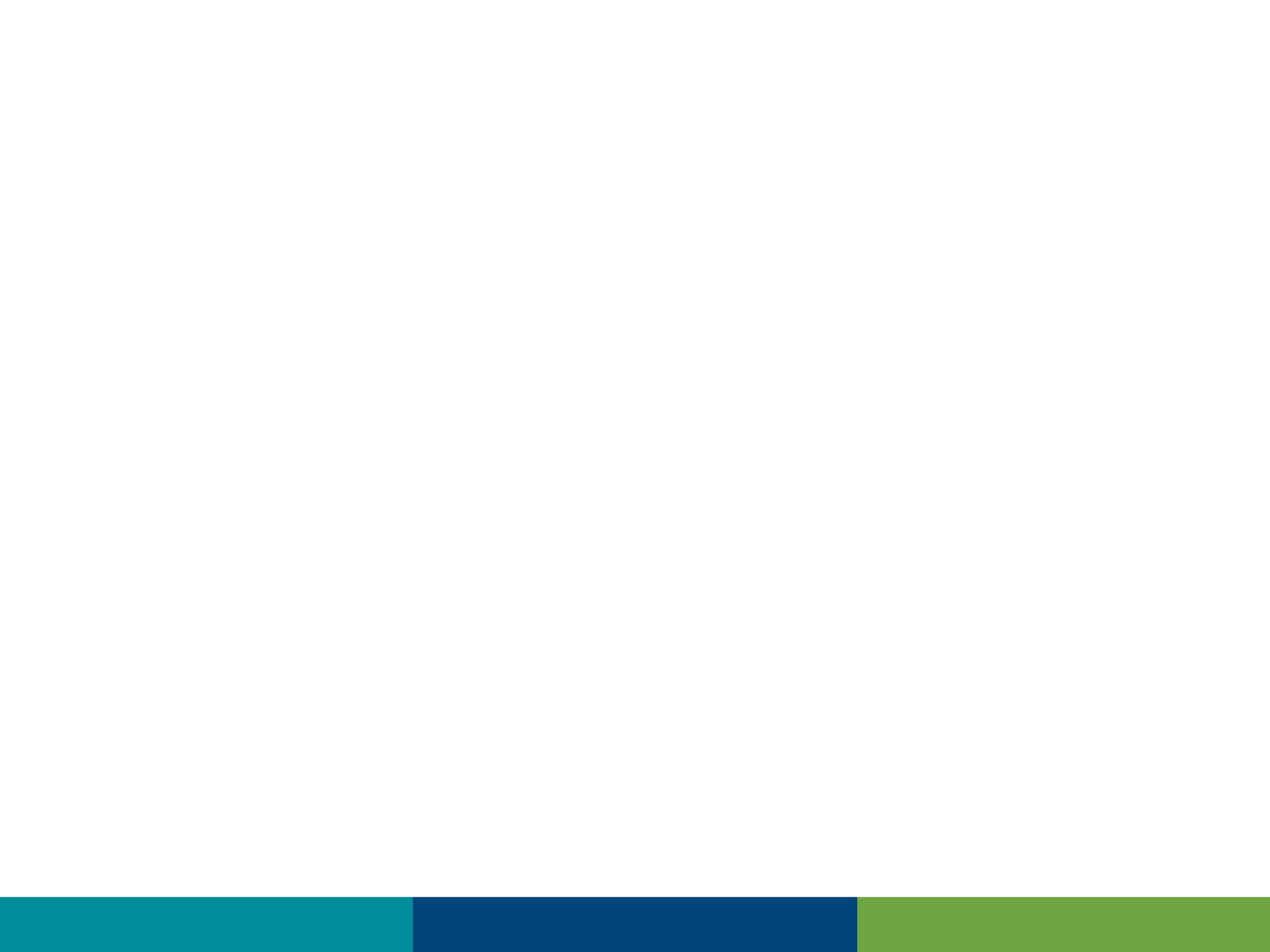 Diagnostics/Provider Notes/Nurse/Allied Health/Medications
Diagnostics
Click on headers to see specific Specialties
Left Panel filters view under Lab
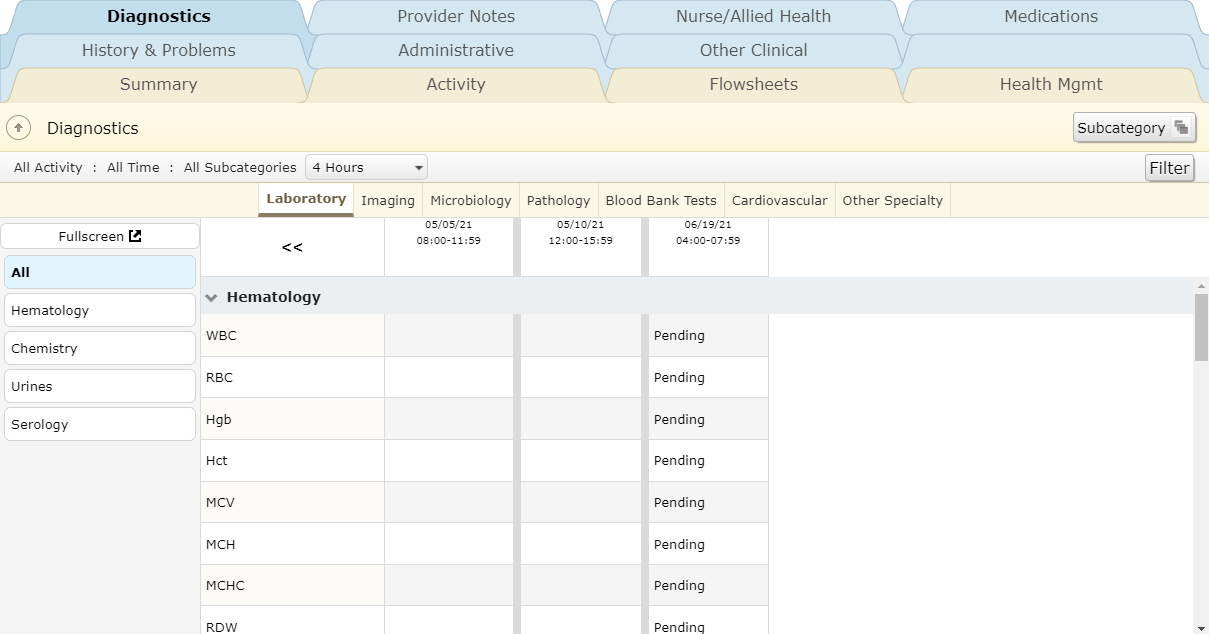 Subcategory – best view
Microorganism- alternative view
Filter – time range/ Inpatient/ subcategory
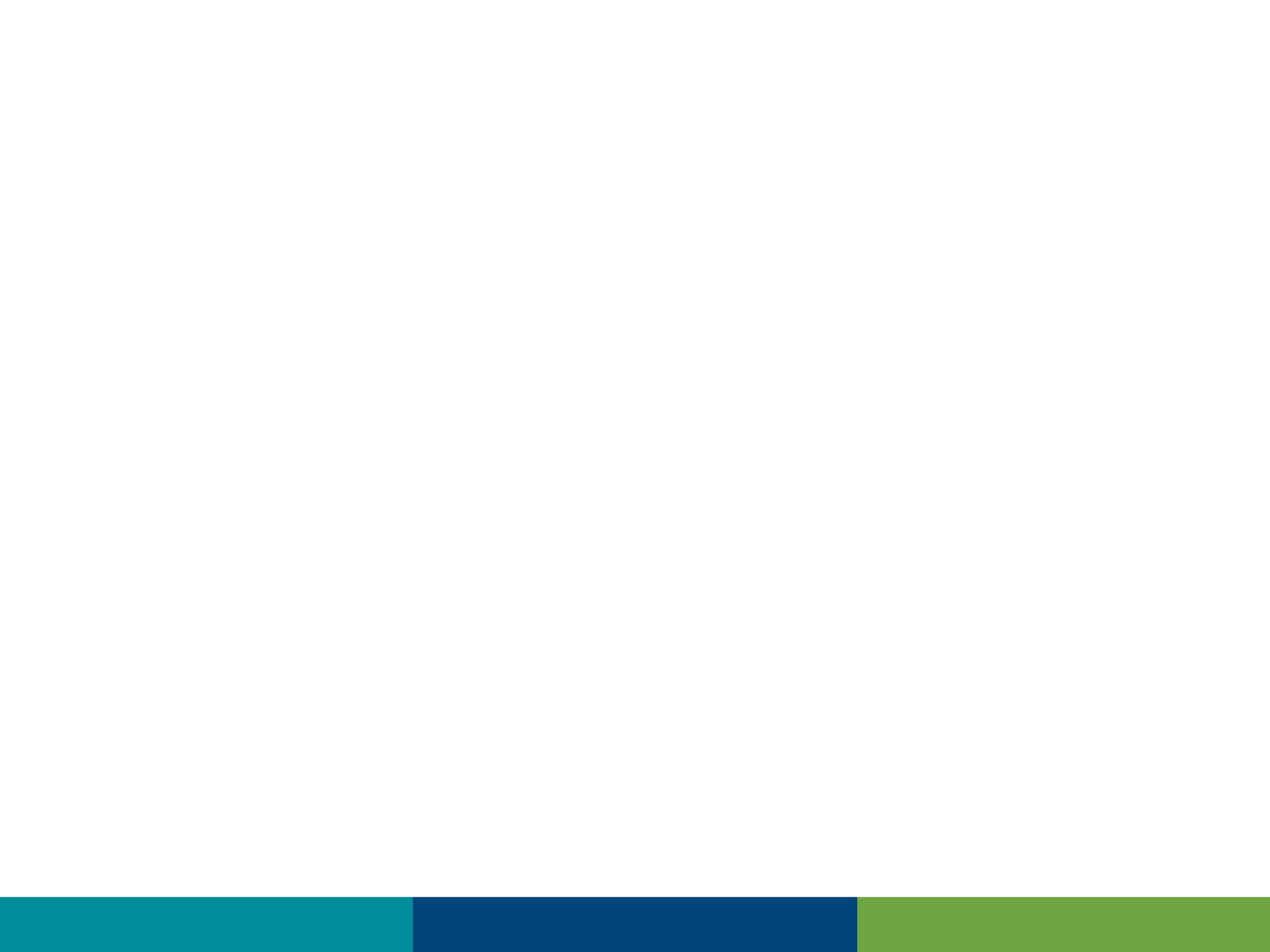 Diagnostics/Provider Notes/Nurse/Allied Health/Medications
Provider Notes
All Provider Notes display here
All statuses included (Signed/Draft/Pending)
Click document icon to open and view document
Document icon will display a “” when viewed
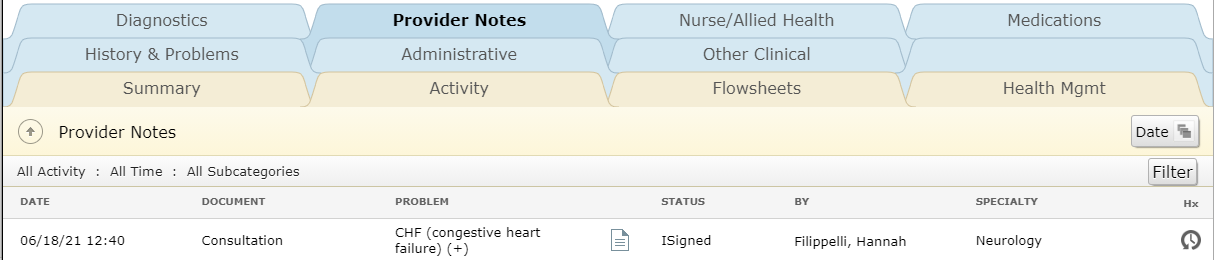 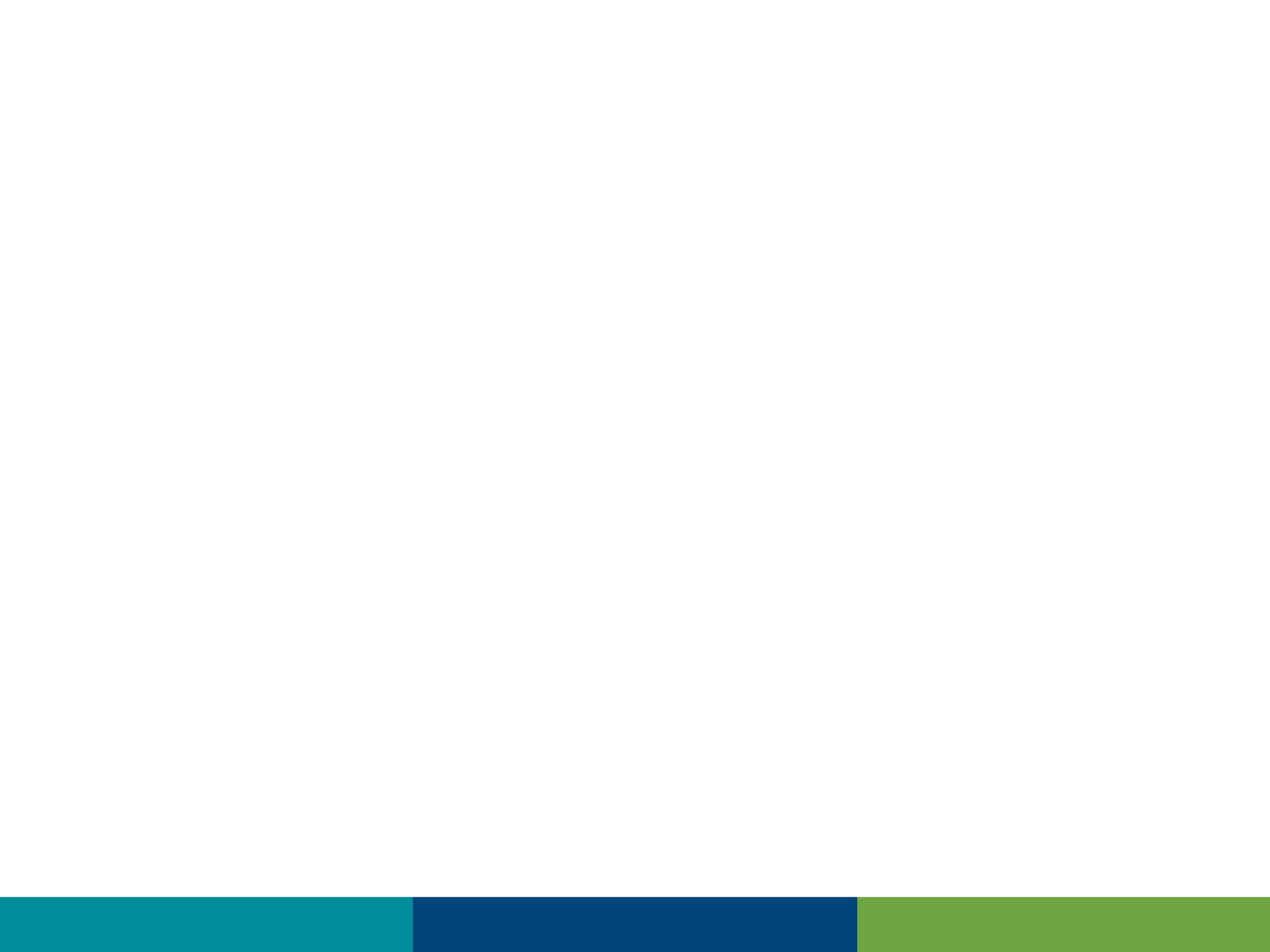 Diagnostics/Provider Notes/Nurse/Allied Health/Medications
Nurse / Allied health
All non-provider assessments/notes appear here
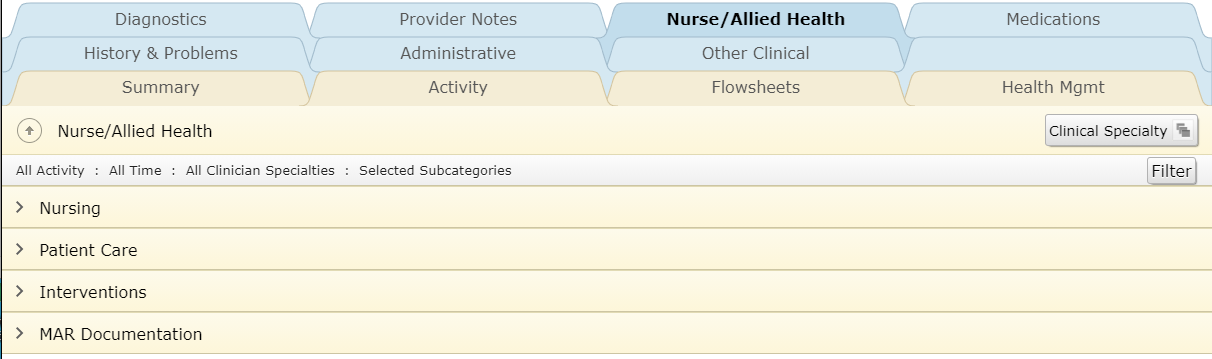 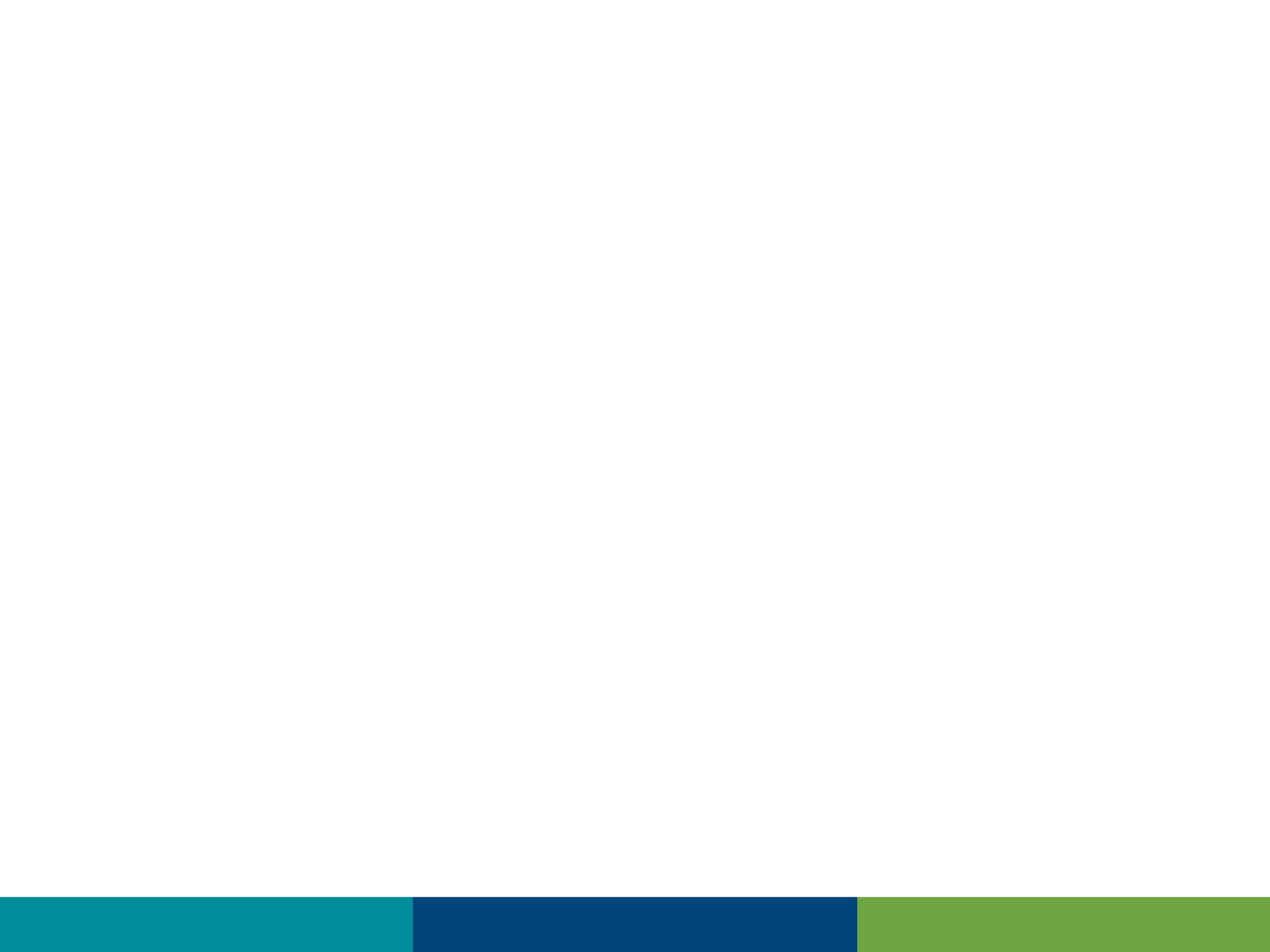 Diagnostics/Provider Notes/Nurse/Allied Health/Medications
Medications
All medication views are found here
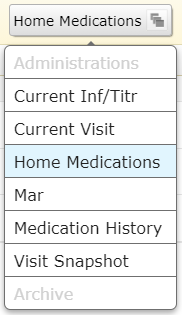 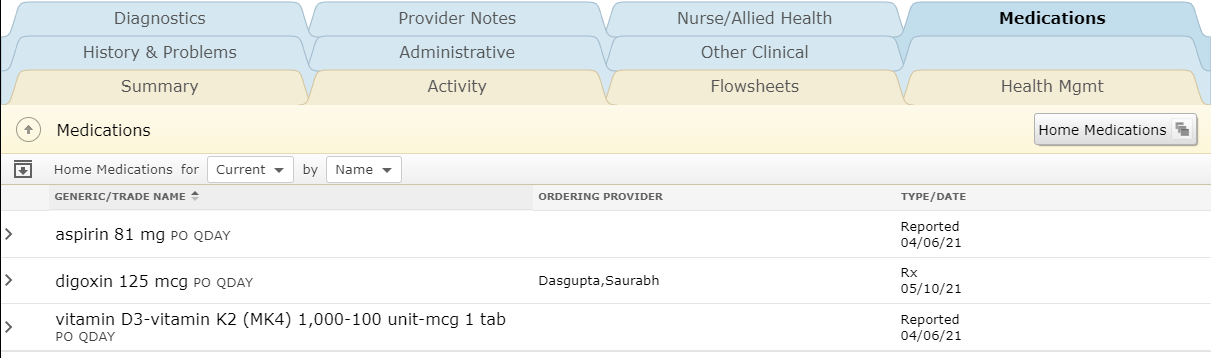 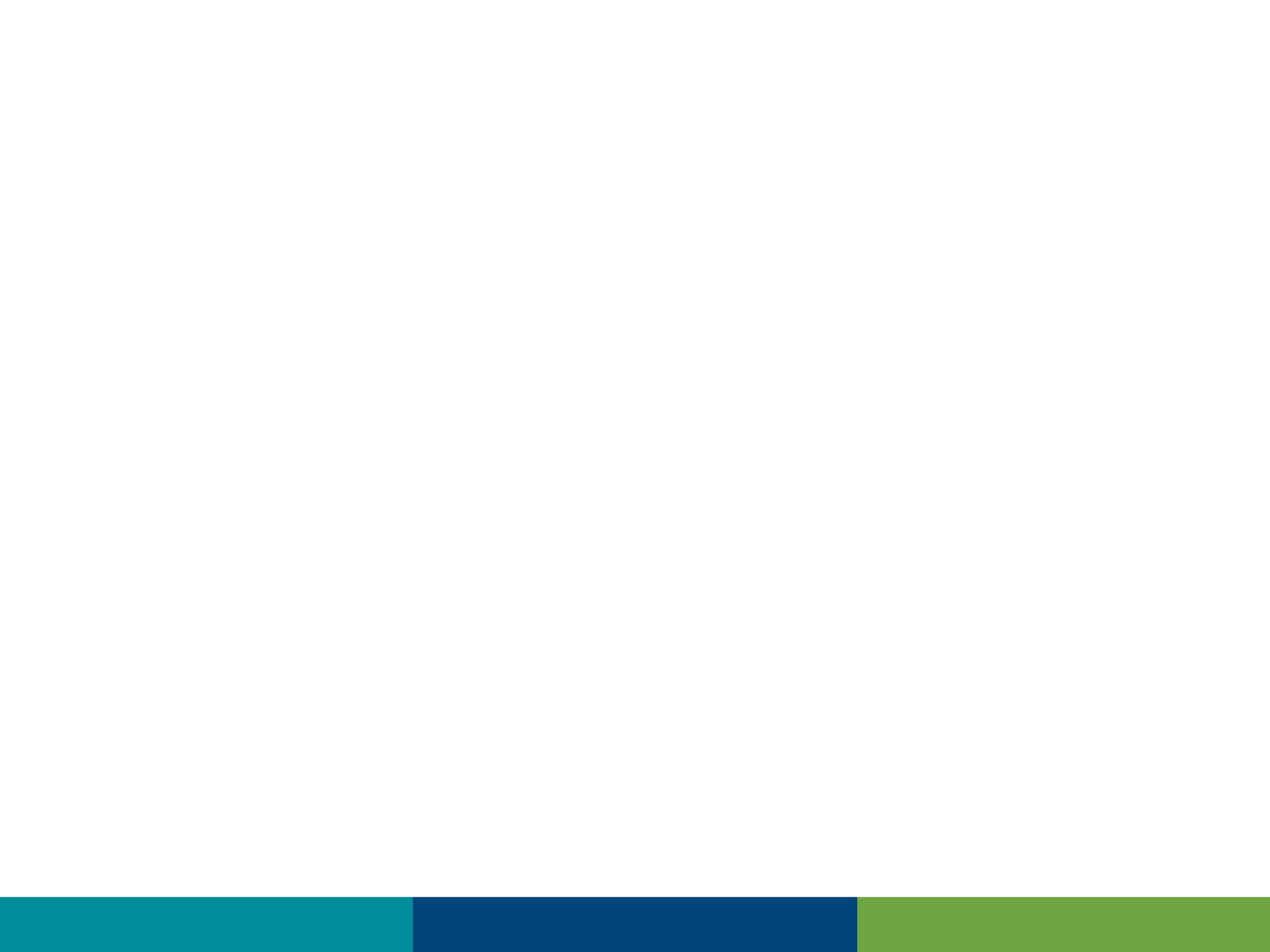 Reference Panel
Patient information that constantly displays
Name/Age/Gender/DOB/Medical Record #
Status/Floor/Room
Height/Weight
Calculated BSA/BMI
Acct# Button
Click to select Visit(s)
Resuscitation Status Button
Displays Code Status (Hx available(?) if not ordered)
Link to code Status Hx/MOLST Hx
Able to order/edit Code Status from linked page
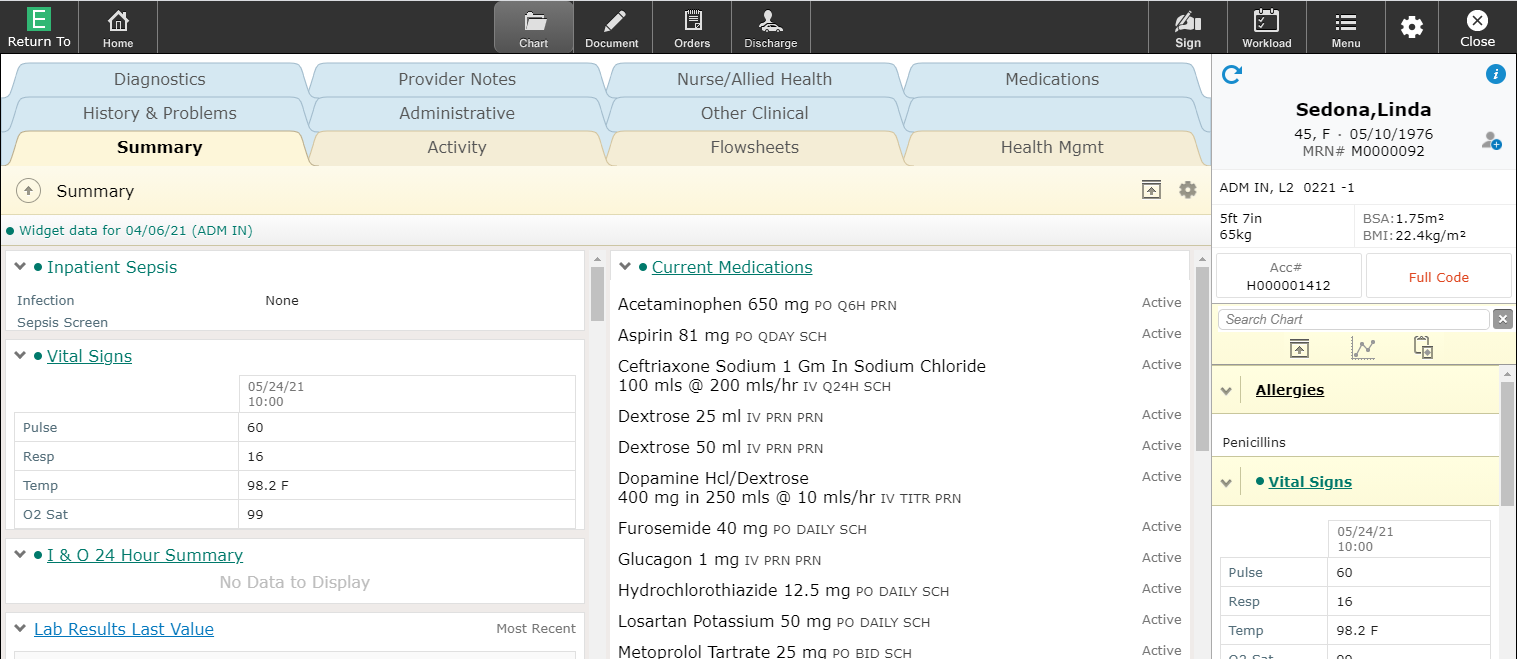 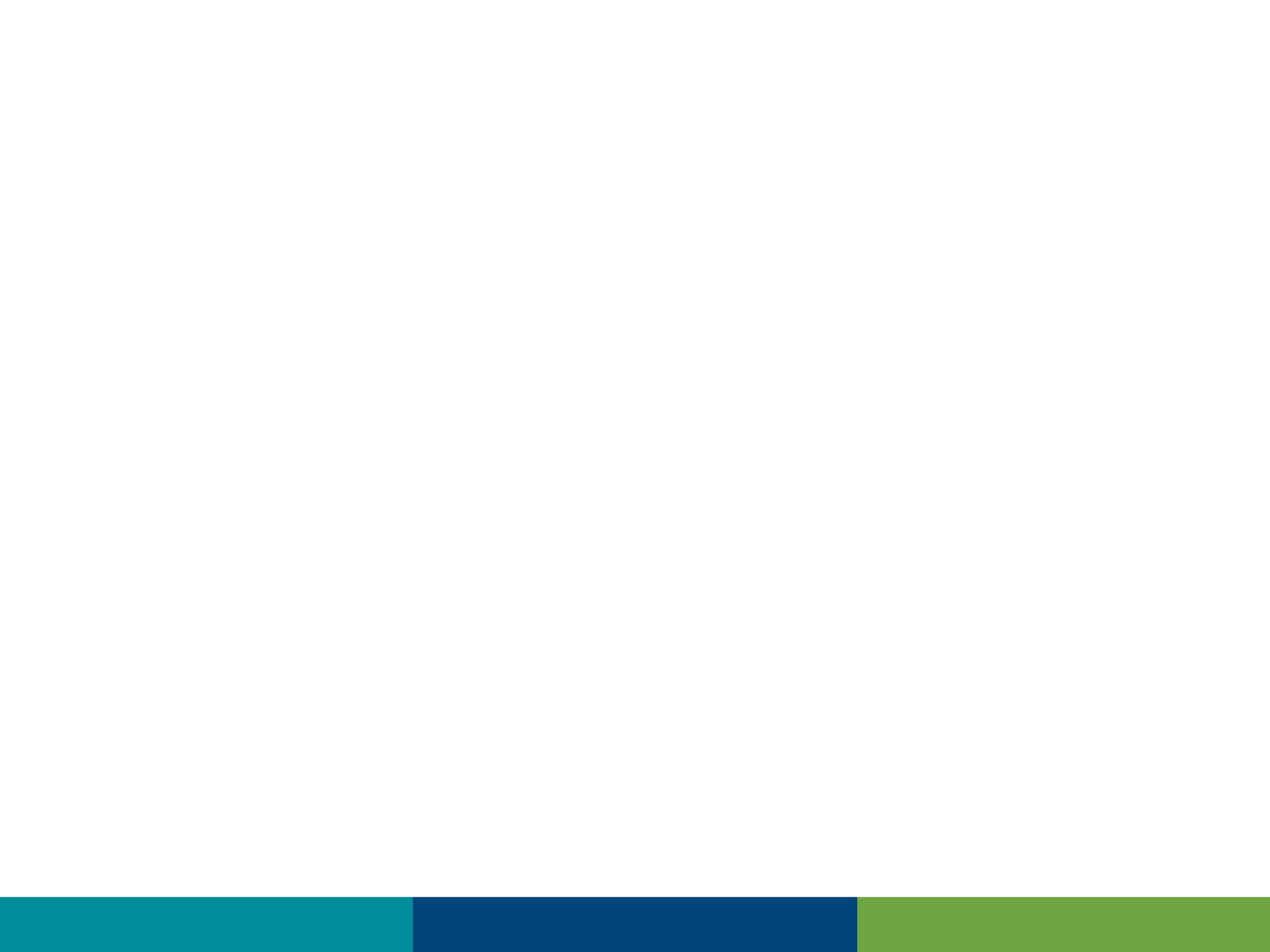 Reference Panel
Search Chart
Locked Widgets
Collapsed here to display them
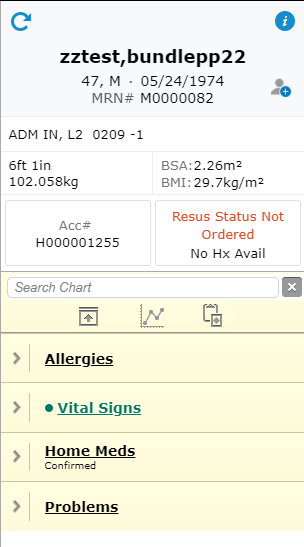 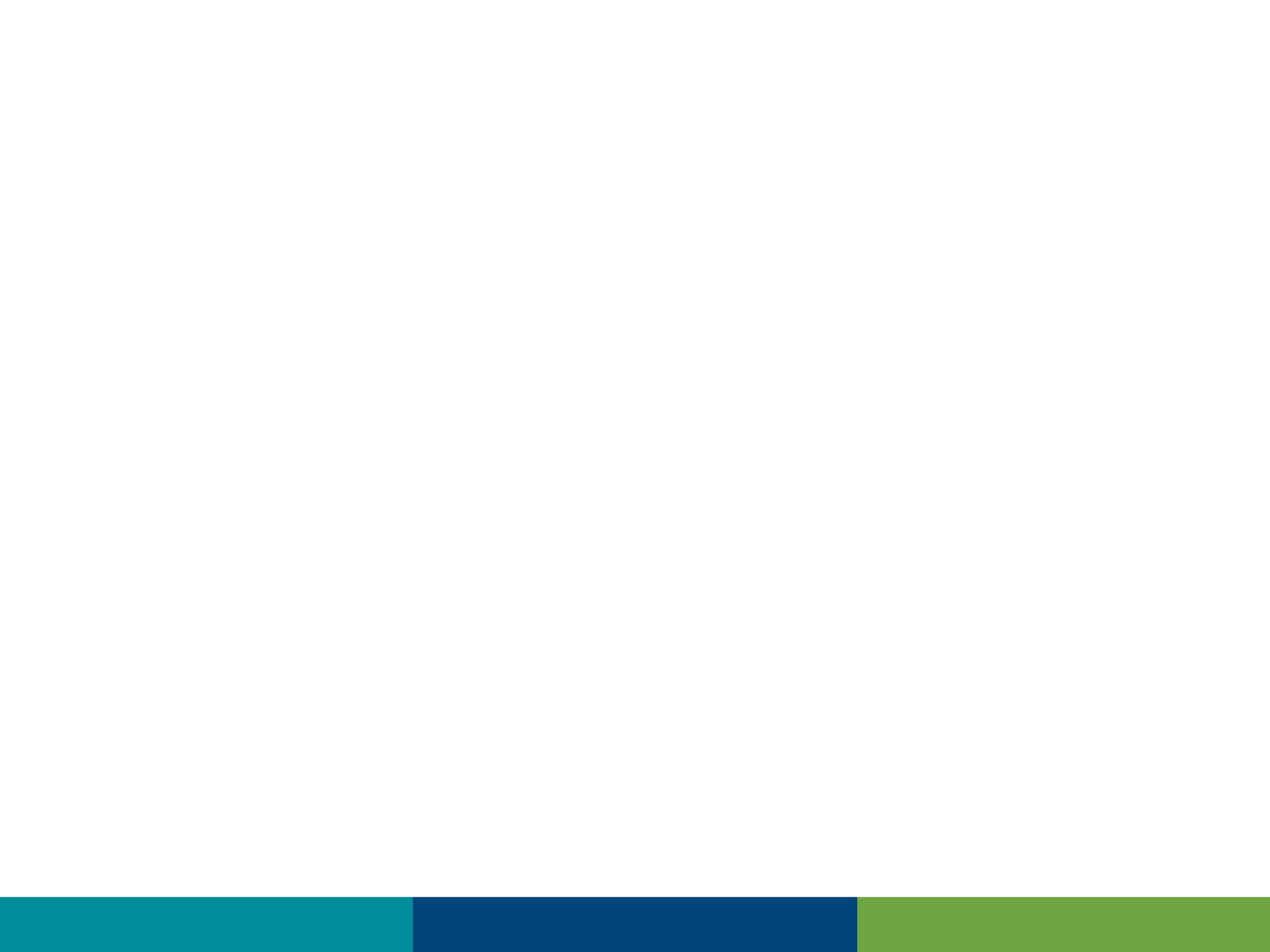 Chart Search
Search Chart
Type any element in chart (must exist in chart)
Clickable options display
Popup results display
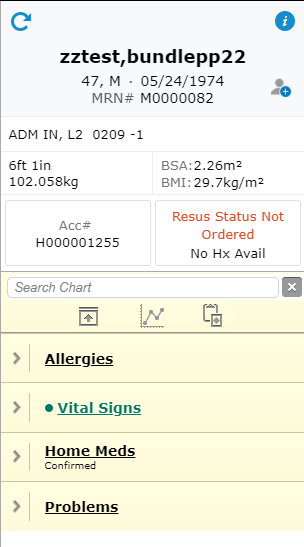 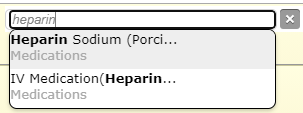 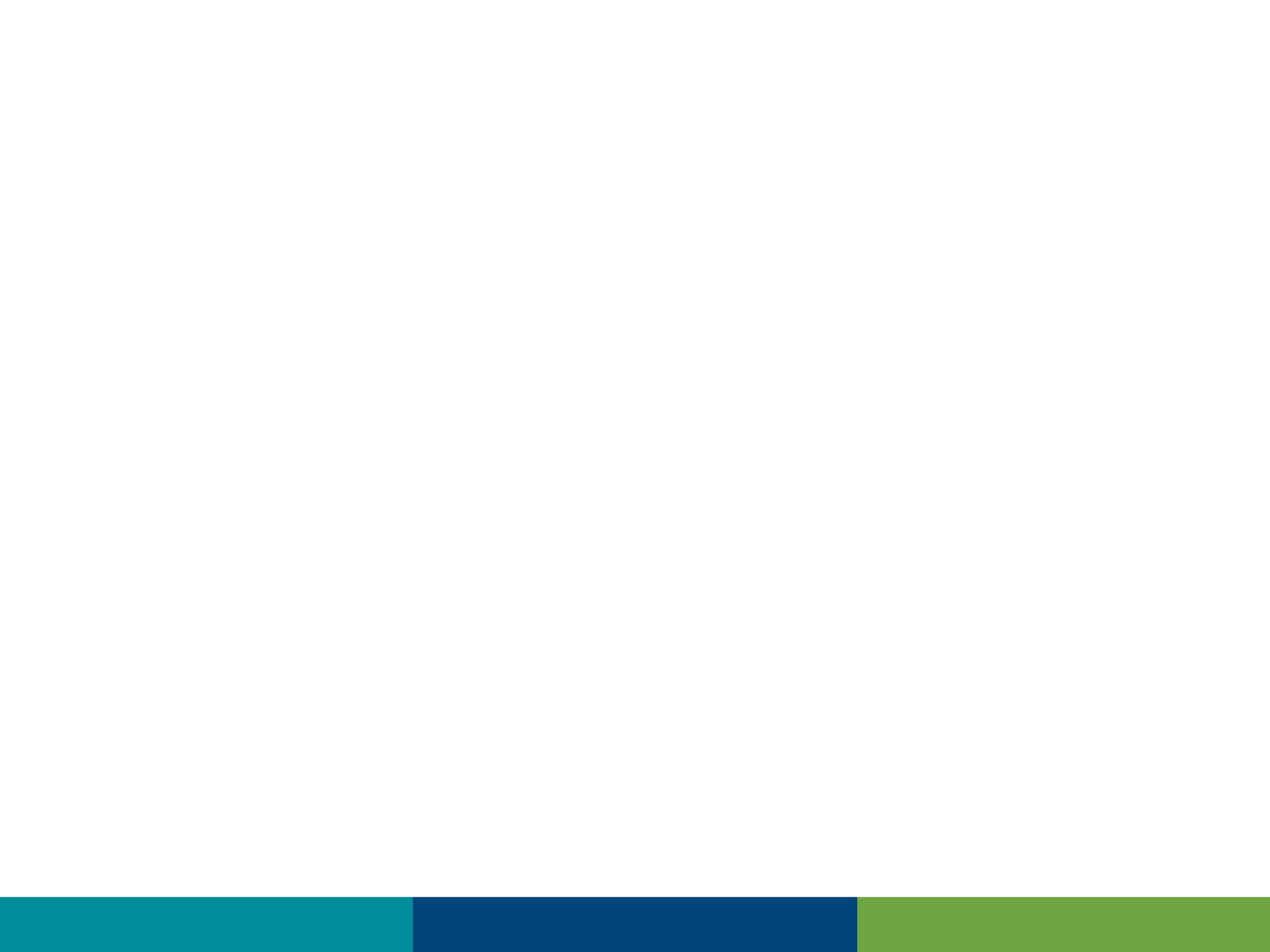 Reference Panel Widgets
Box with up arrow
Collapses and expands widgets
Click Widget Header for more detail
Widget editor (cogwheel on Summary)
Can add widget(s) below locked 4

**Recommended to always 
     leave Allergies open**
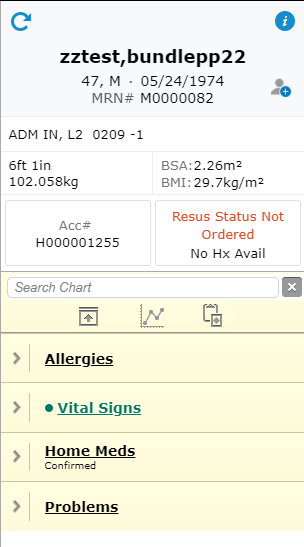 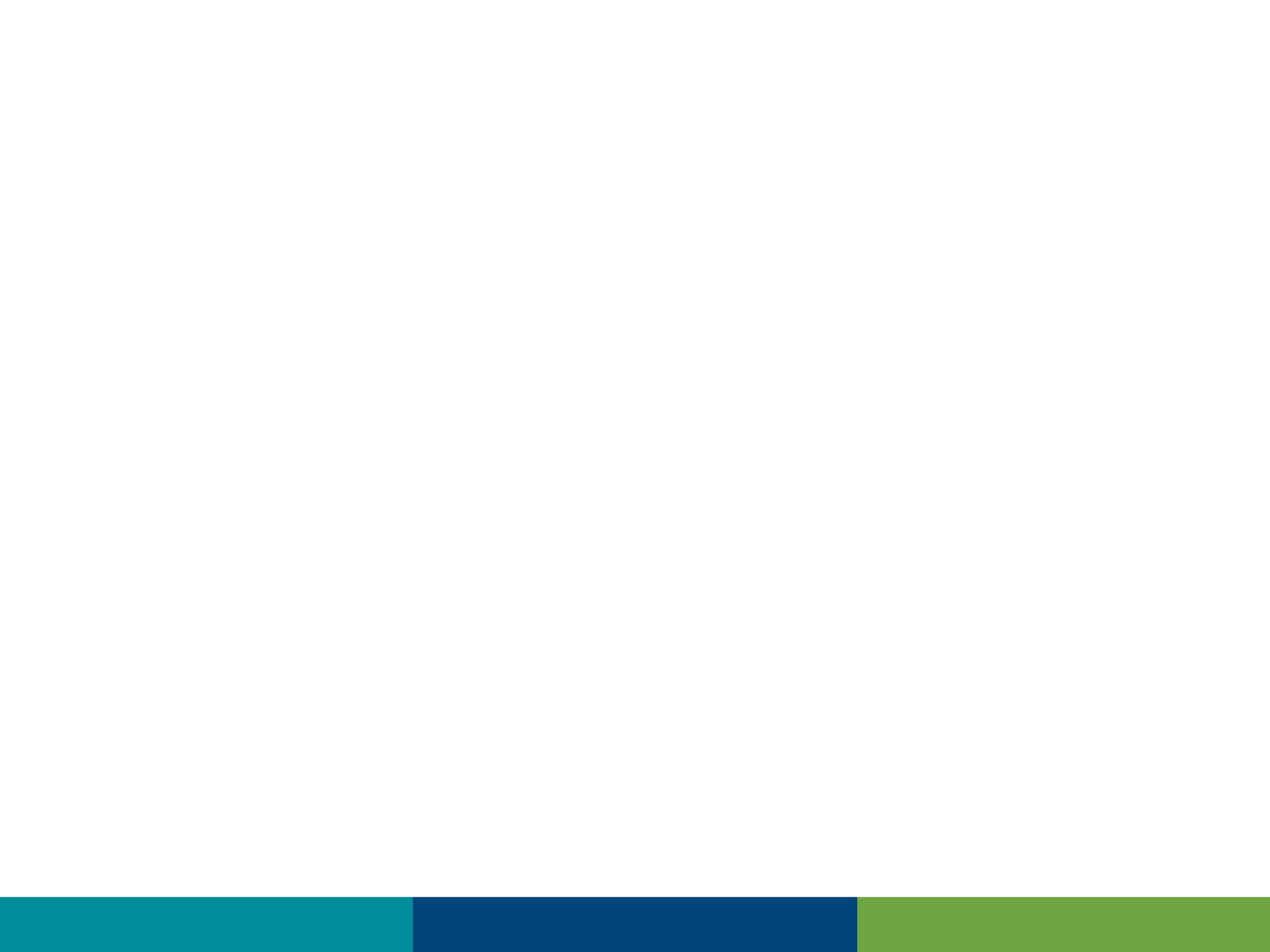 Introduction to the Document
Document
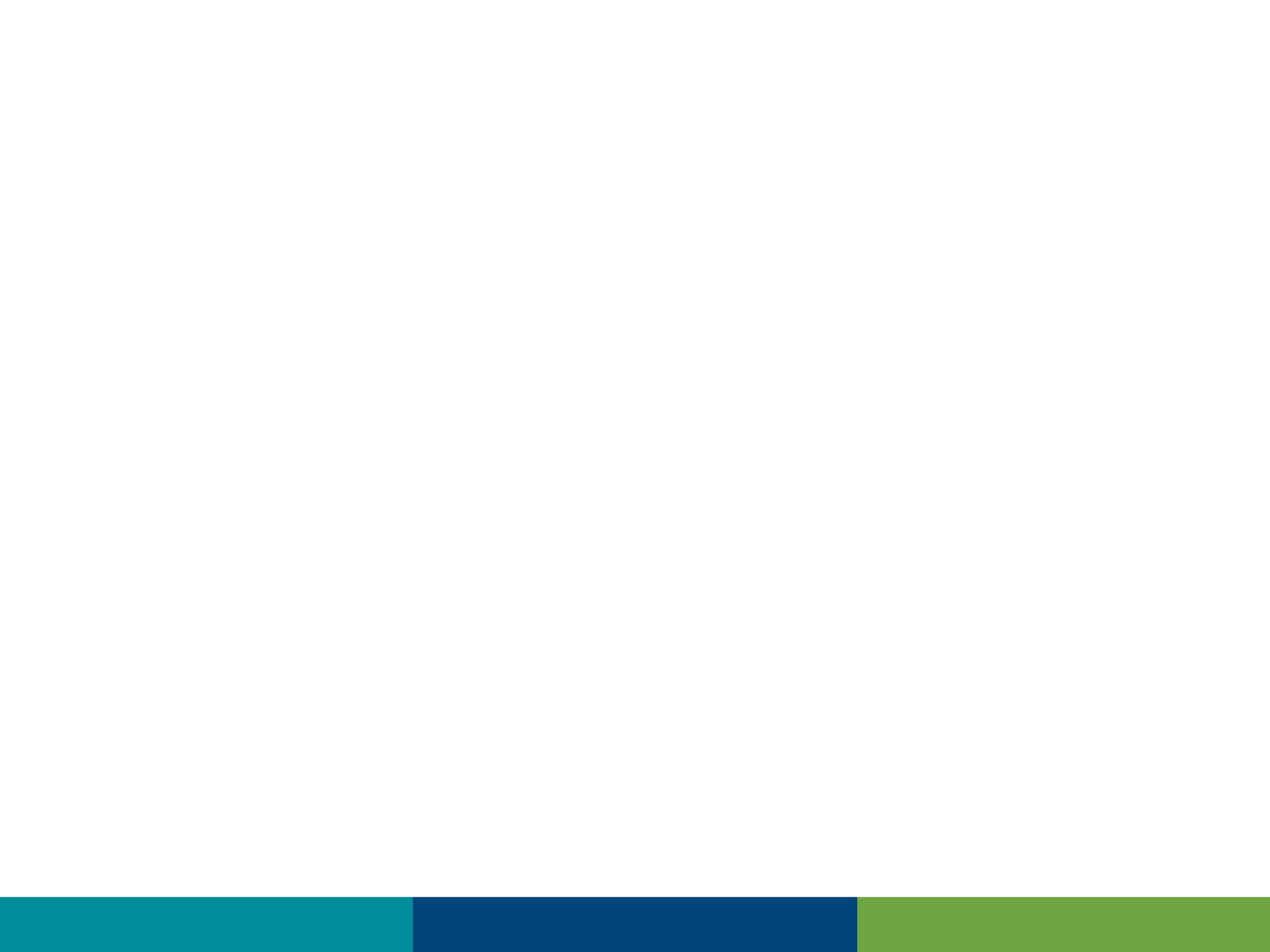 Document
Favorite Documents display (yellow star) to select
Existing (Draft/Pending) display in Grey area under “MY”
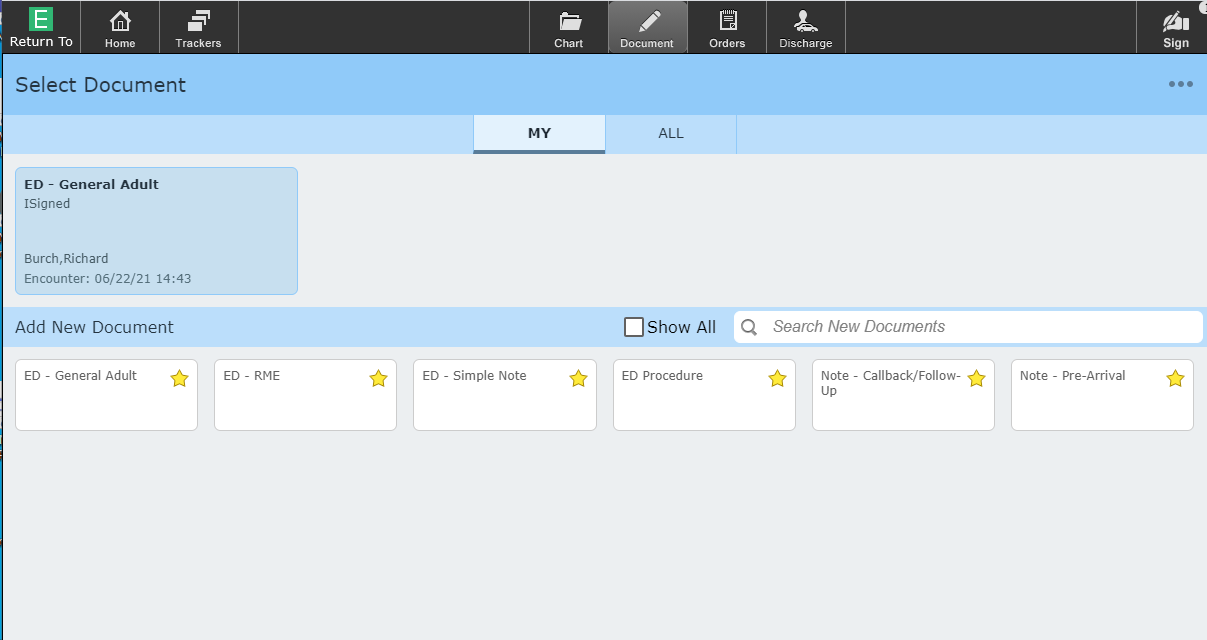 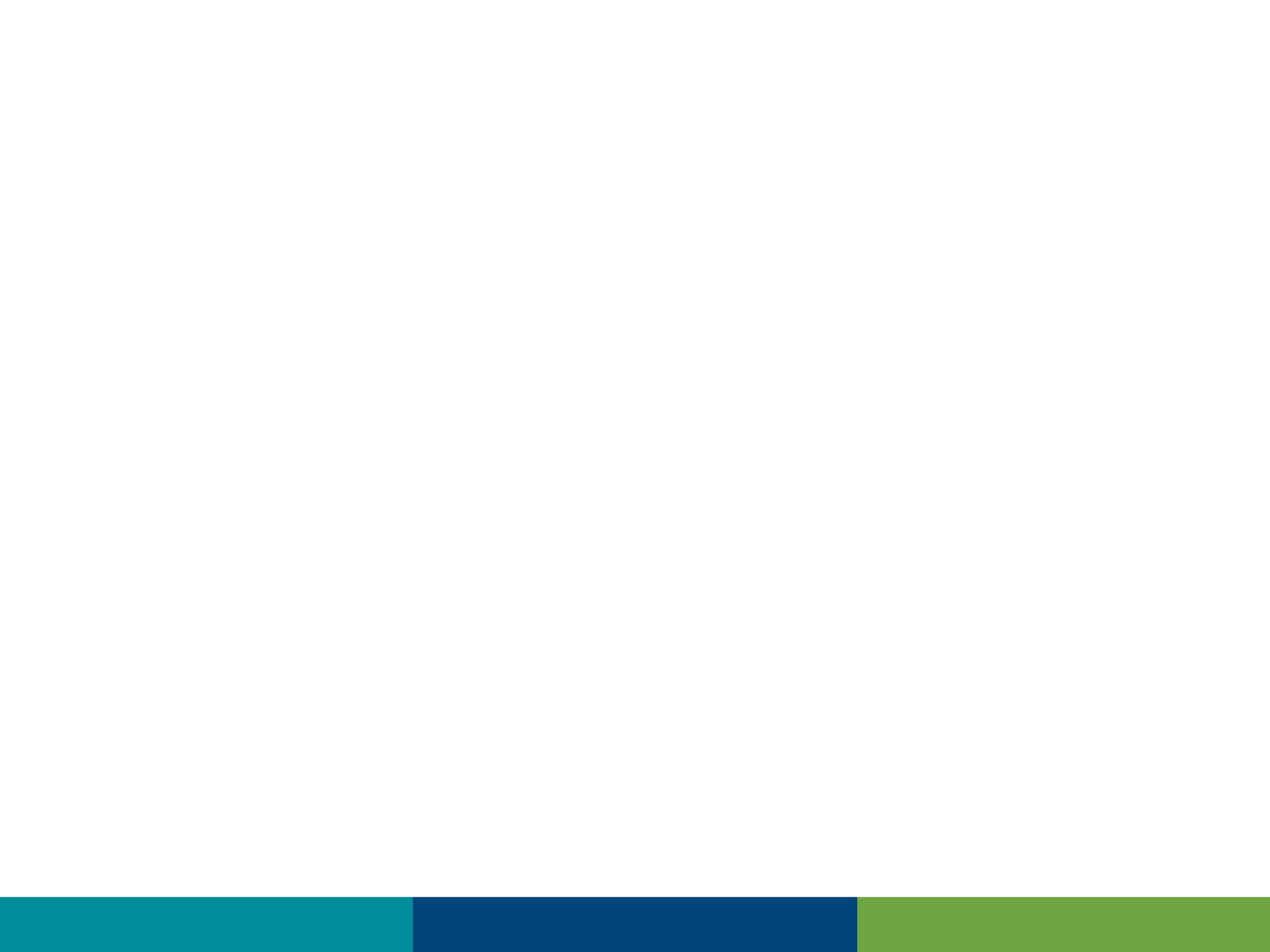 Document
“Show All” – displays all documents with favorites at the top
“Search New Documents” – Displays all ED documents alphabetically
Click on Star to make it a favorite (Done for you)
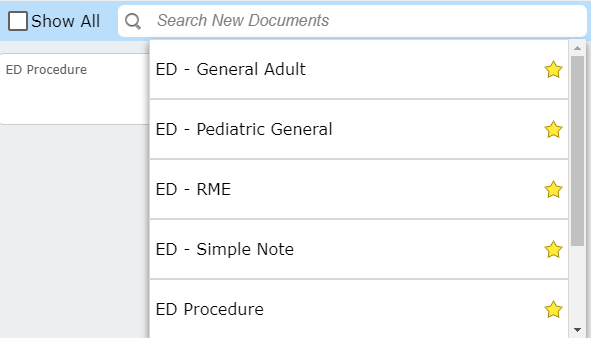 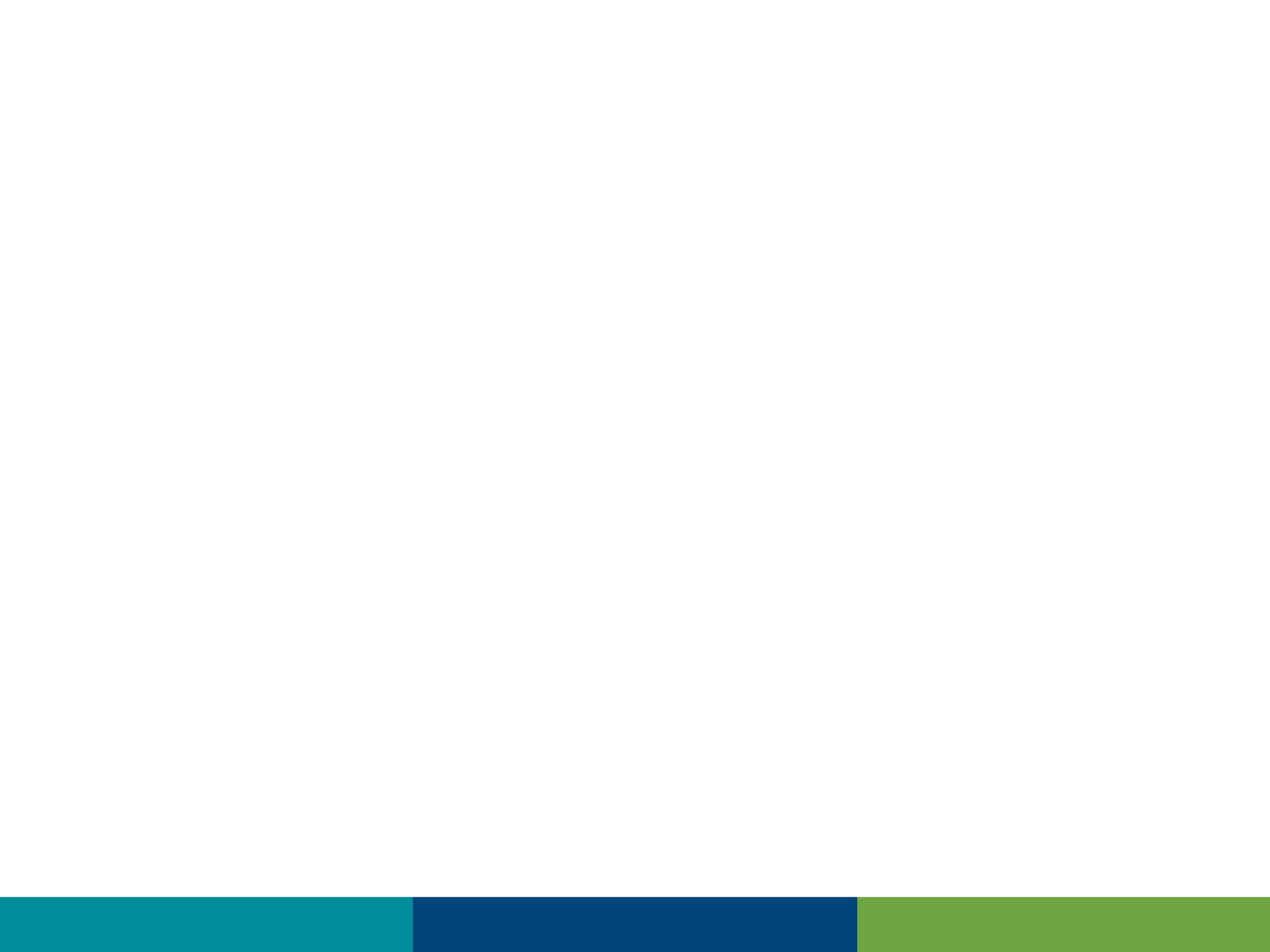 Document
Training on Document details will be done in person
Header links jump to that location in chart
Clicking section headers opens them for editing
HPI shown below in Edit mode (note arrow)
                                             Save (draft) and Sign options
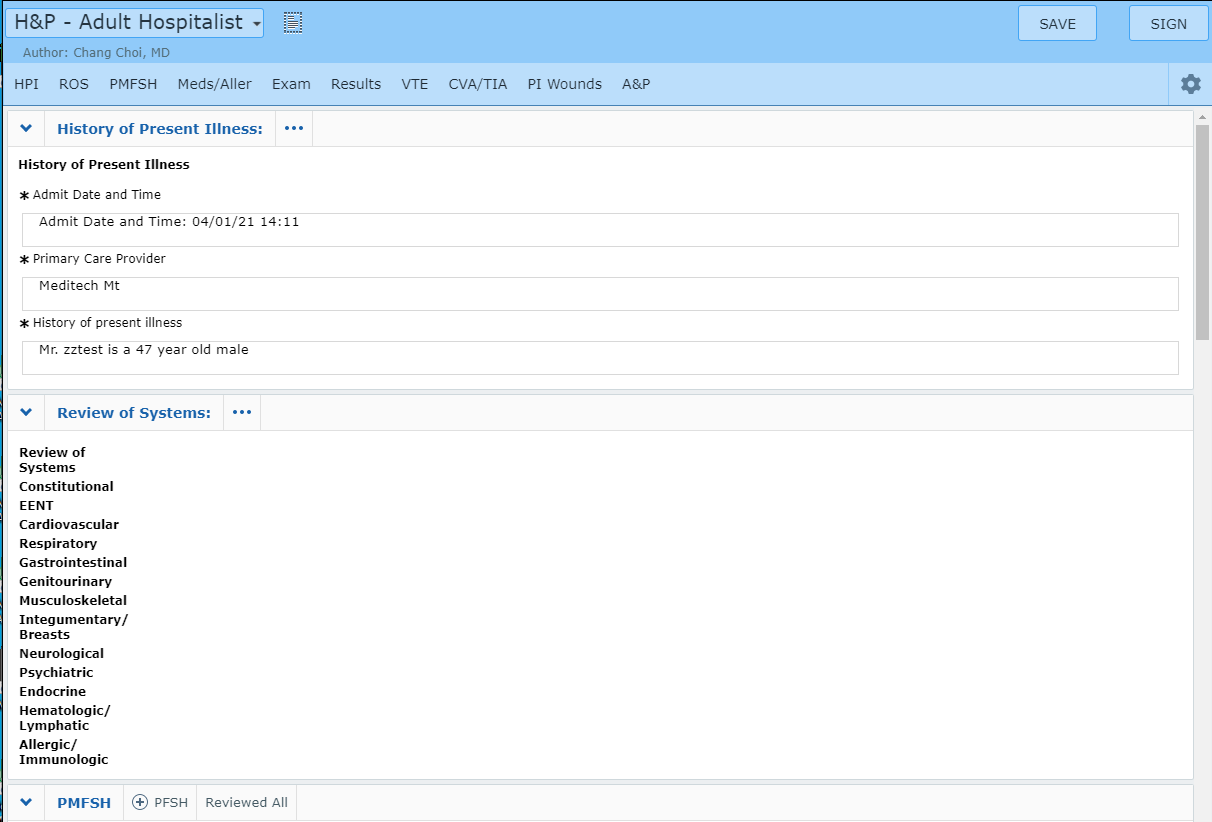 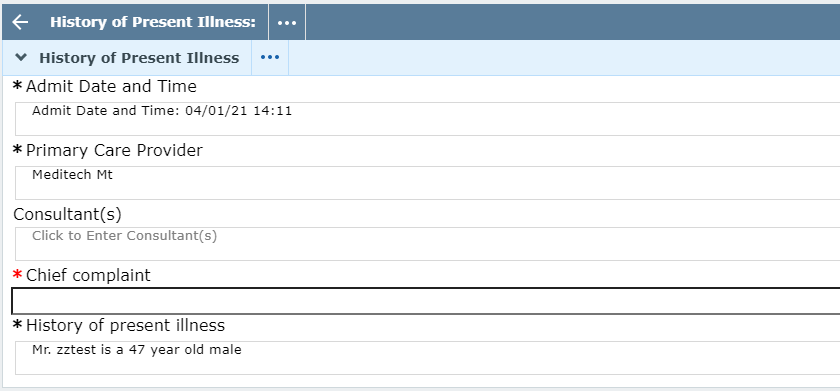 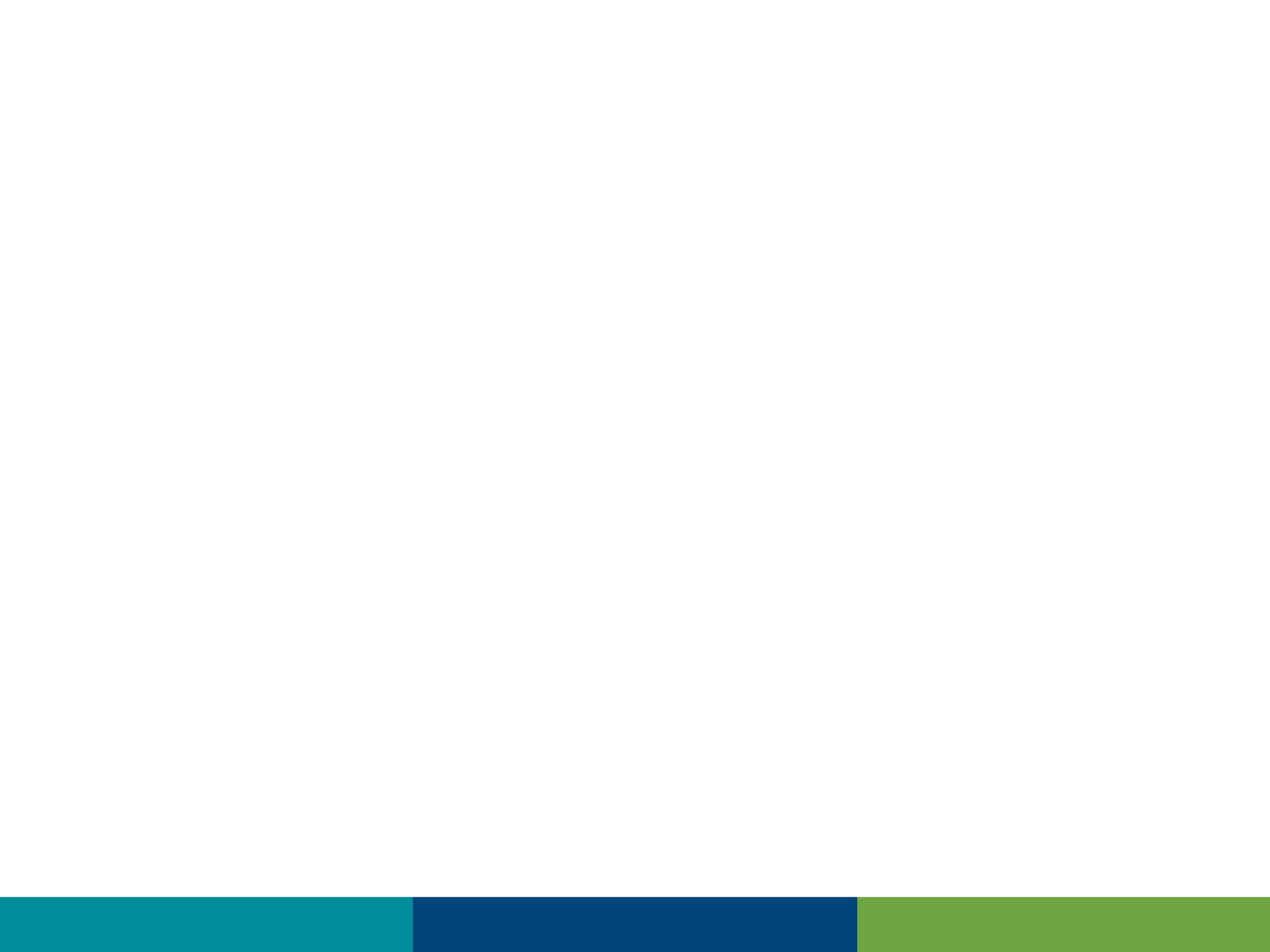 Document
Training on Document details will be done in person
Header links jump to that location in chart
Clicking section headers opens them for editing
HPI shown below in Edit mode (note arrow)
                                             Save   (draft) and Sign options
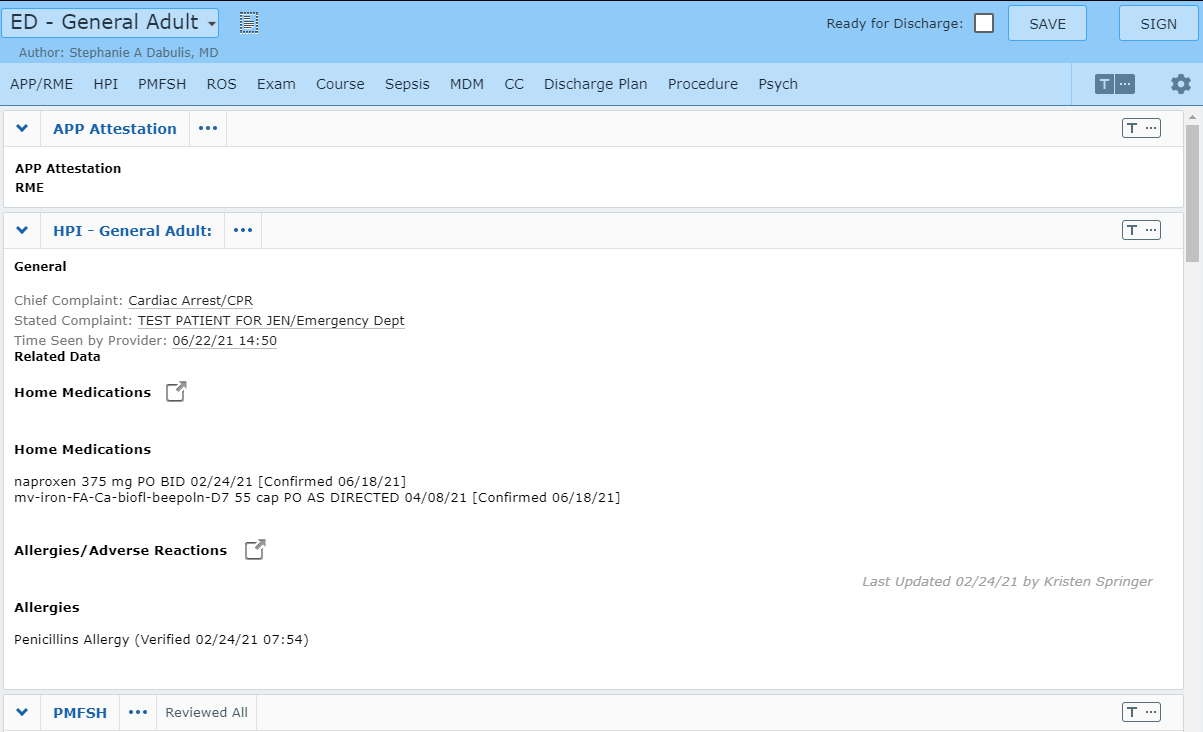 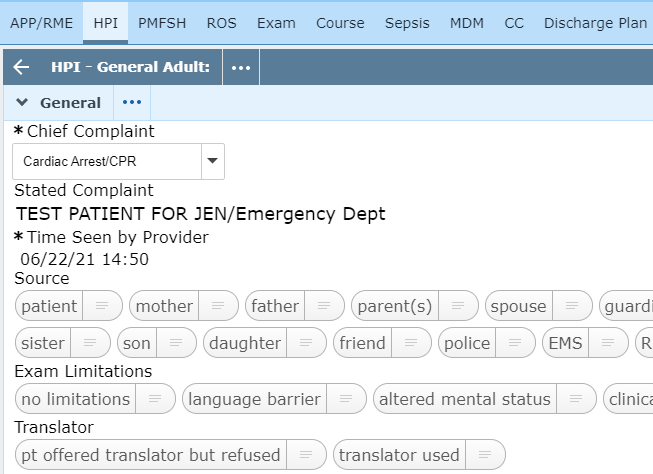 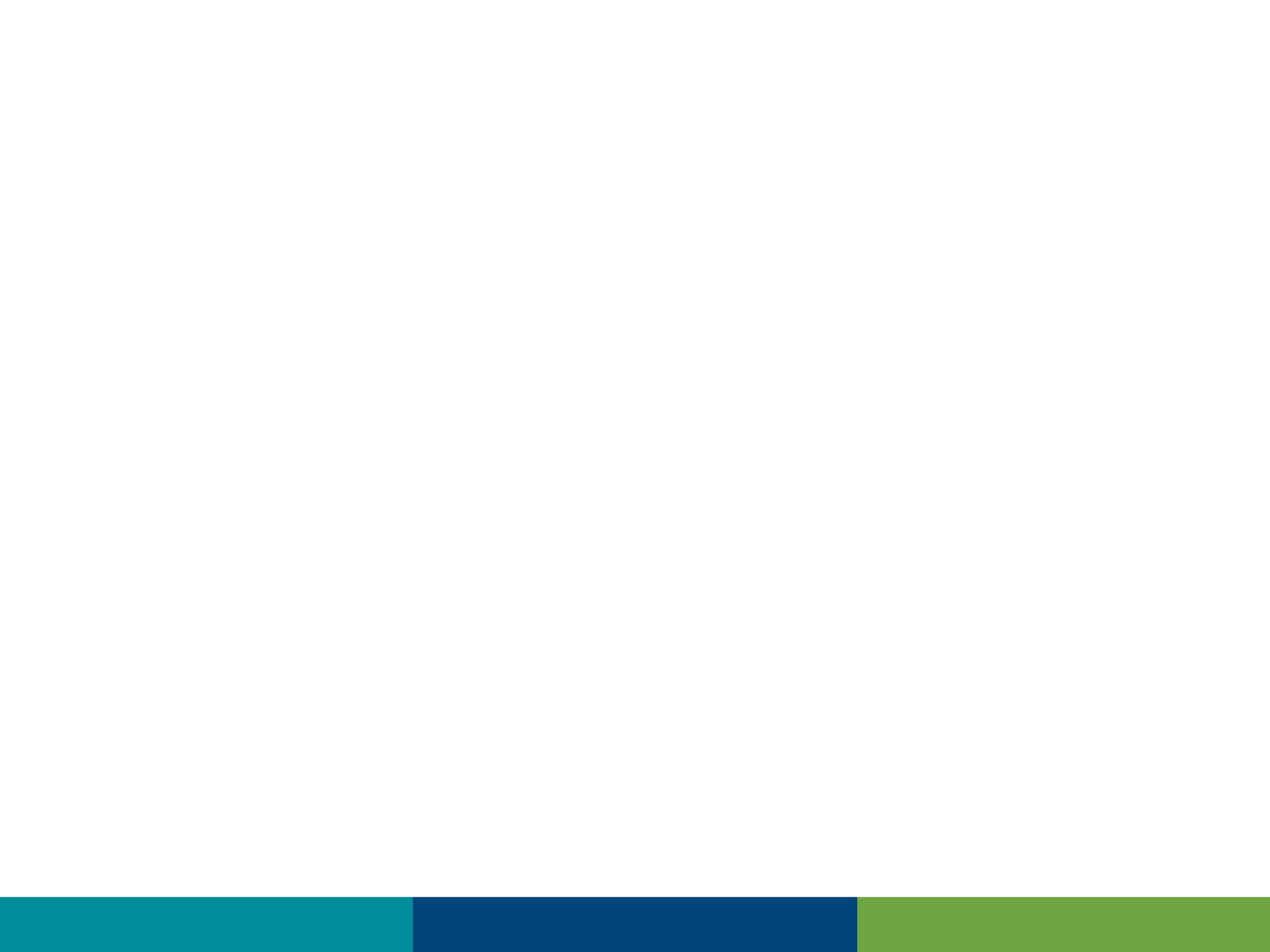 Introduction to the Orders screen
Orders
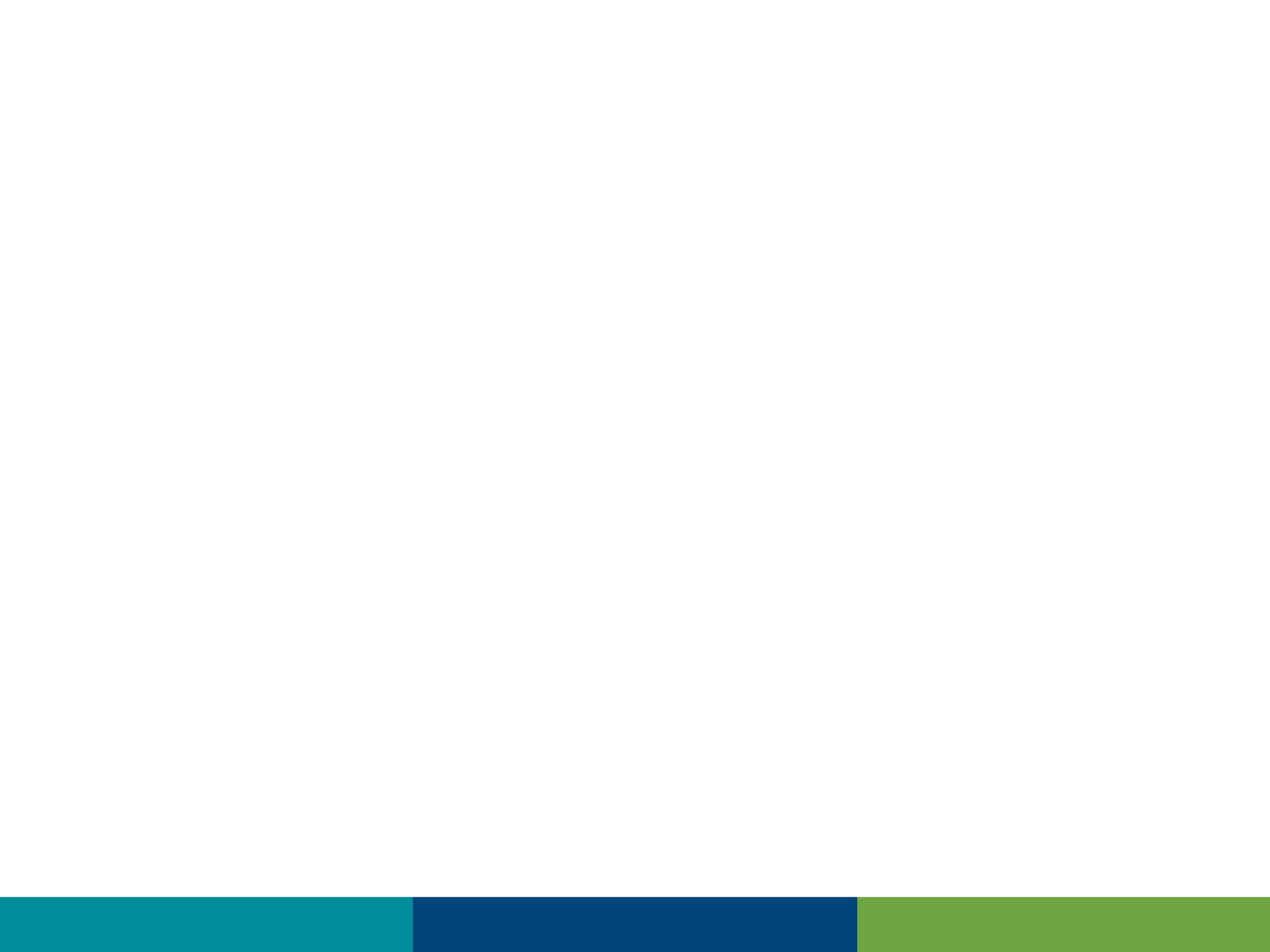 Orders
Current/Enter/Reconcile/Transfer headers display
Drop arrow by Current – Historical and Hold Queue
Yellow Flag on Transfer header – existing orders
                                                    Display is “Current
                                                   Orders” by category
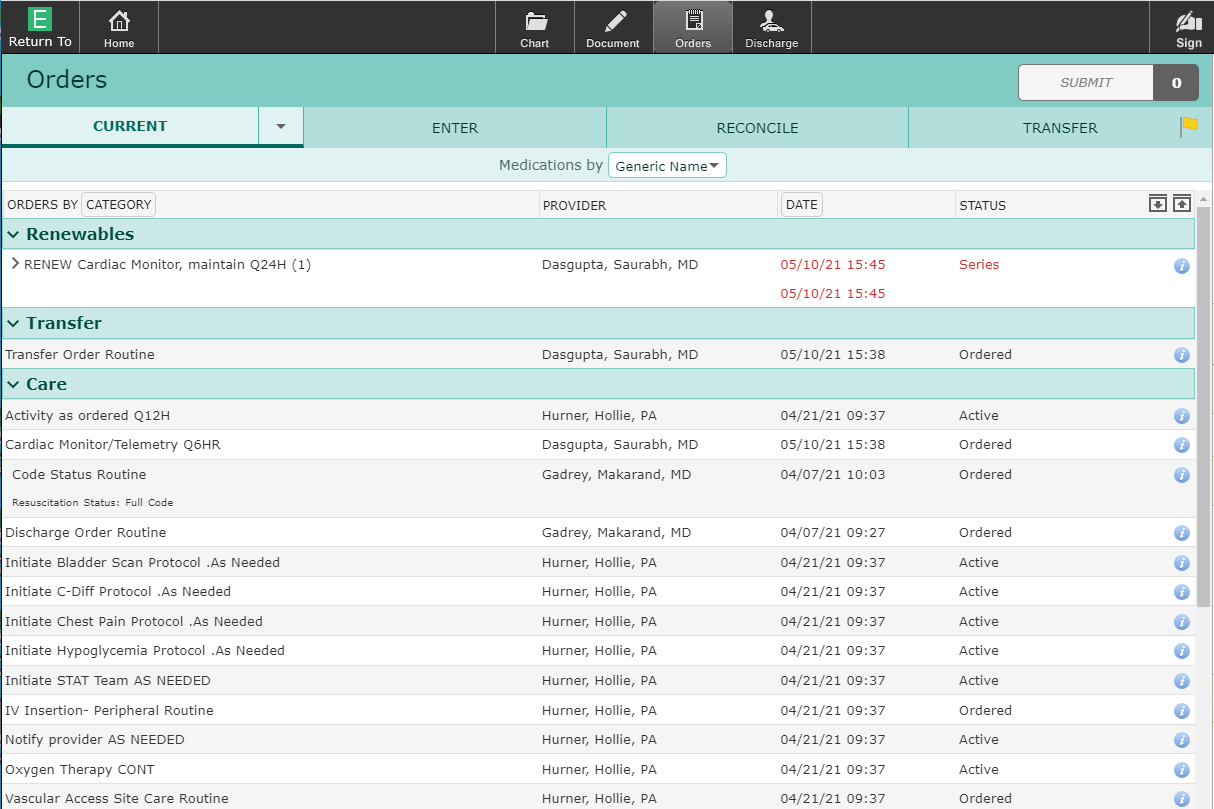 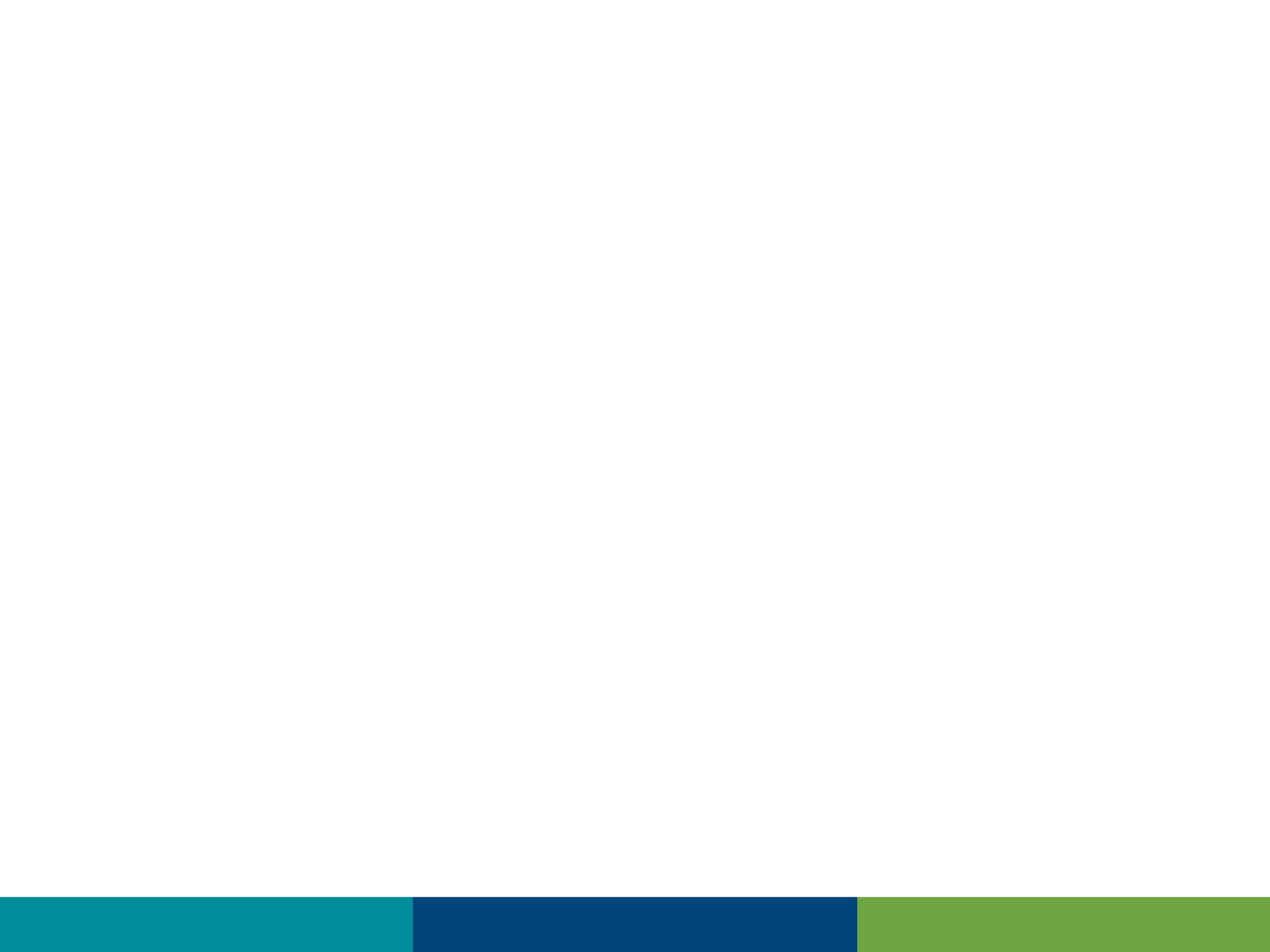 Enter Orders
Default display is “Favorites” (Category)
“Orders” button display all orders by category (collapsed)
“Sets” displays all order sets (May be sorted)
Search displays options (orders/medications/sets)
When options are not too large
Heparin search below
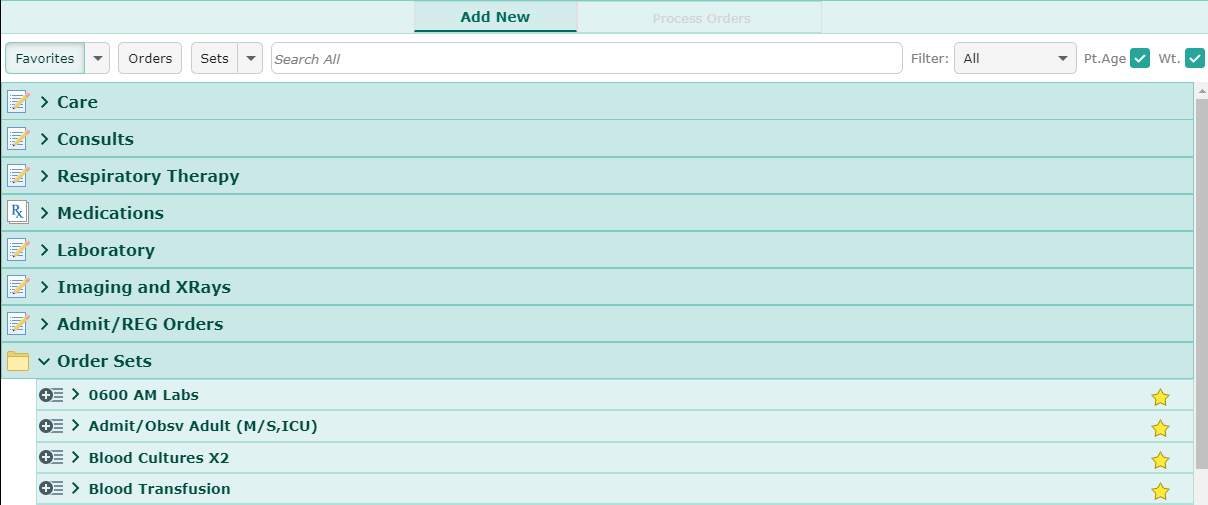 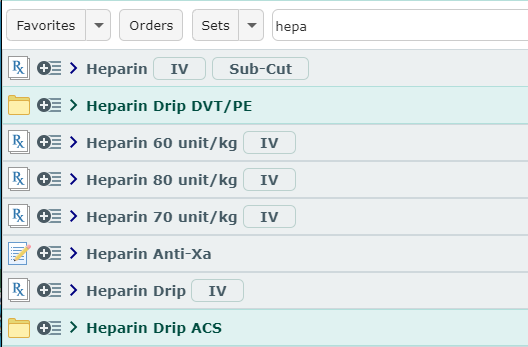 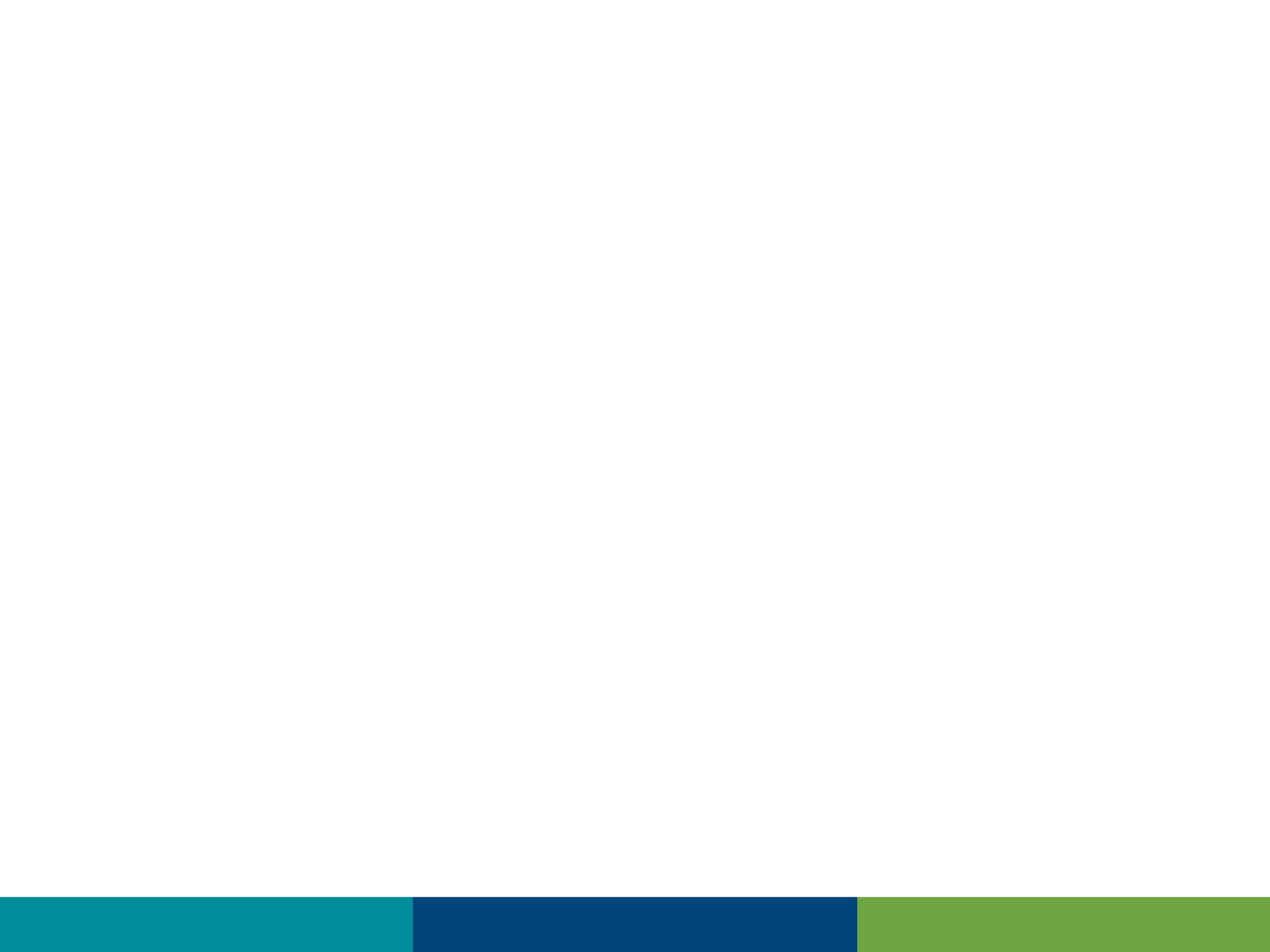 Reconcile
Only done by Admitting providers
Usually done within the Transfer Routine
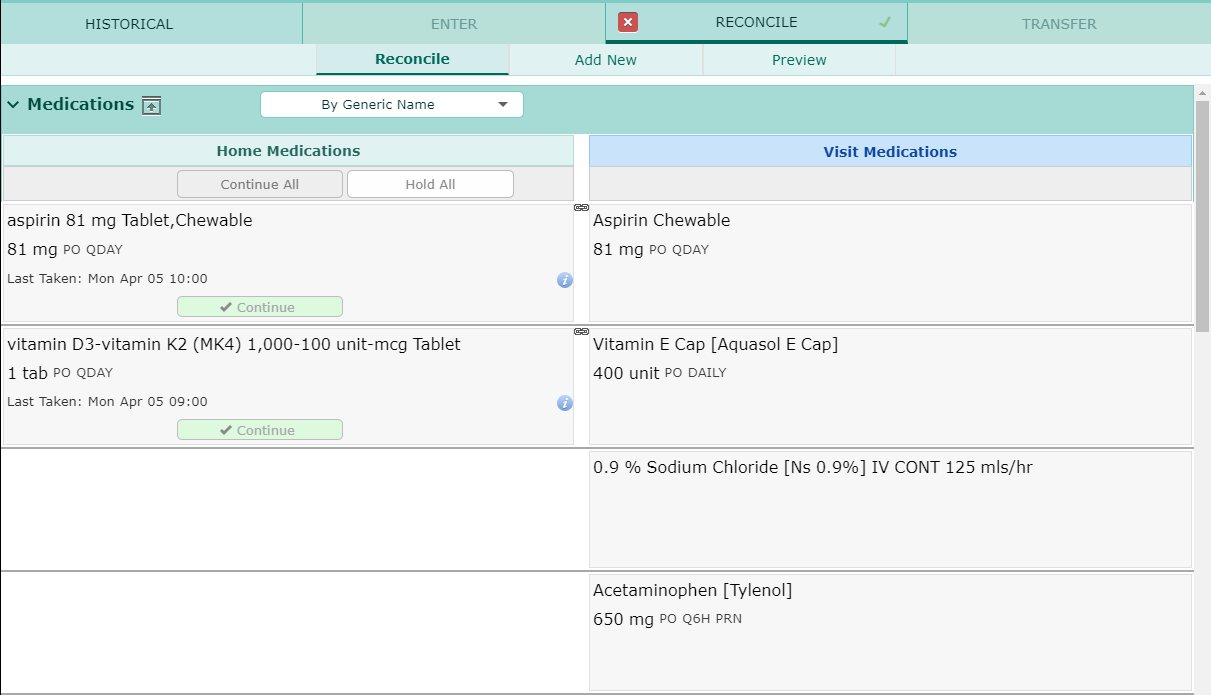 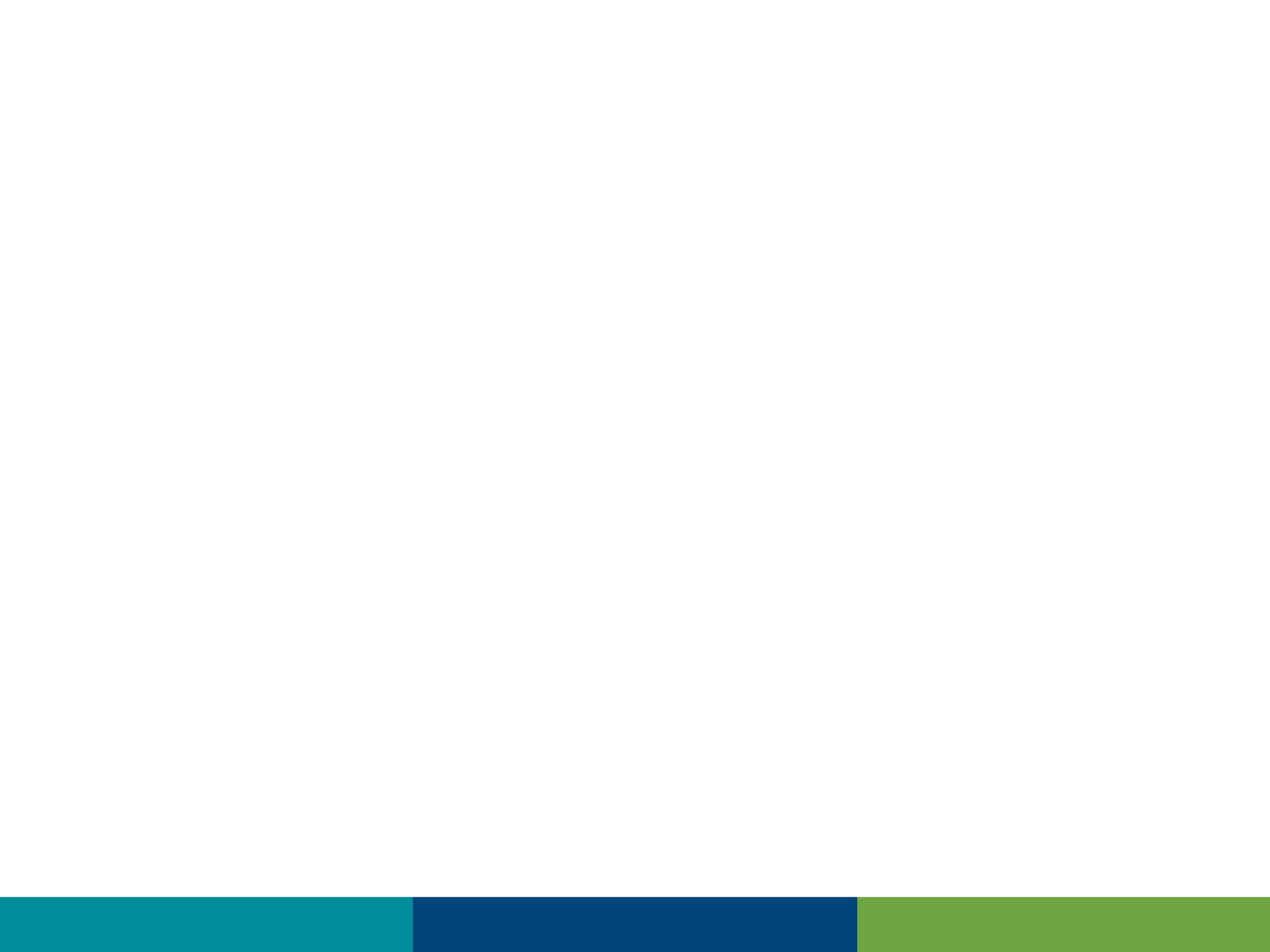 Transfer RoutineBy Admitting Provider
Used to transfer patients when level of care changes
Entered as pending orders (Receiving nurse activates)
Transfer order (Registration order)
Existing orders
Stop/continue
Med Reconciliation
New orders added
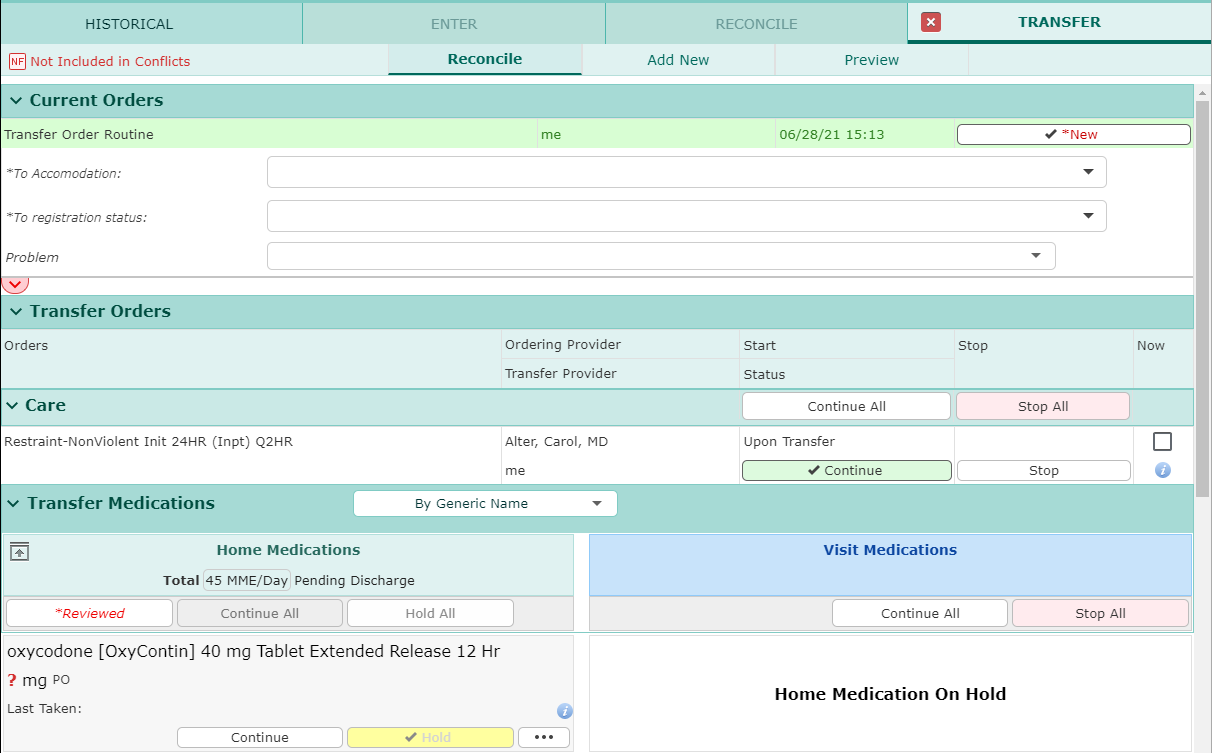 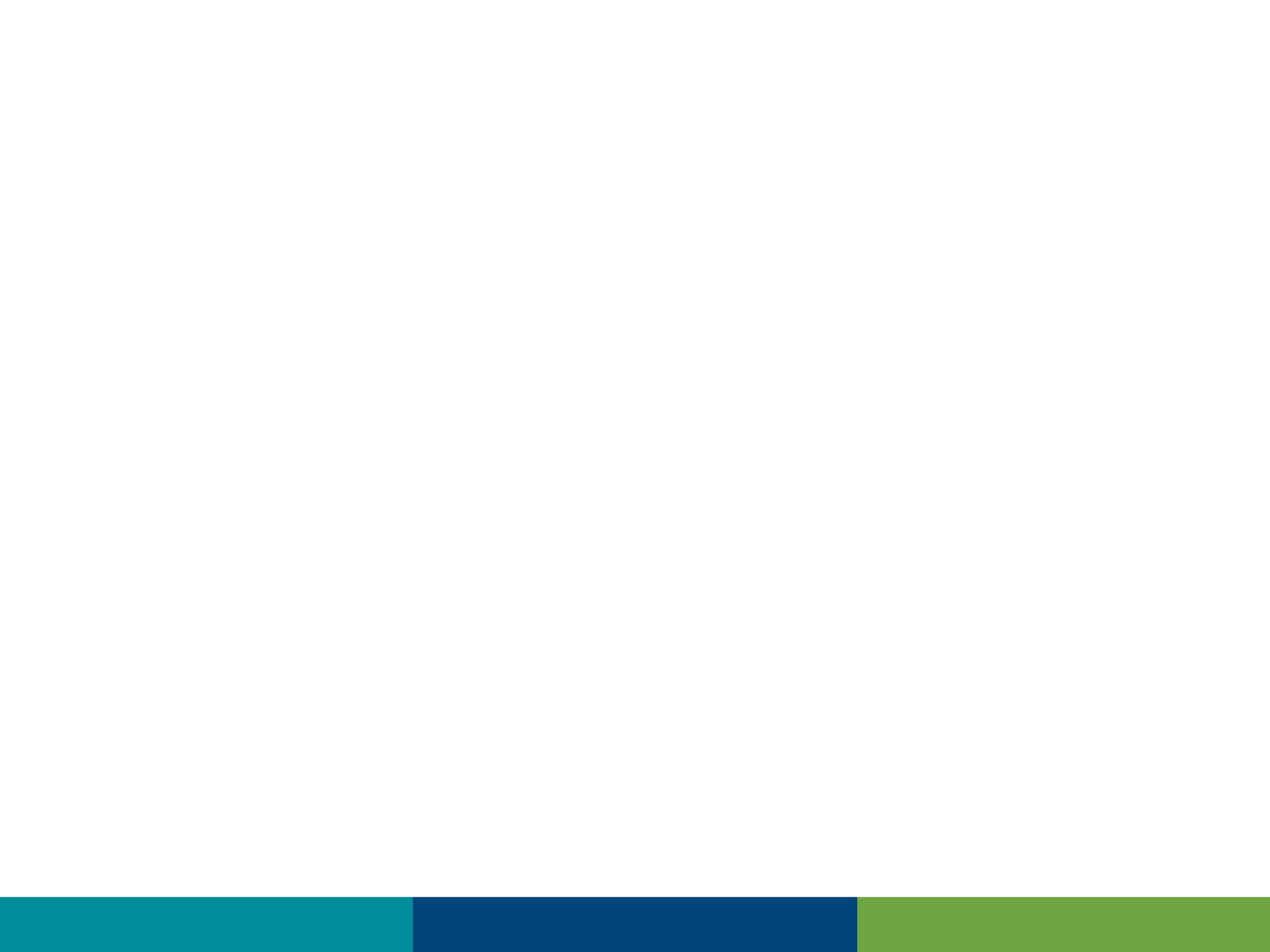 Introduction to Universal Discharge
Varies based on Patient location (SDS, ED, Admitted)
Discharge
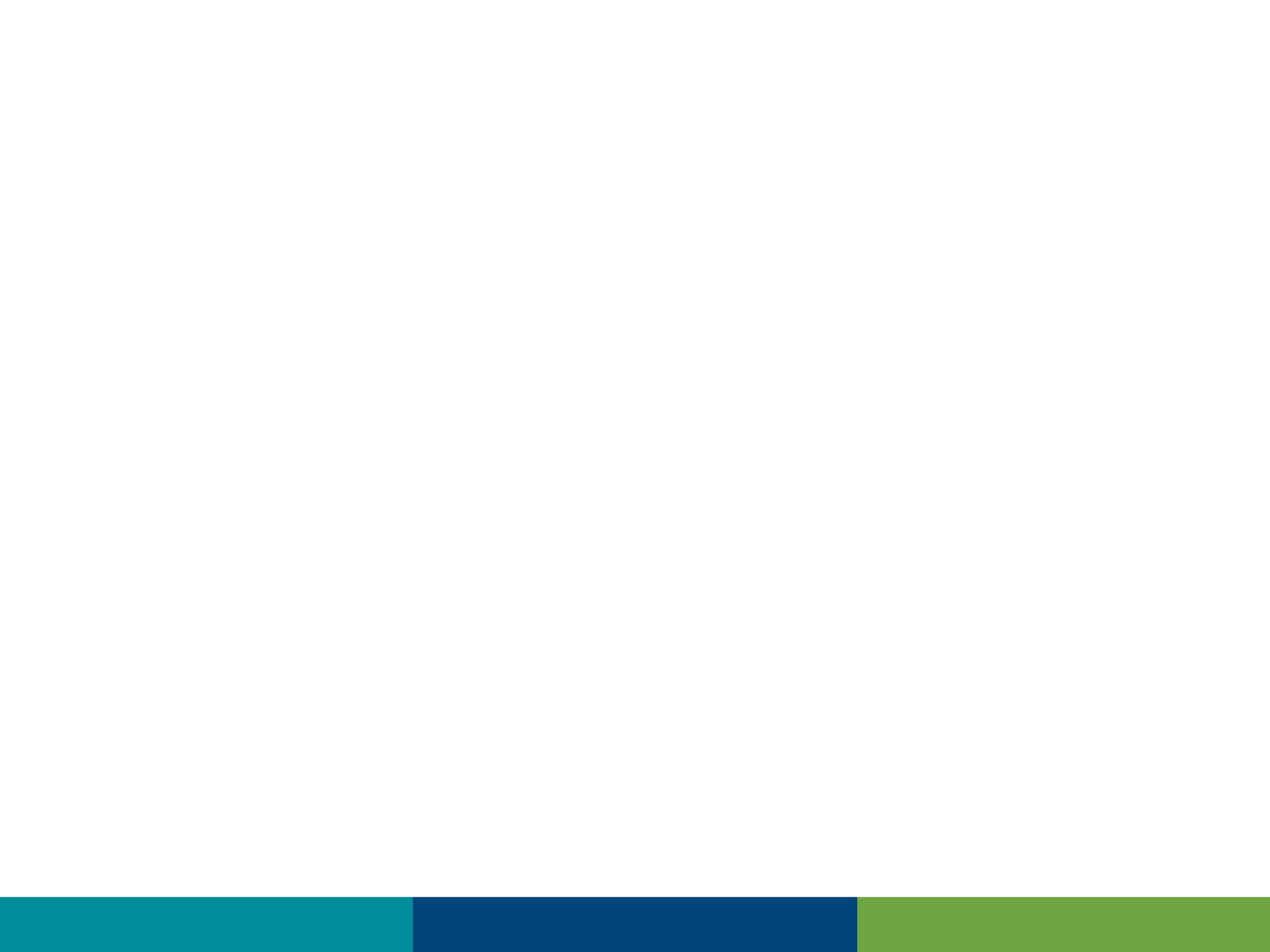 Universal Discharge
Universal Discharge – All clinicians have input into the discharge process
The “Discharge” exists in 2 locations (identical in both locations)
Under the “Discharge” button
Discharge Summary Documents
*Red = Required
Grey = Not available
Based on user
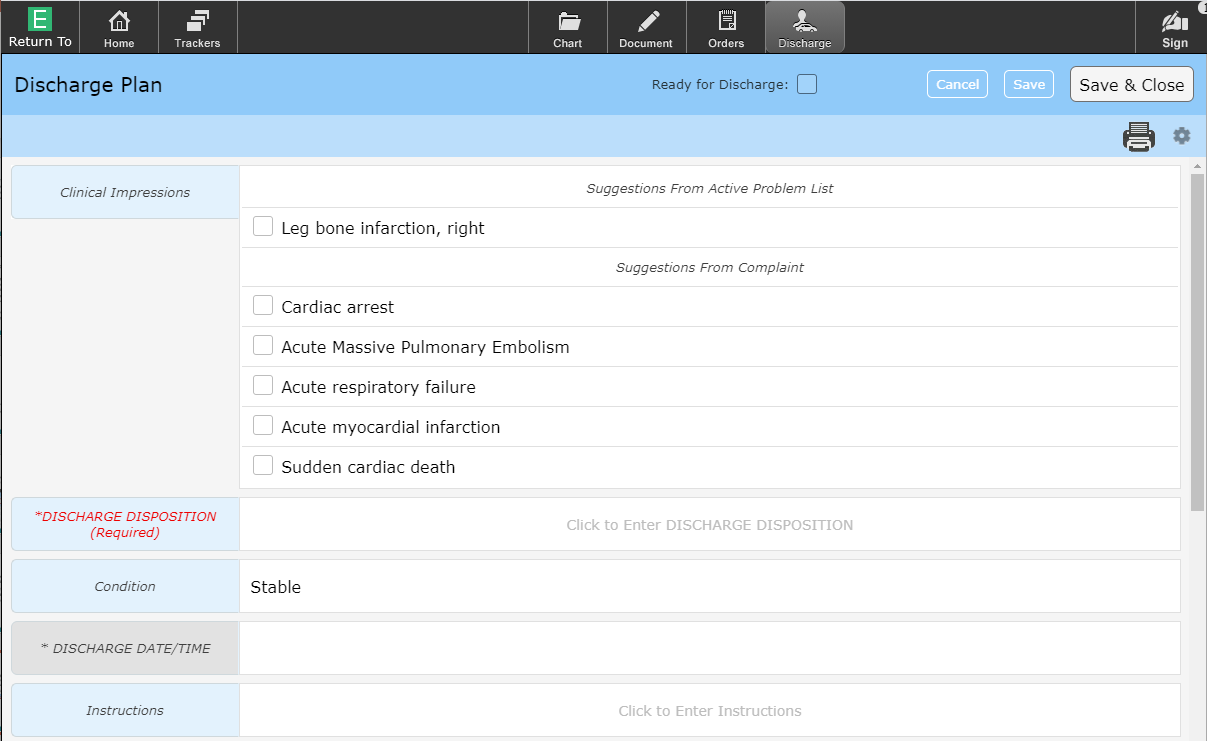 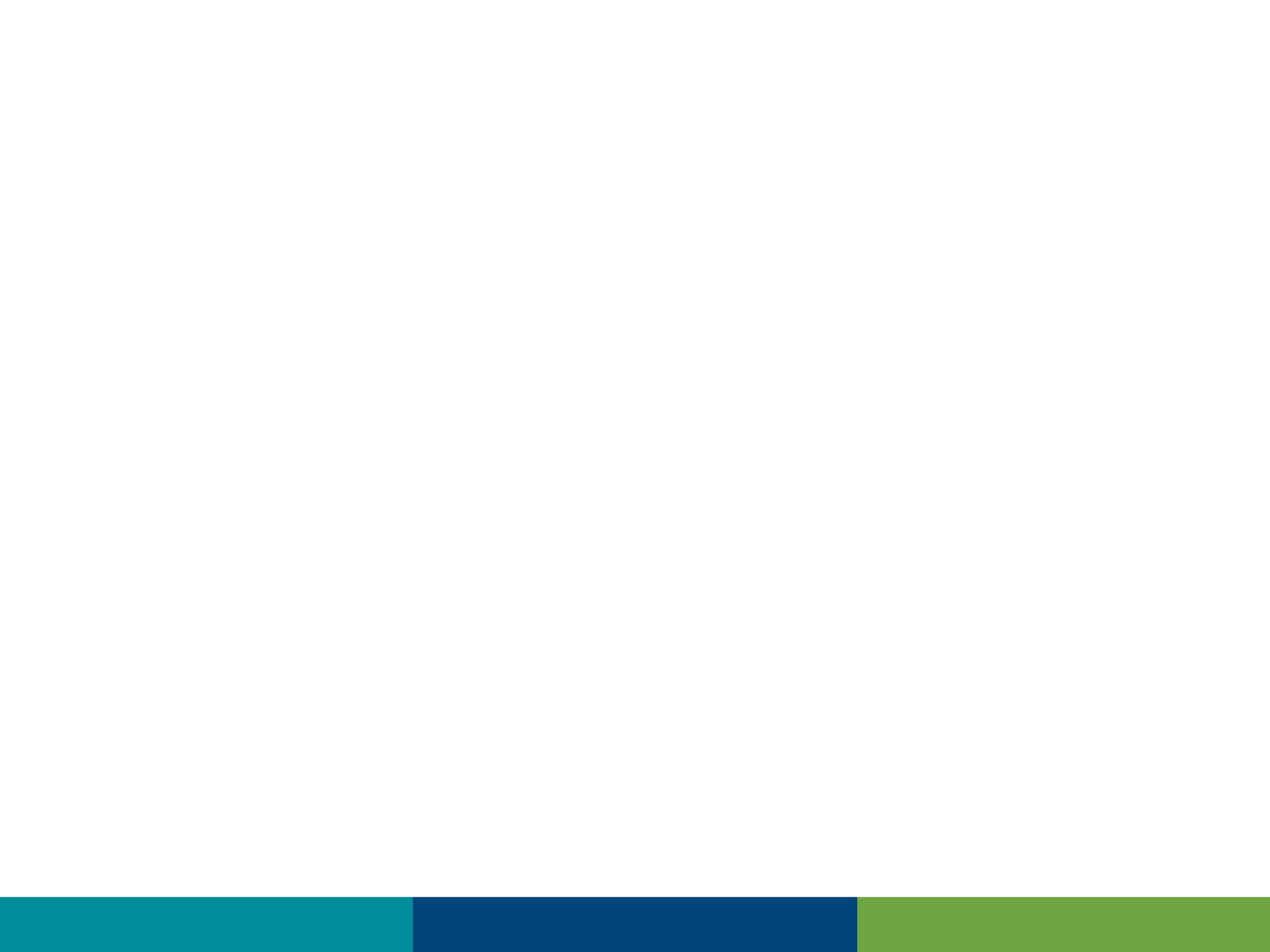 Universal Discharge
Referrals
Discharge Medication Reconciliation
New Rx’s
Discharge order (not shown)
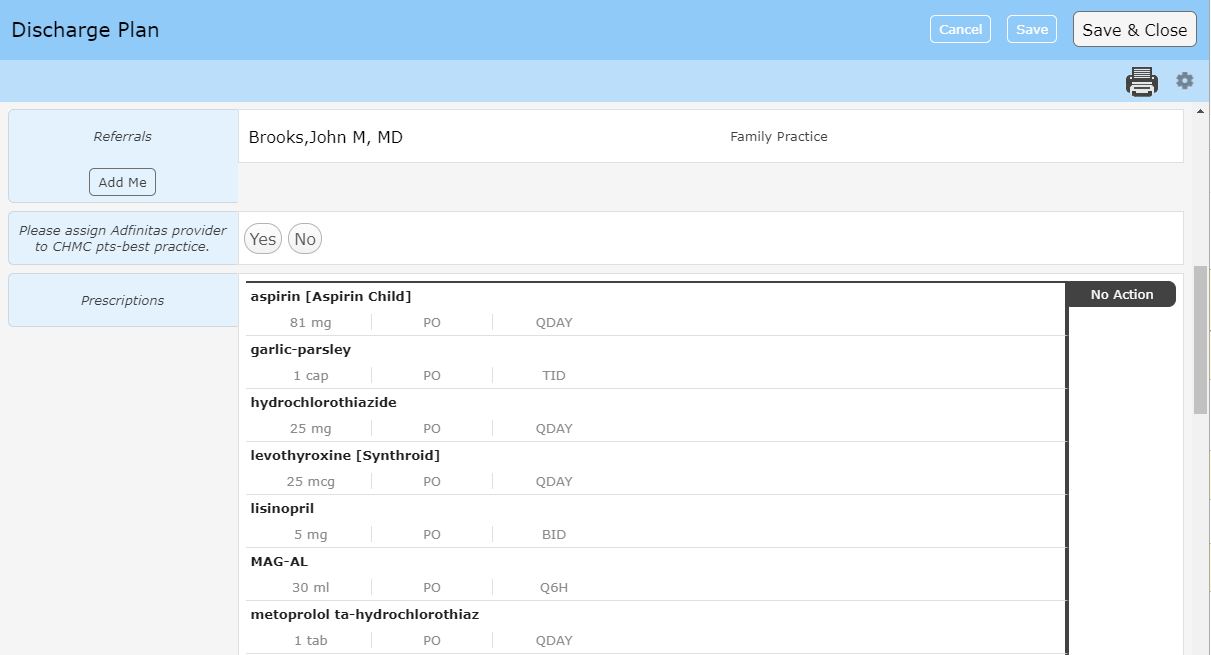 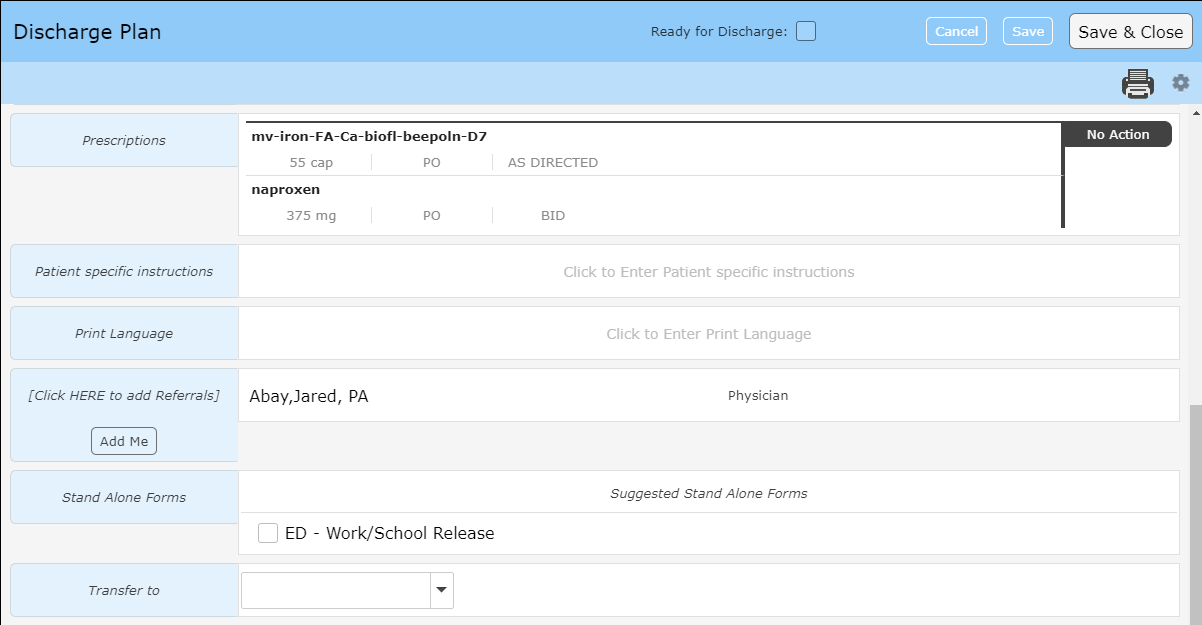 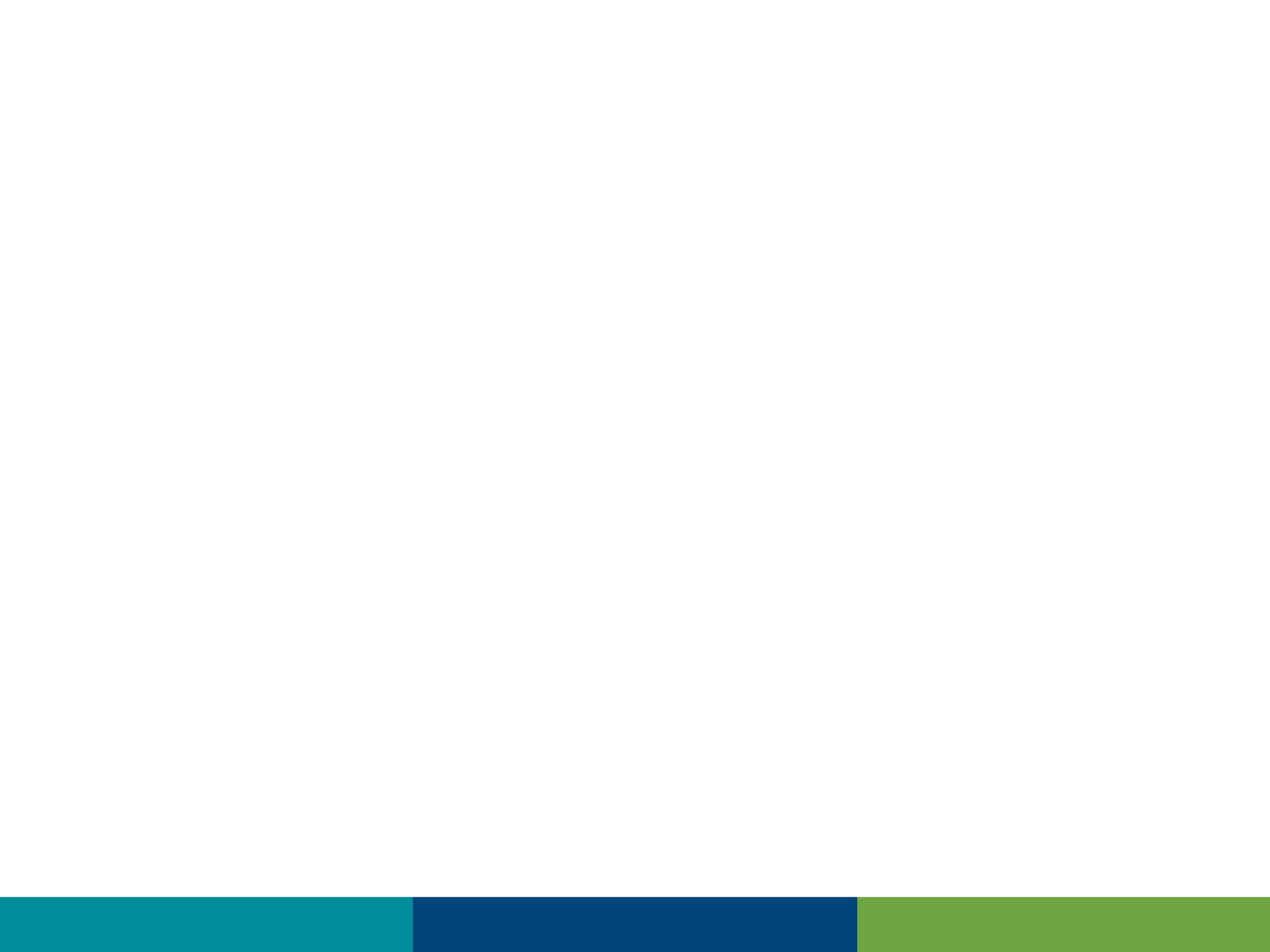 Universal Discharge
Universal Discharge also exists within the ED Document (Identical)
Added functionality – Ready for Discharge Flag
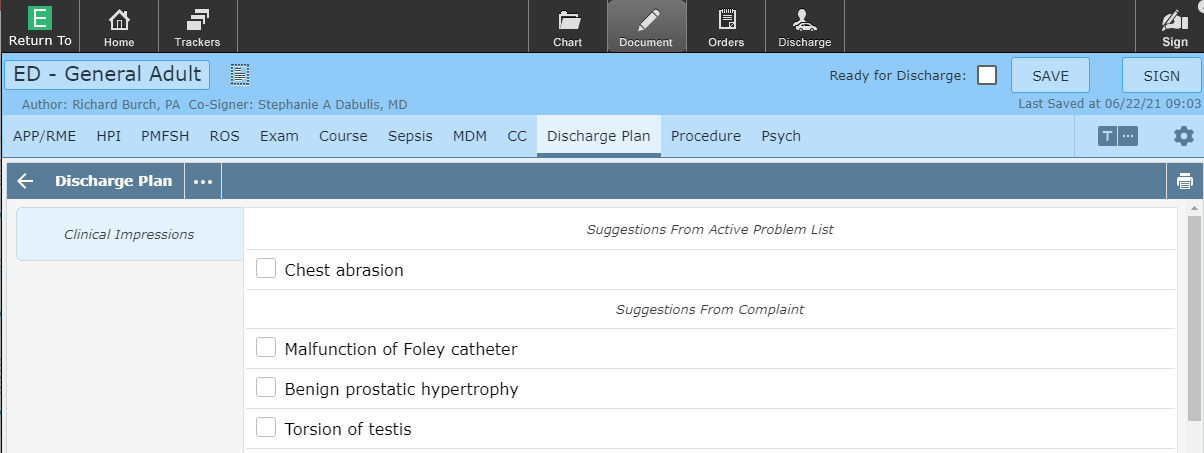 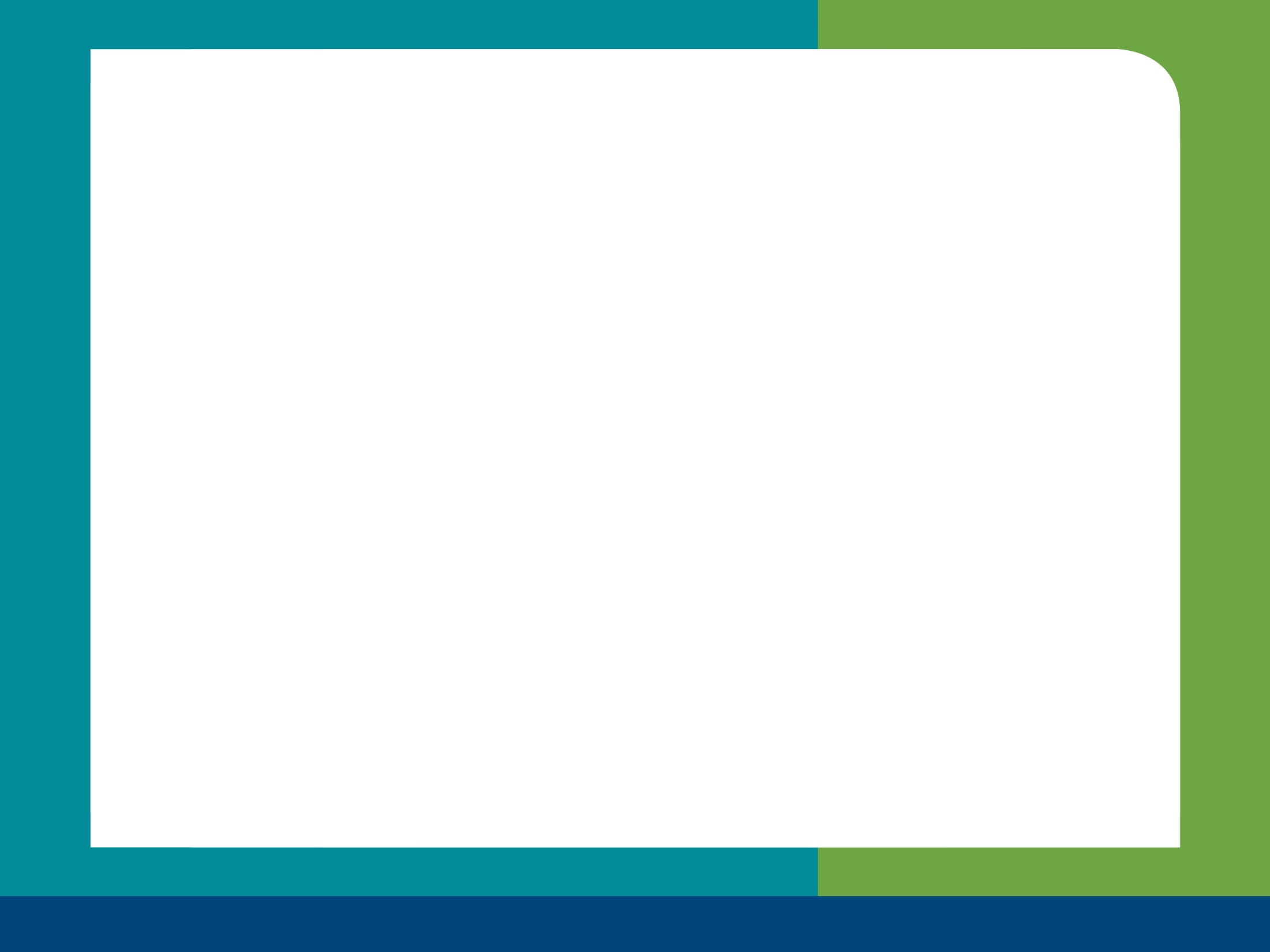 Thank You
You should have been scheduled for 1 on 1 training
Please call (410)535-8260 or email glenn.heaney@calverthealthmed.org if you have questions